Jelling Seminarium
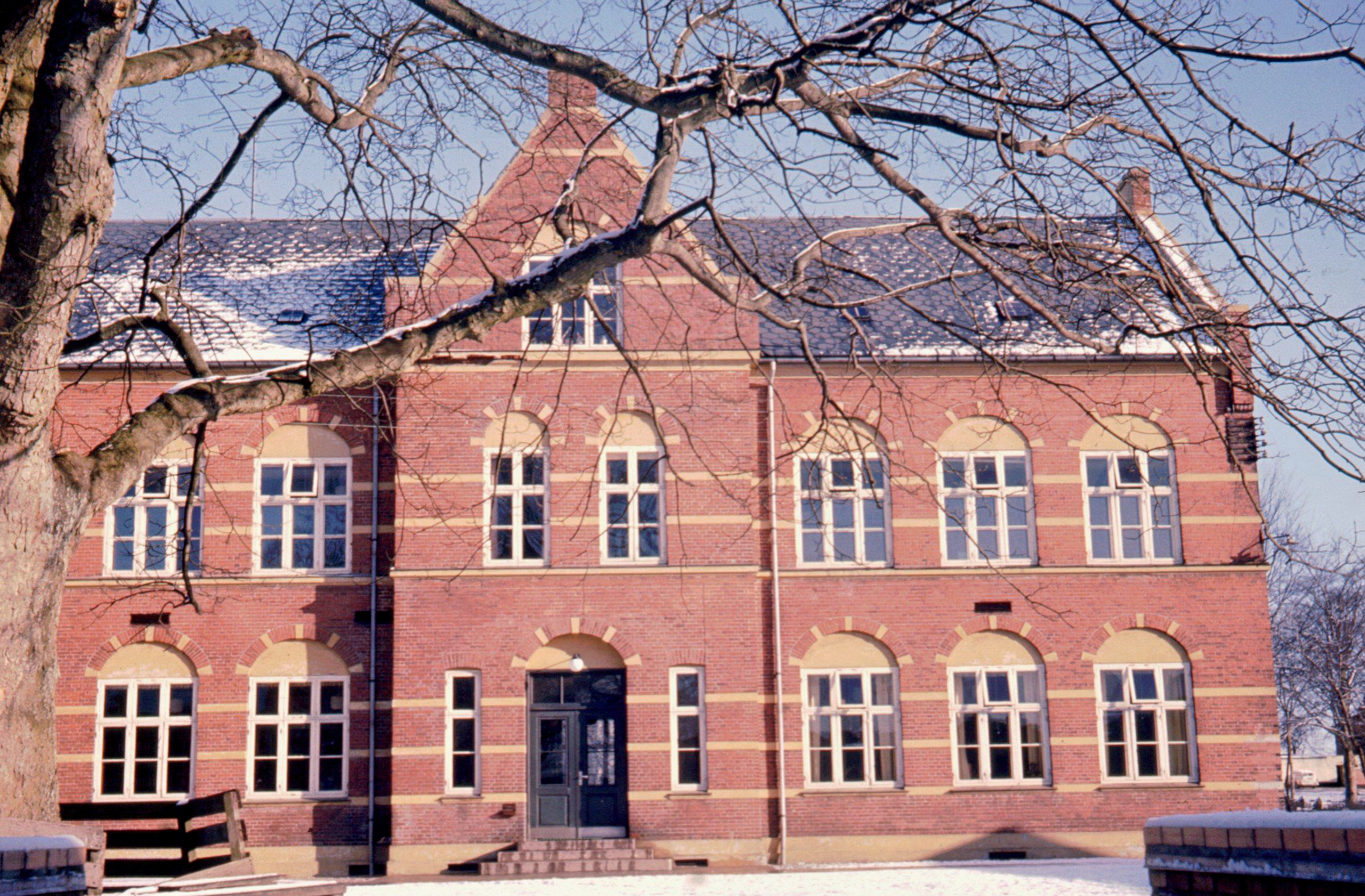 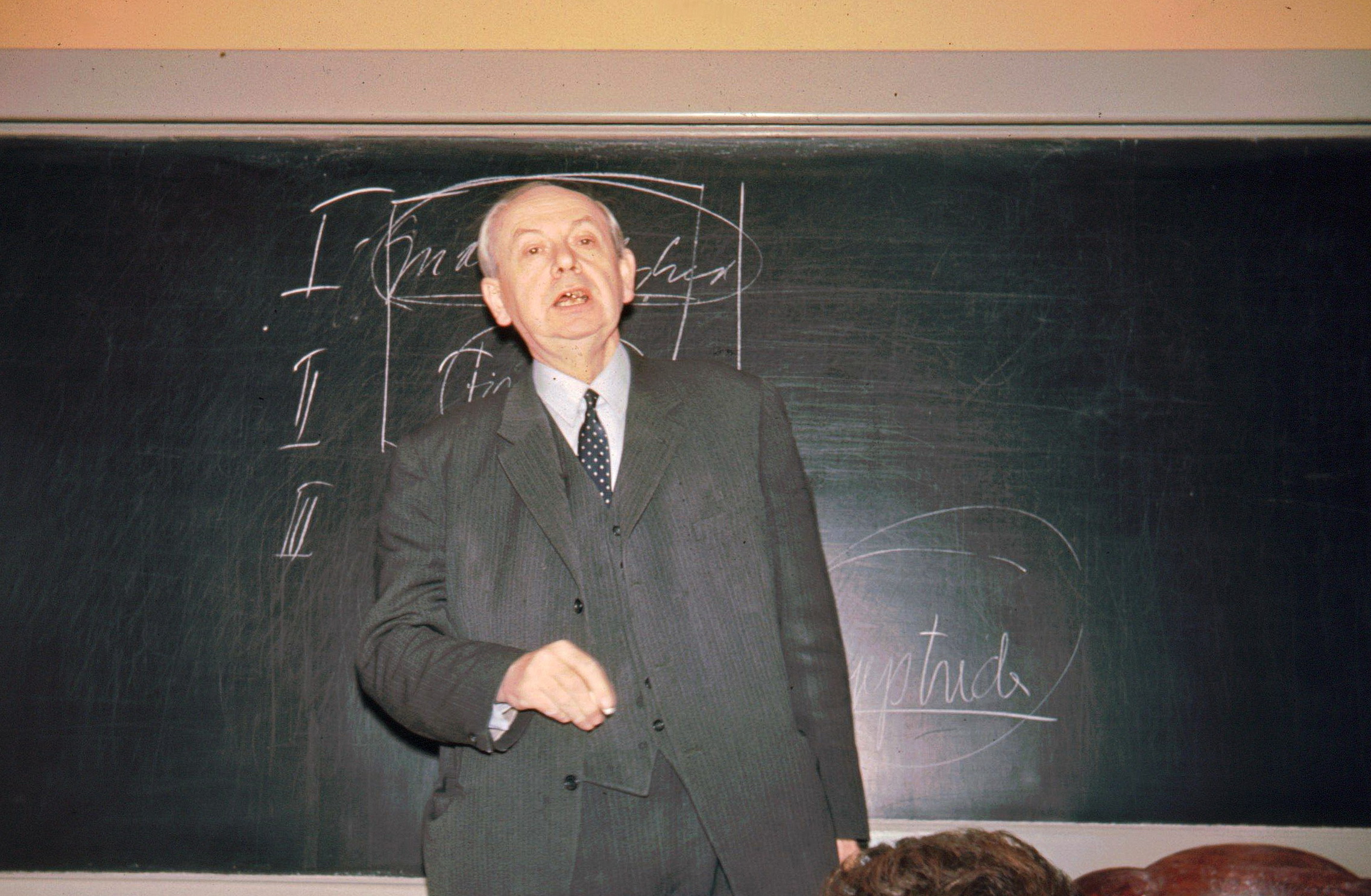 1964-1969 tilbageblik
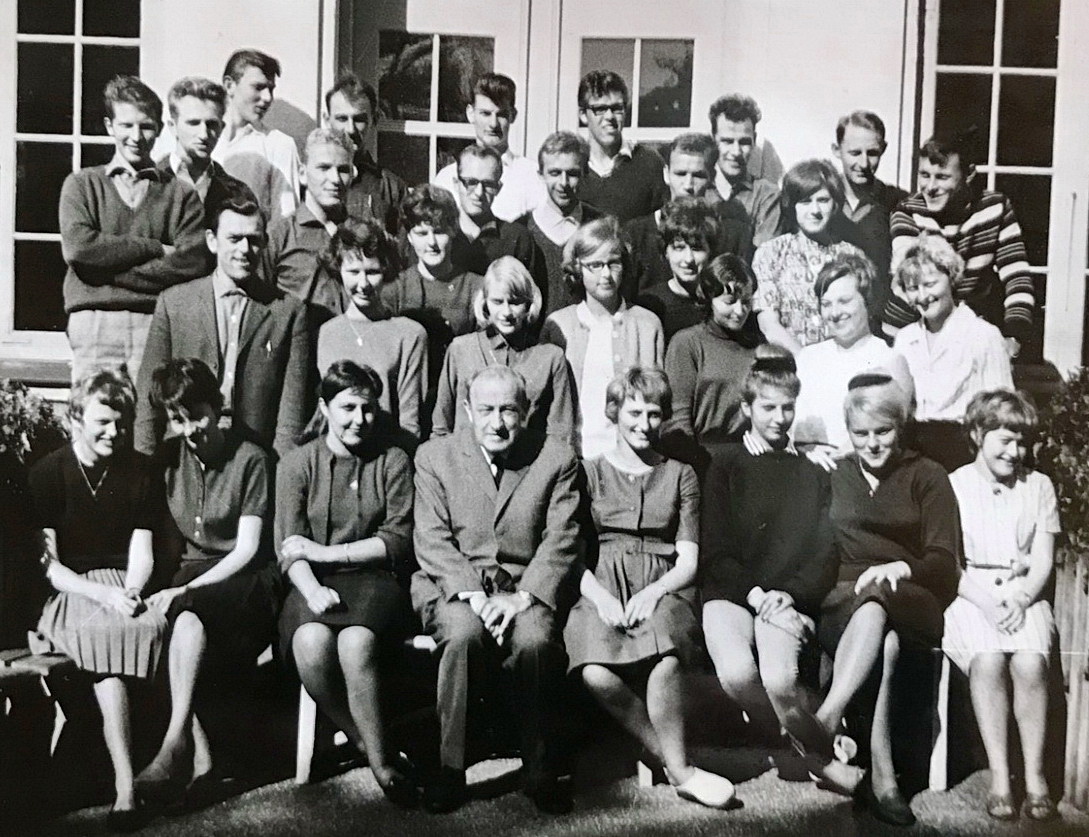 Præp. A 1964
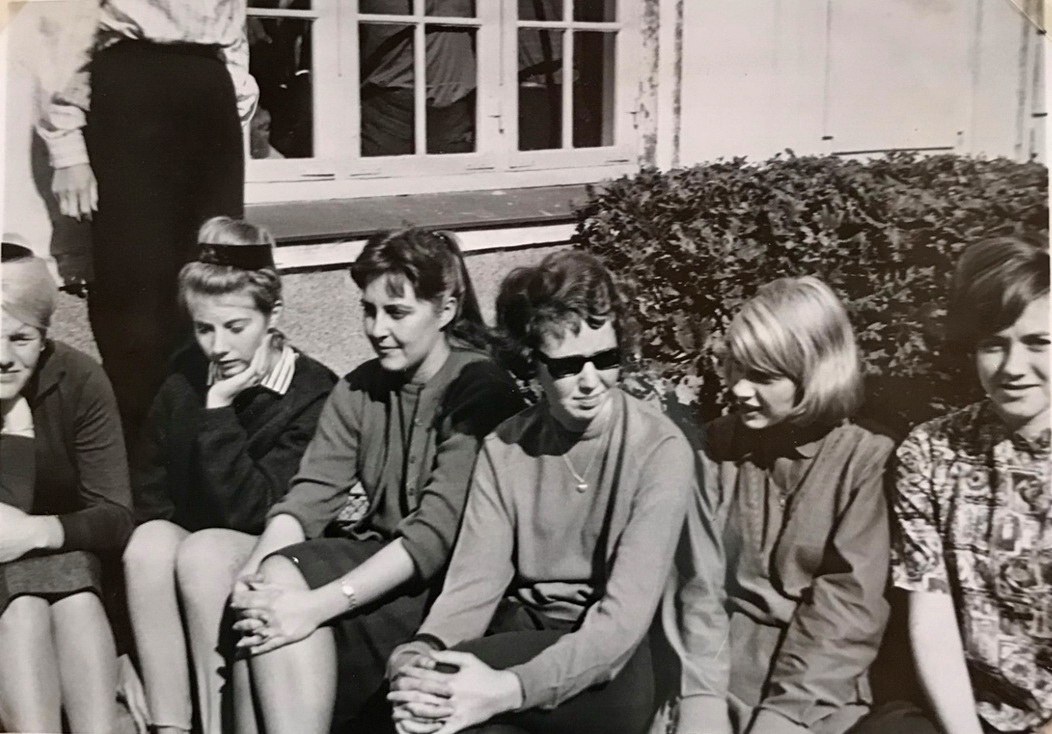 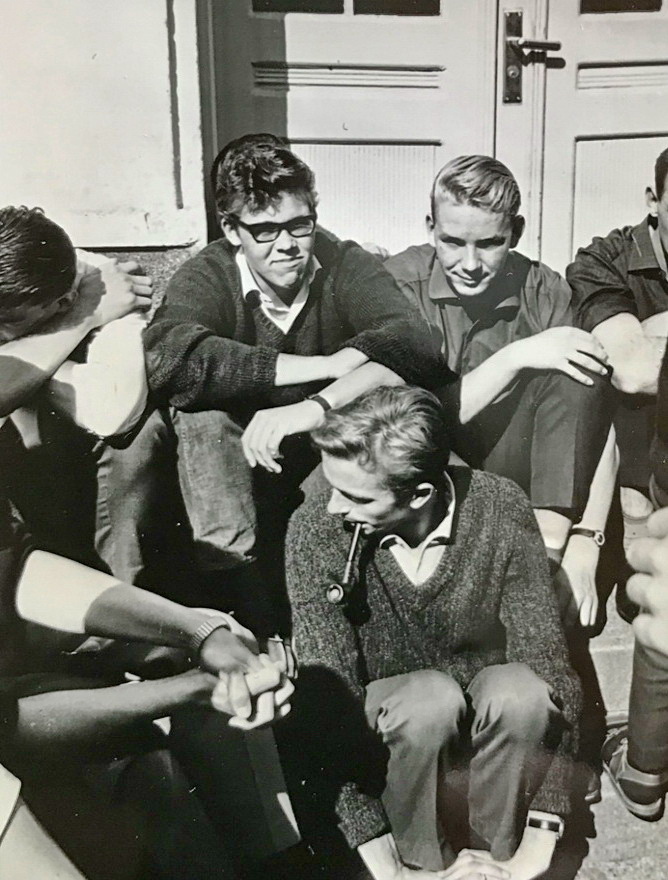 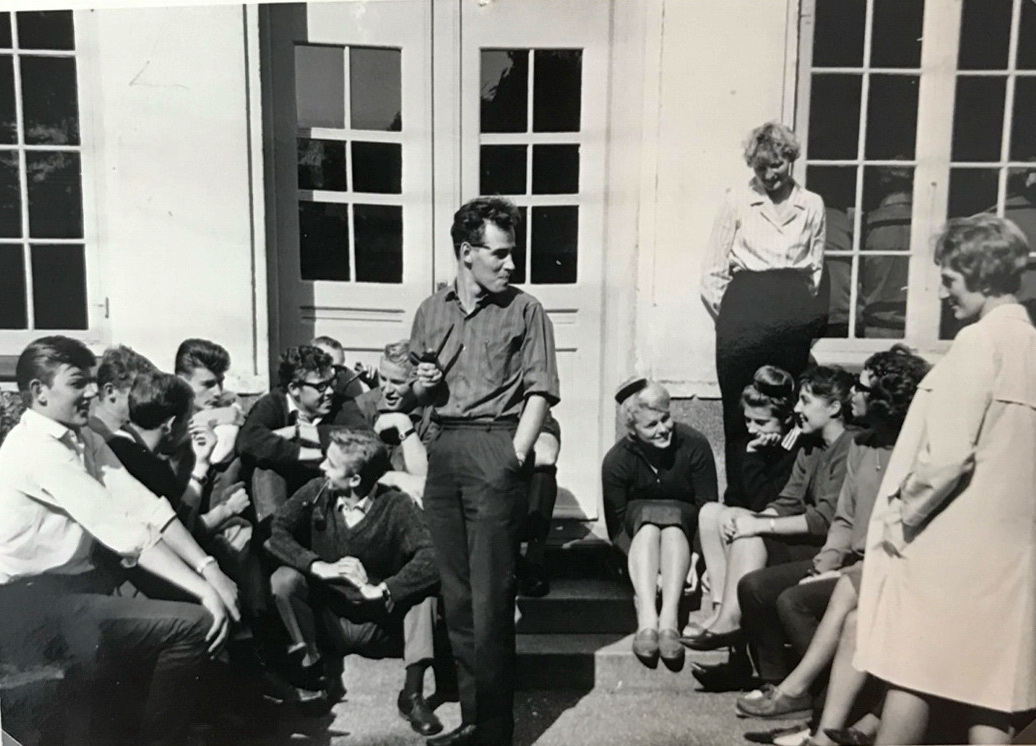 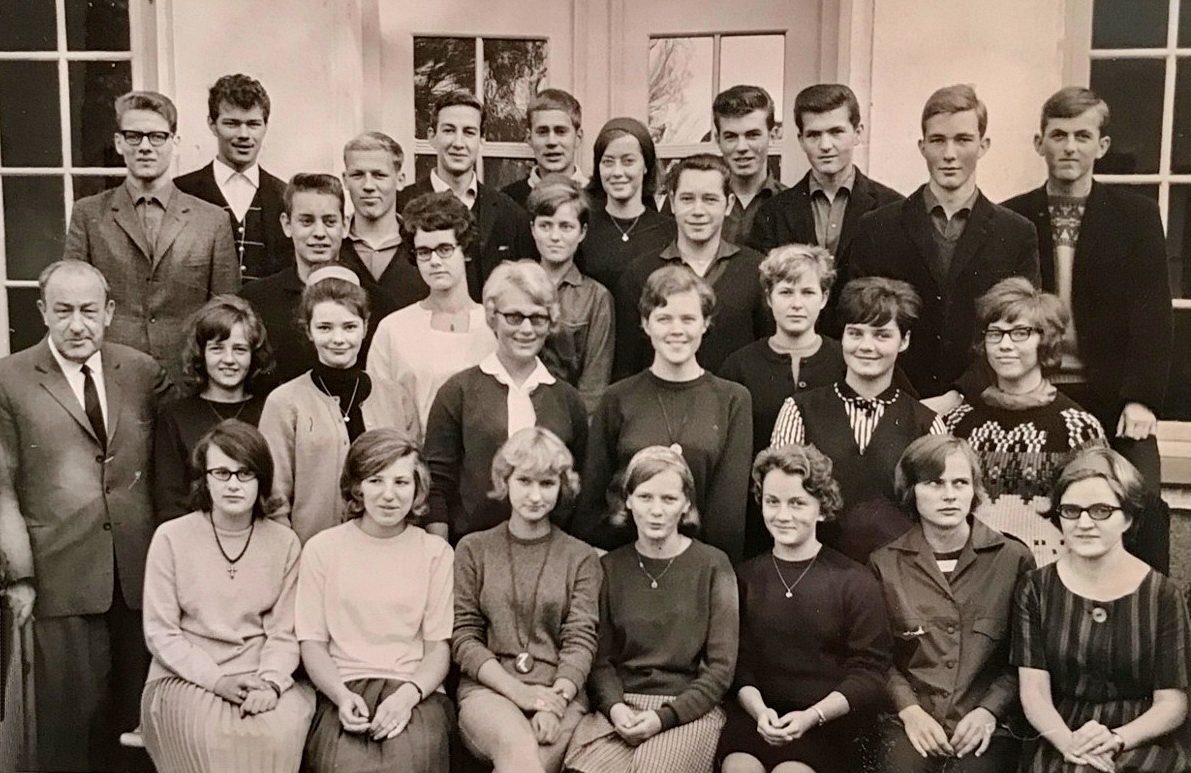 Præp. B 1964
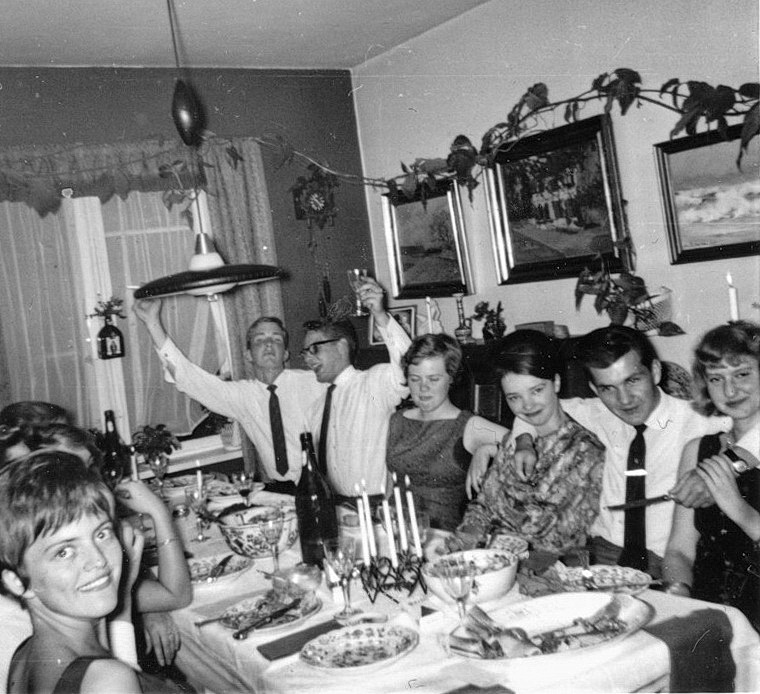 Middag hos Lis Wittrup
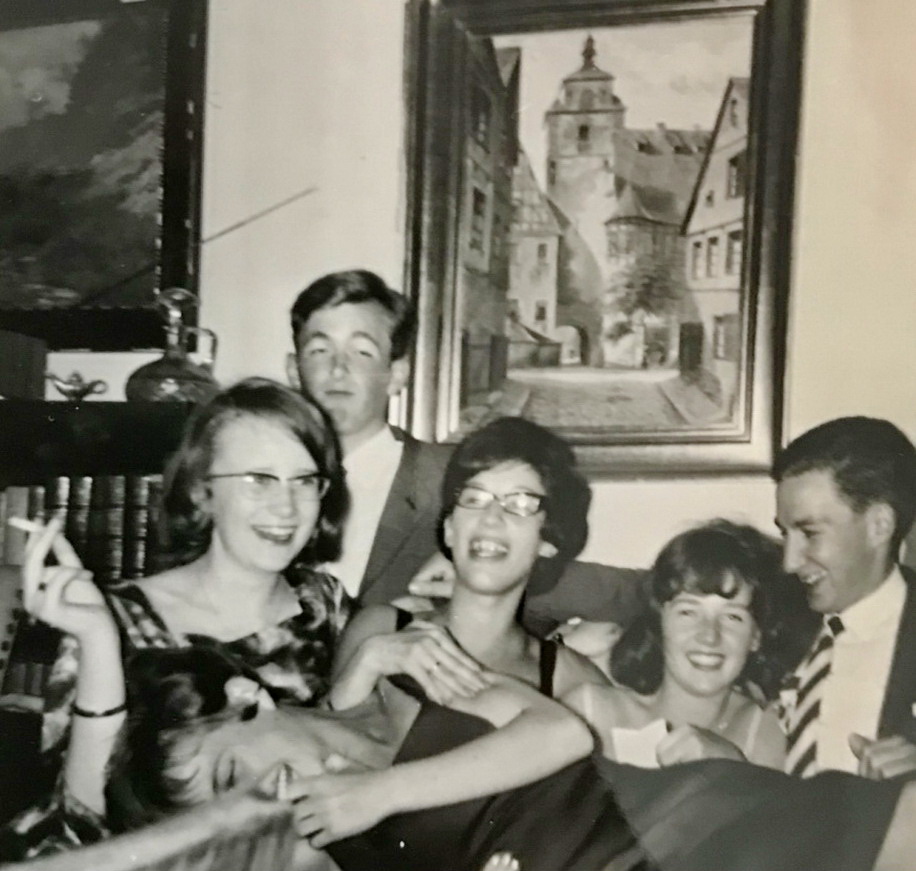 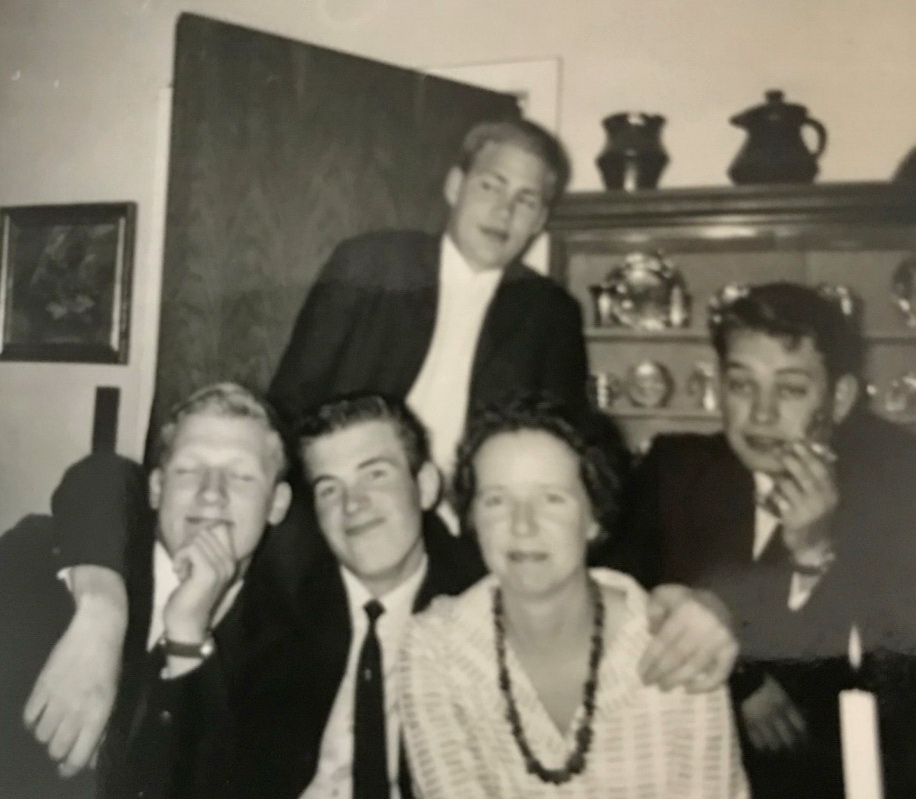 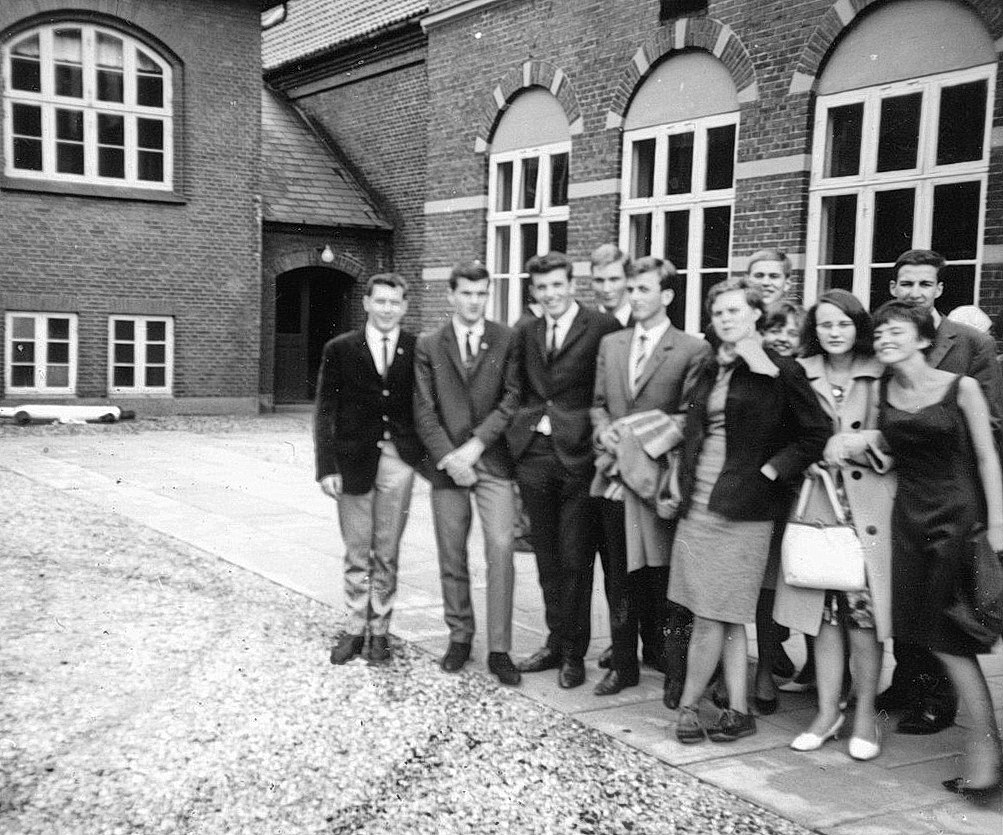 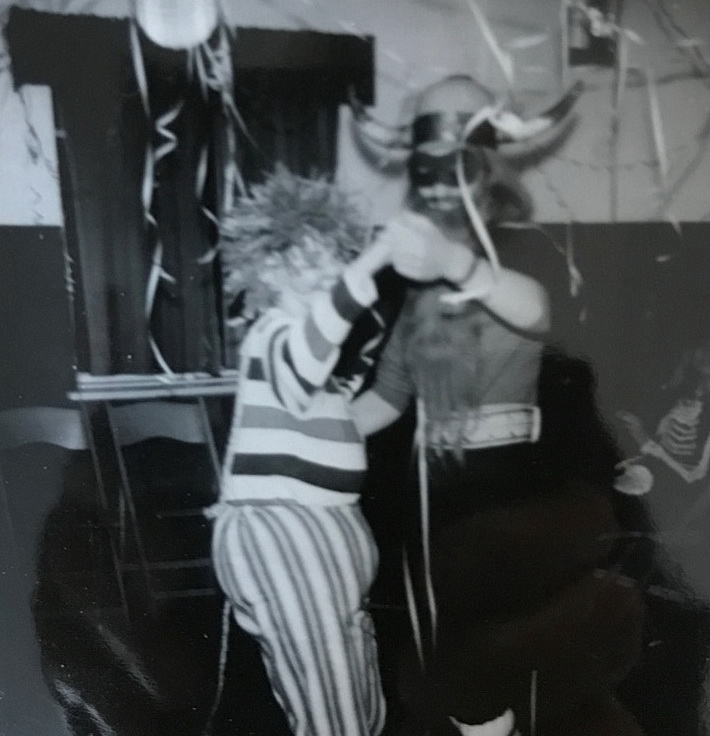 Fastelavnsfest i Hygum Forsamlingshus
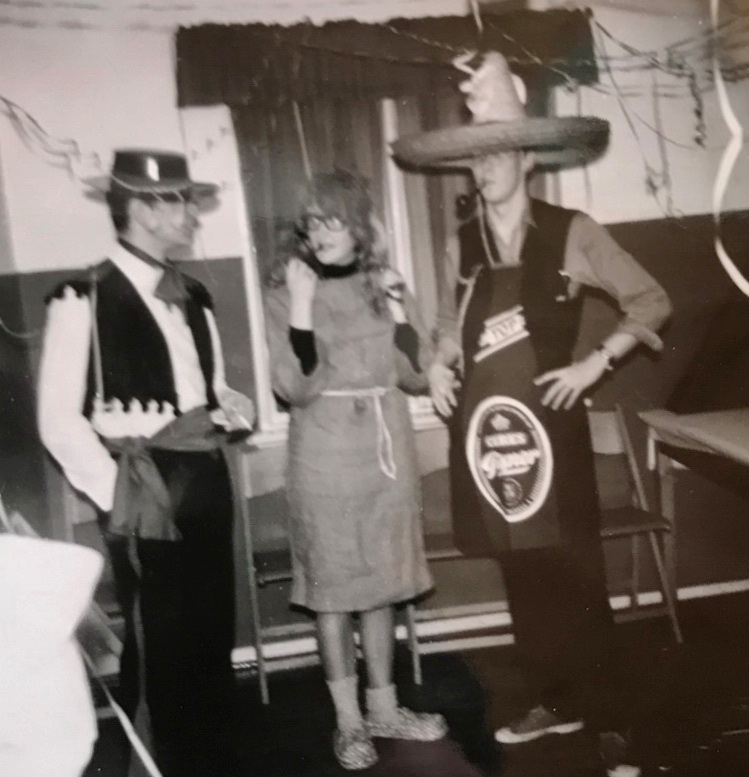 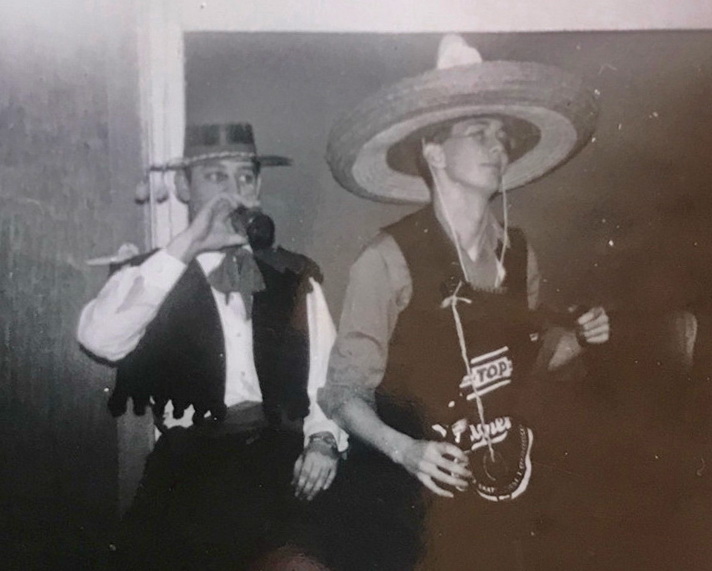 Fastelavnsfest i Hygum Forsamlingshus
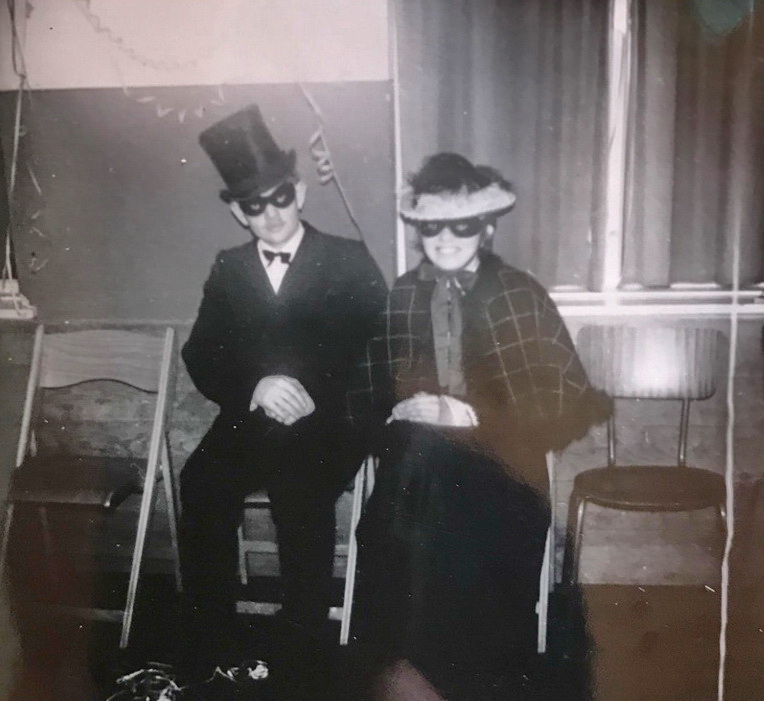 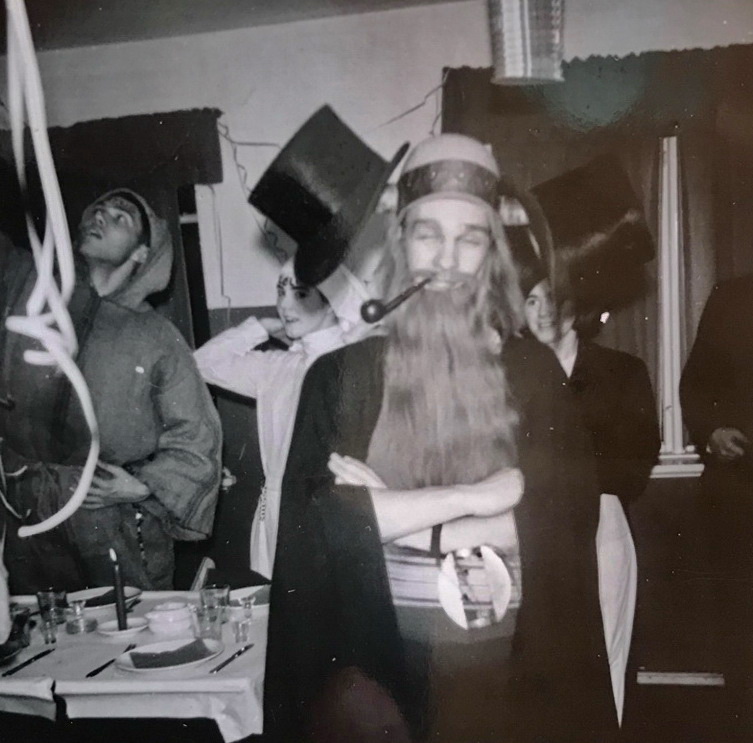 Fastelavnsfest i Hygum Forsamlingshus
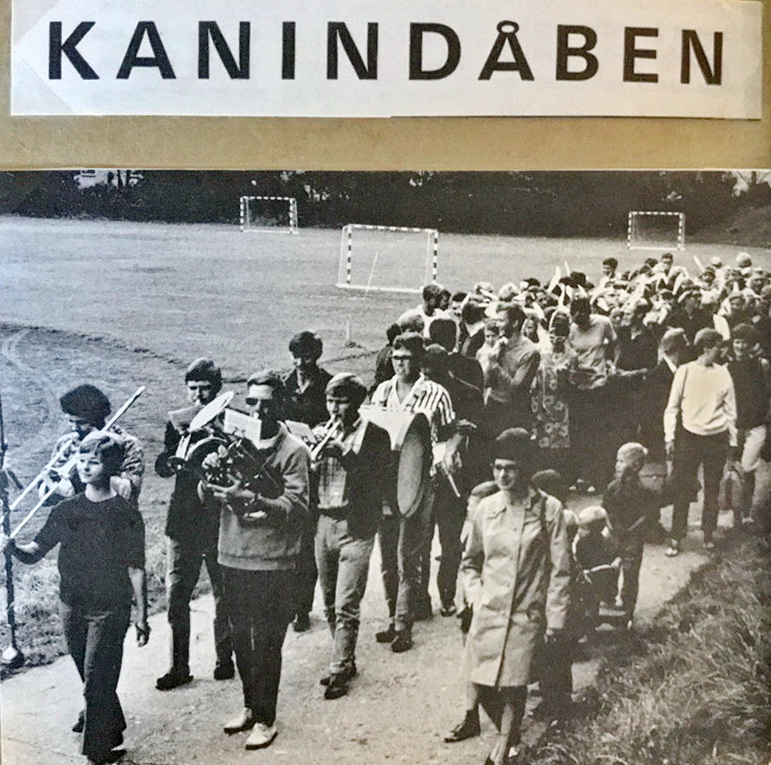 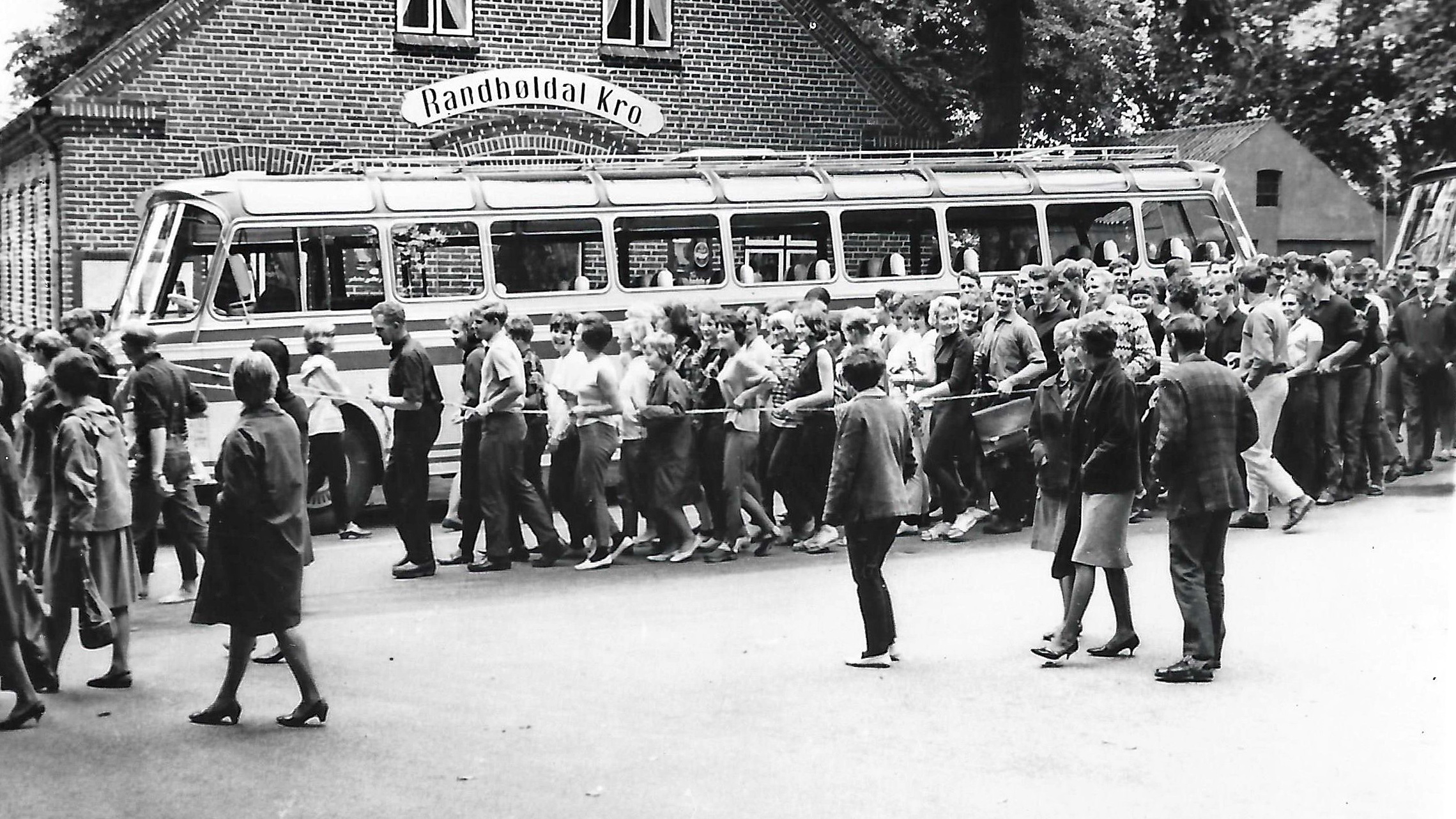 Kanindåb 1965
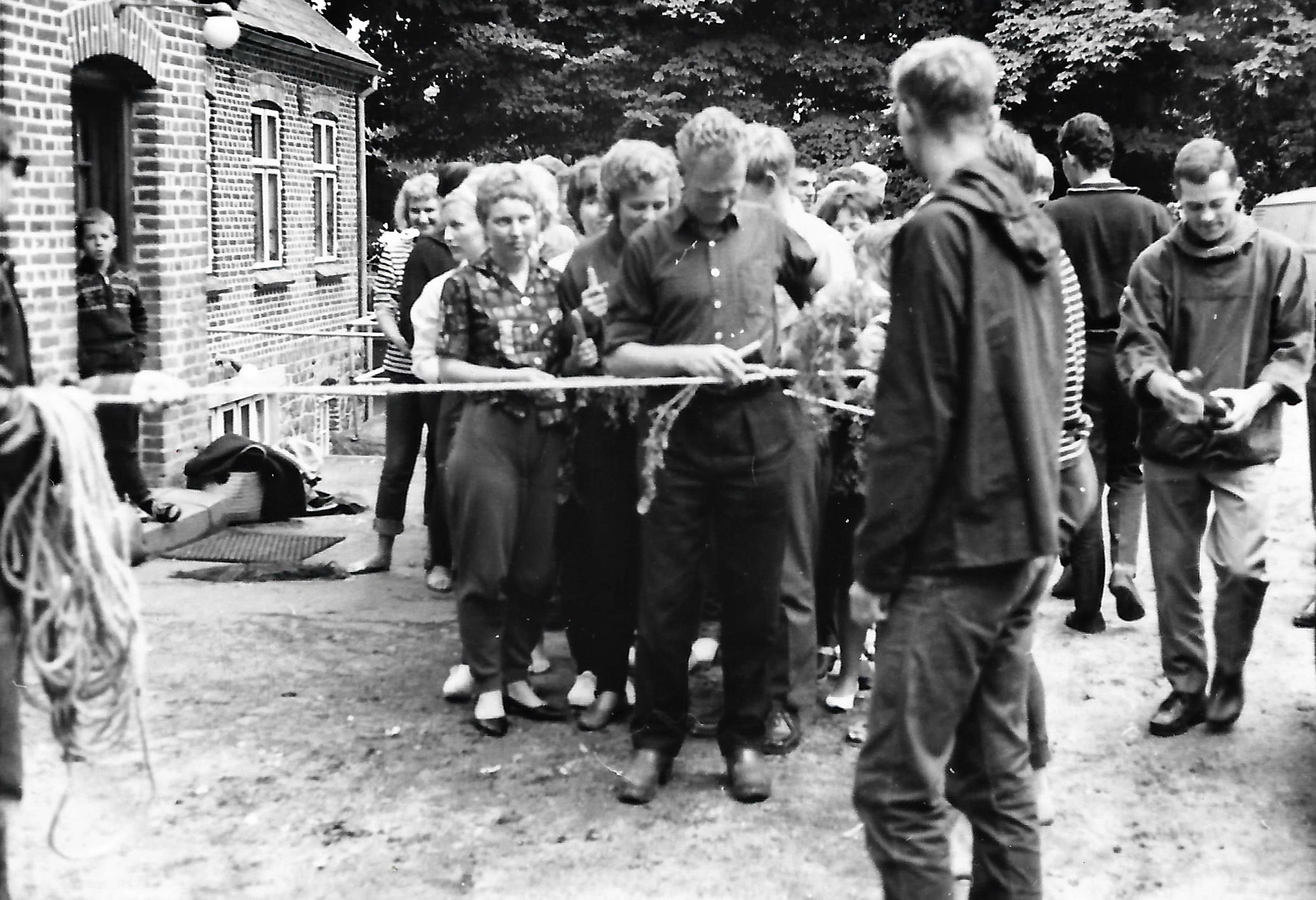 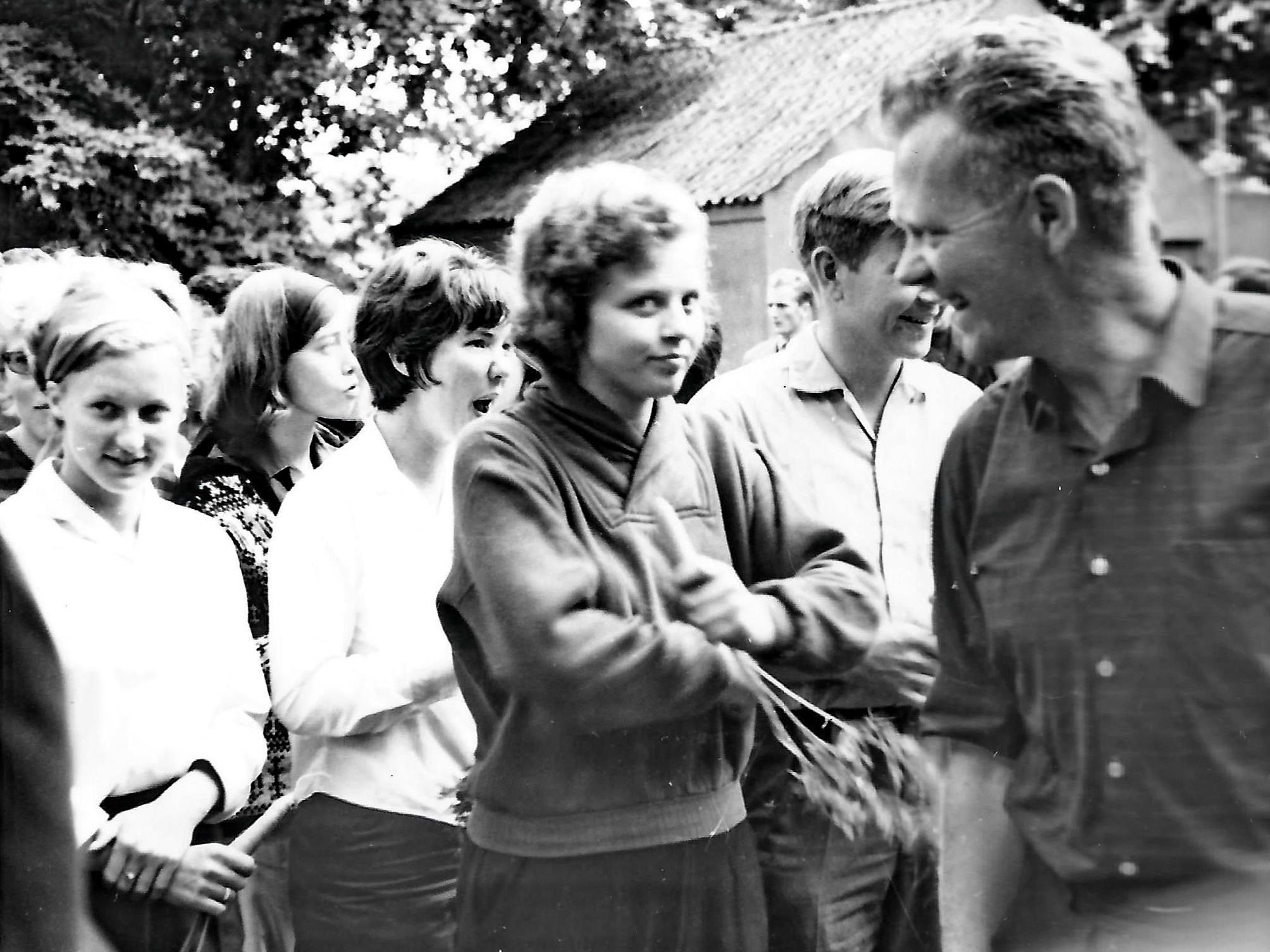 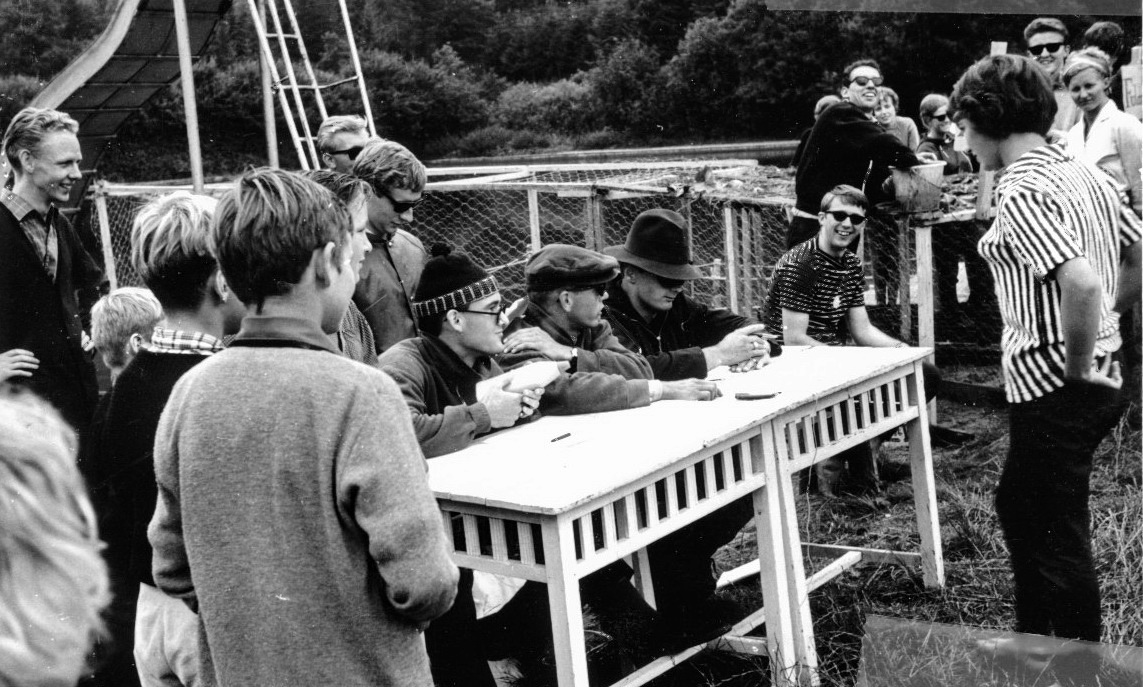 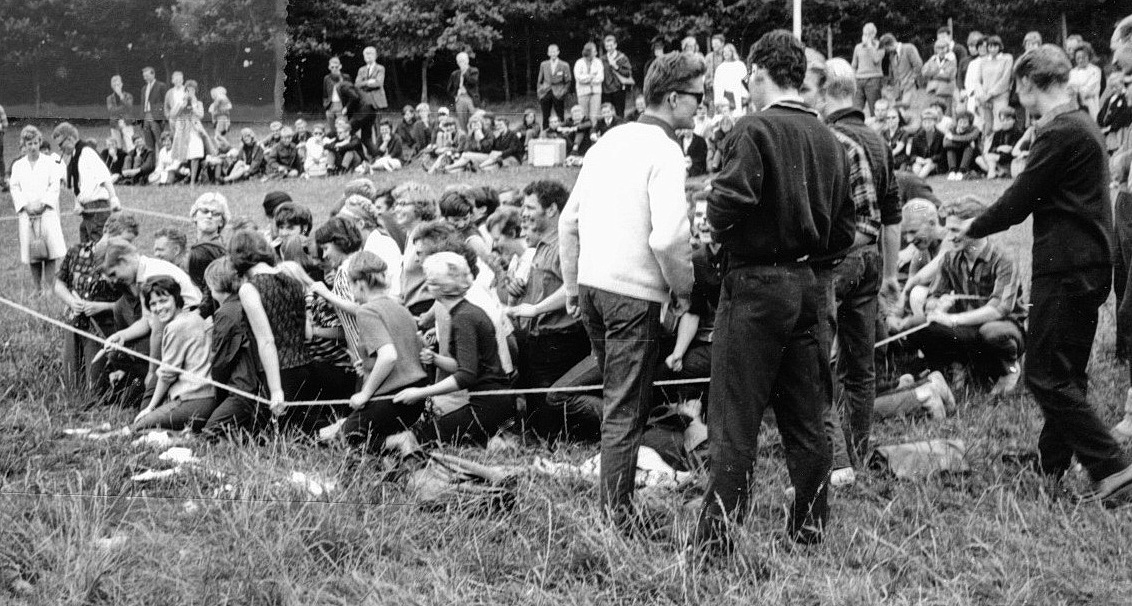 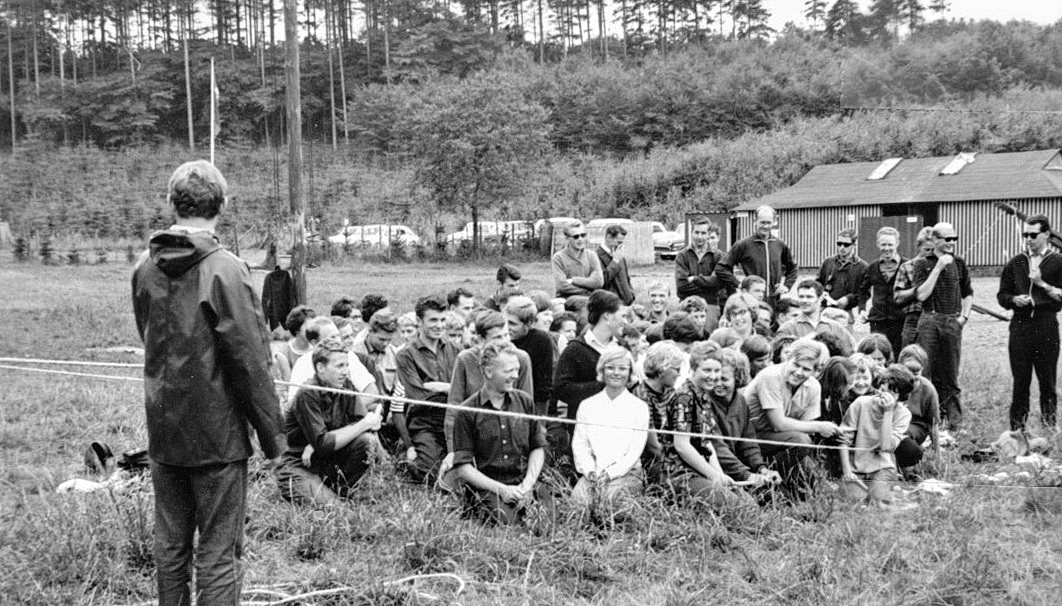 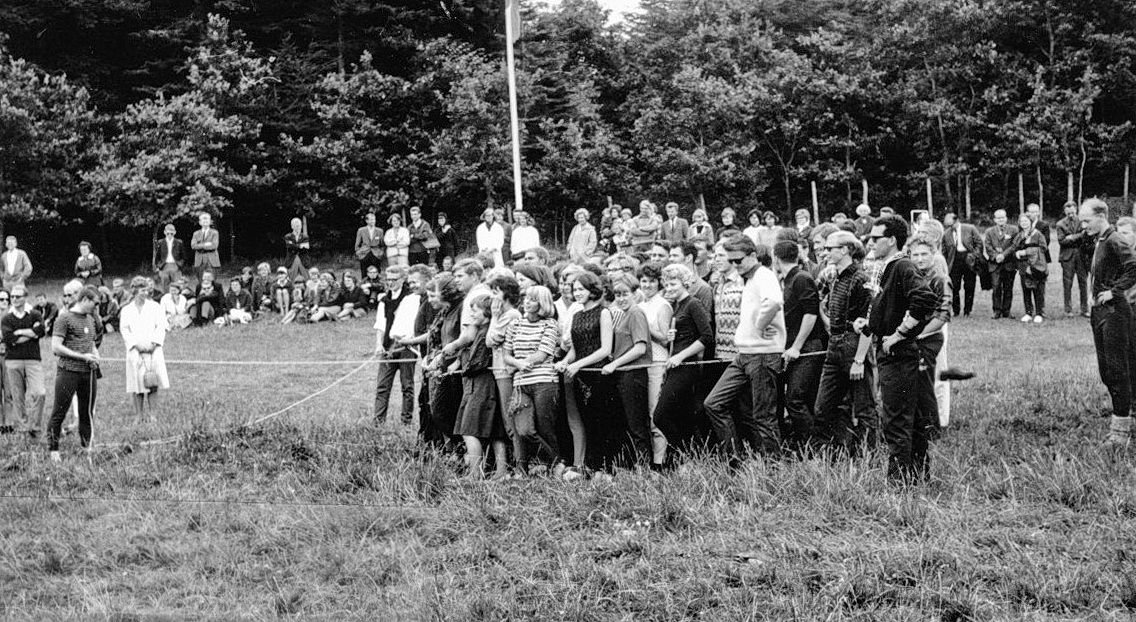 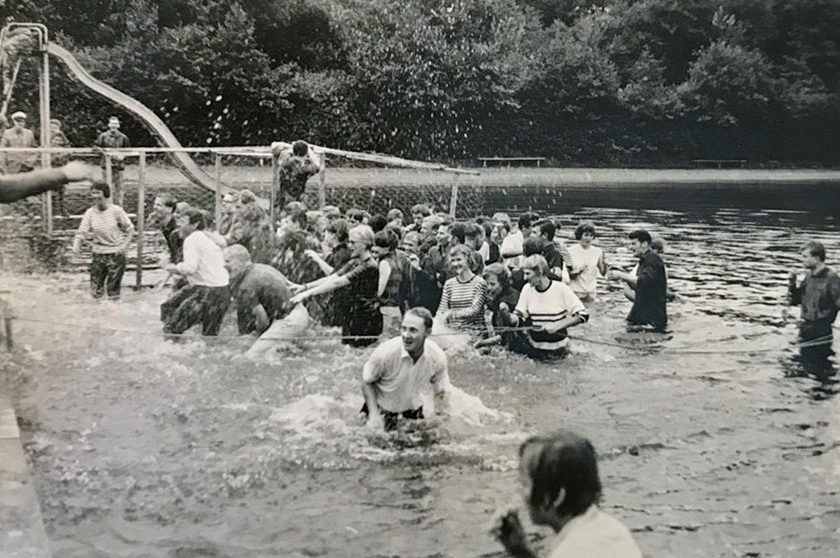 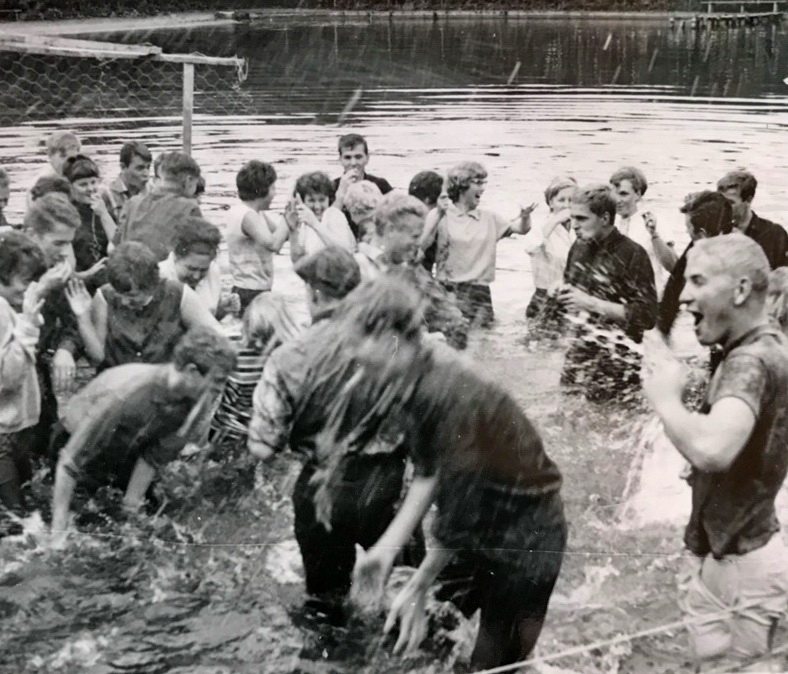 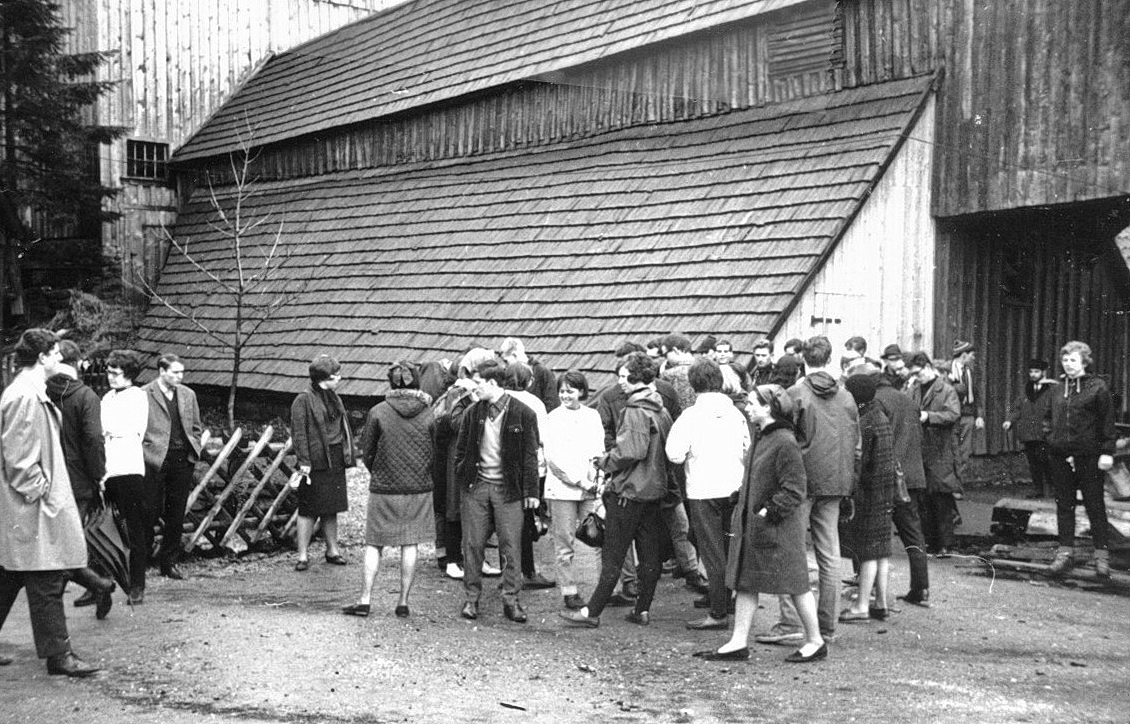 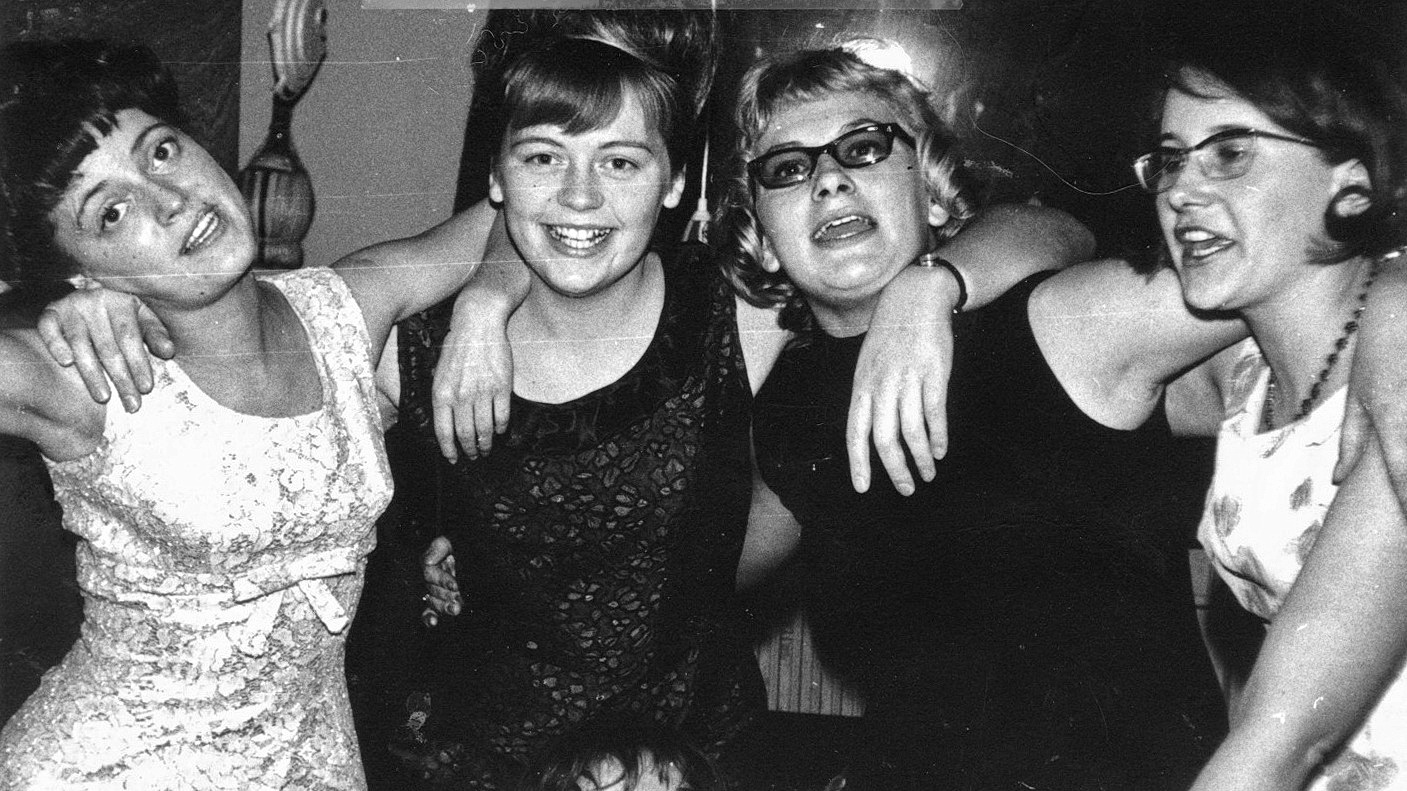 Novemberfest 1965
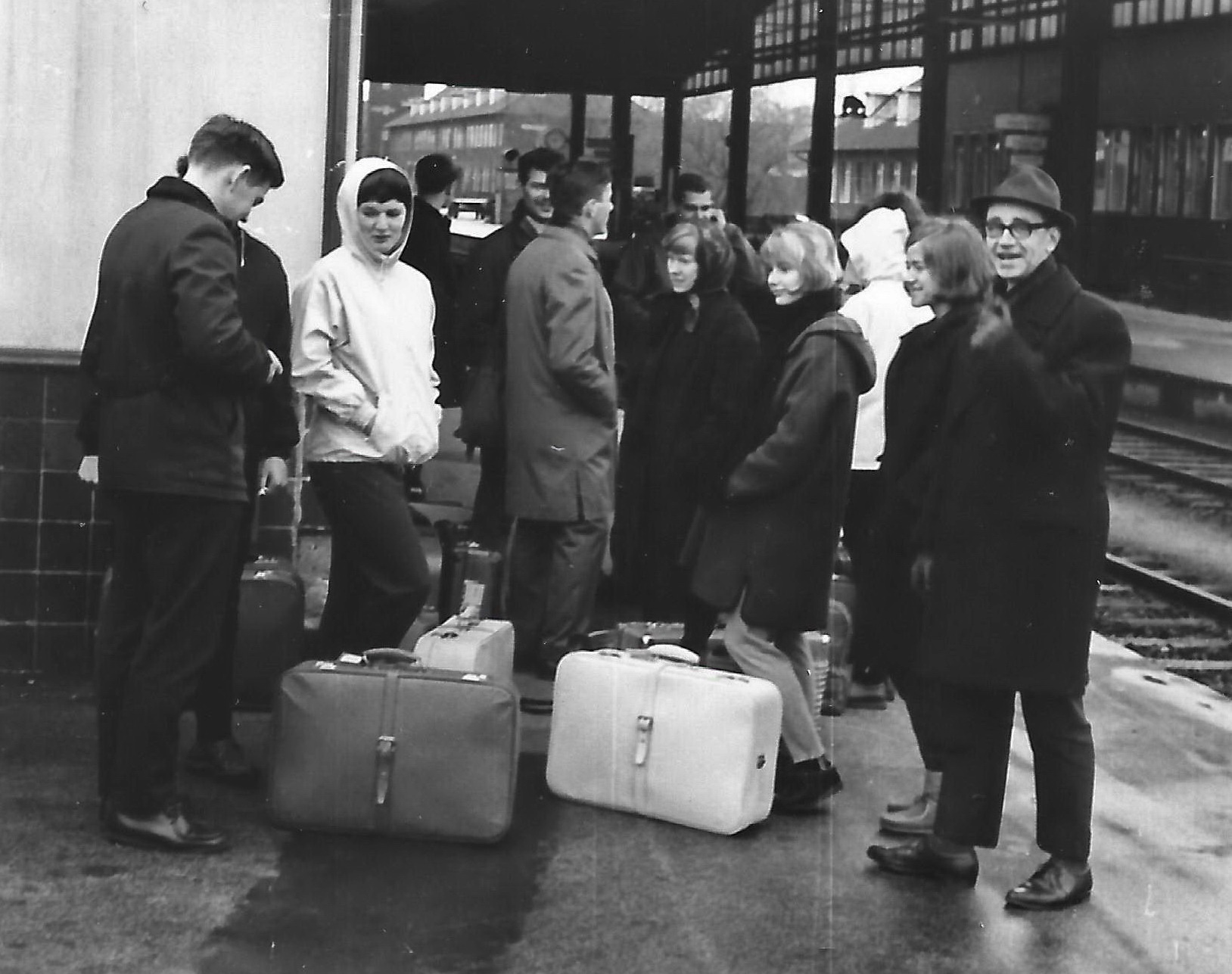 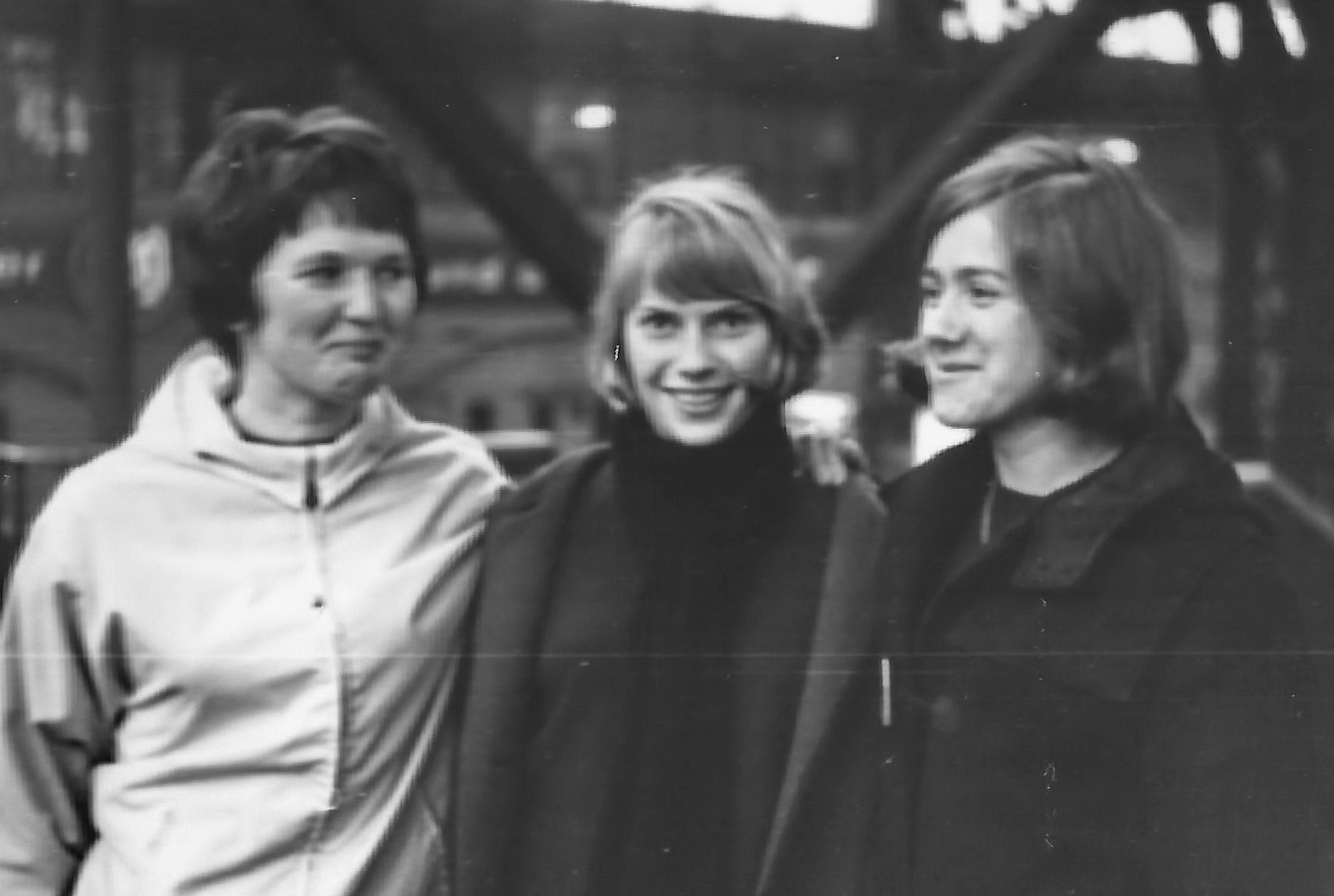 Afgang mod Sonnenberg 1966
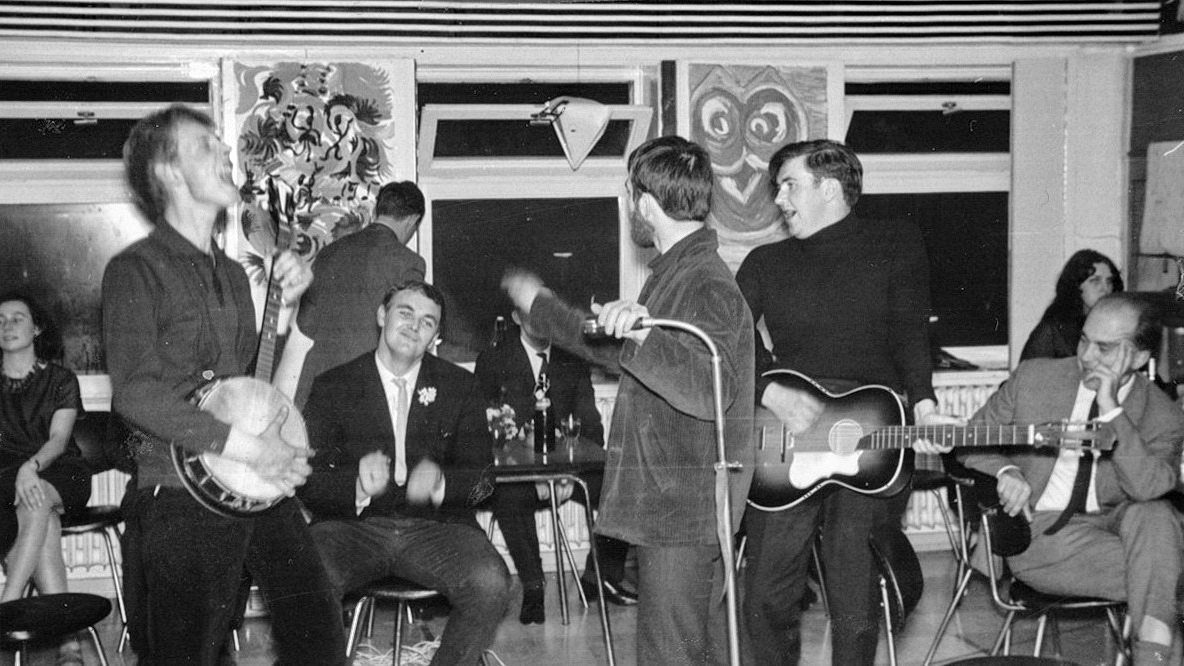 Tyskland 1966
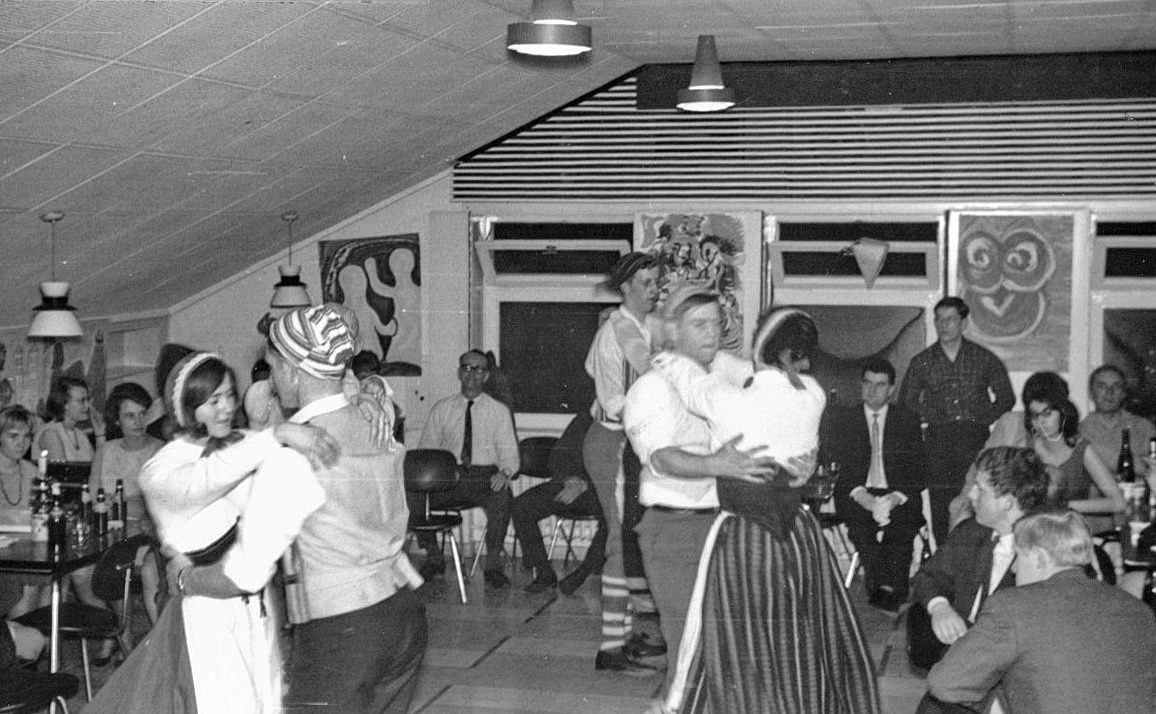 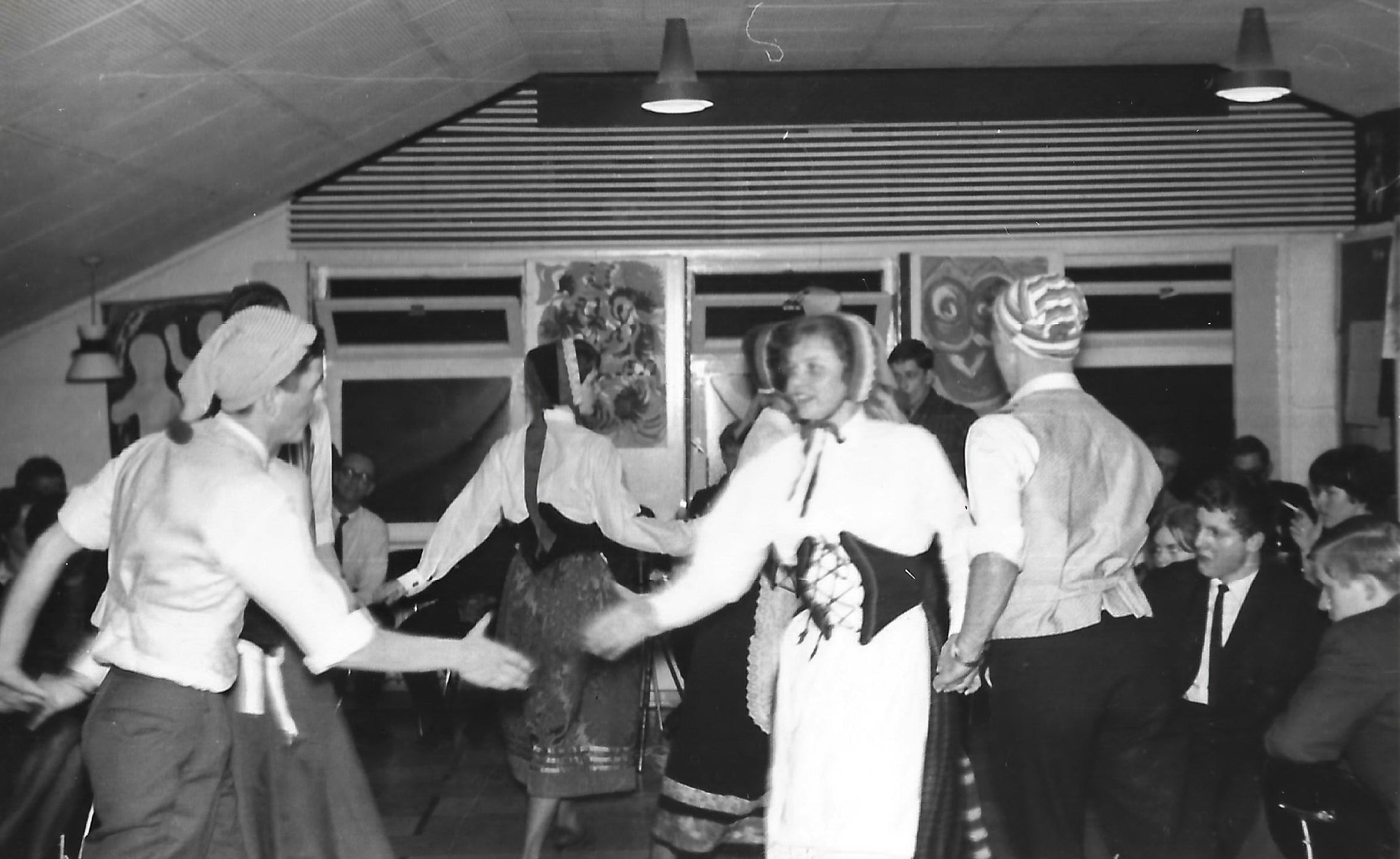 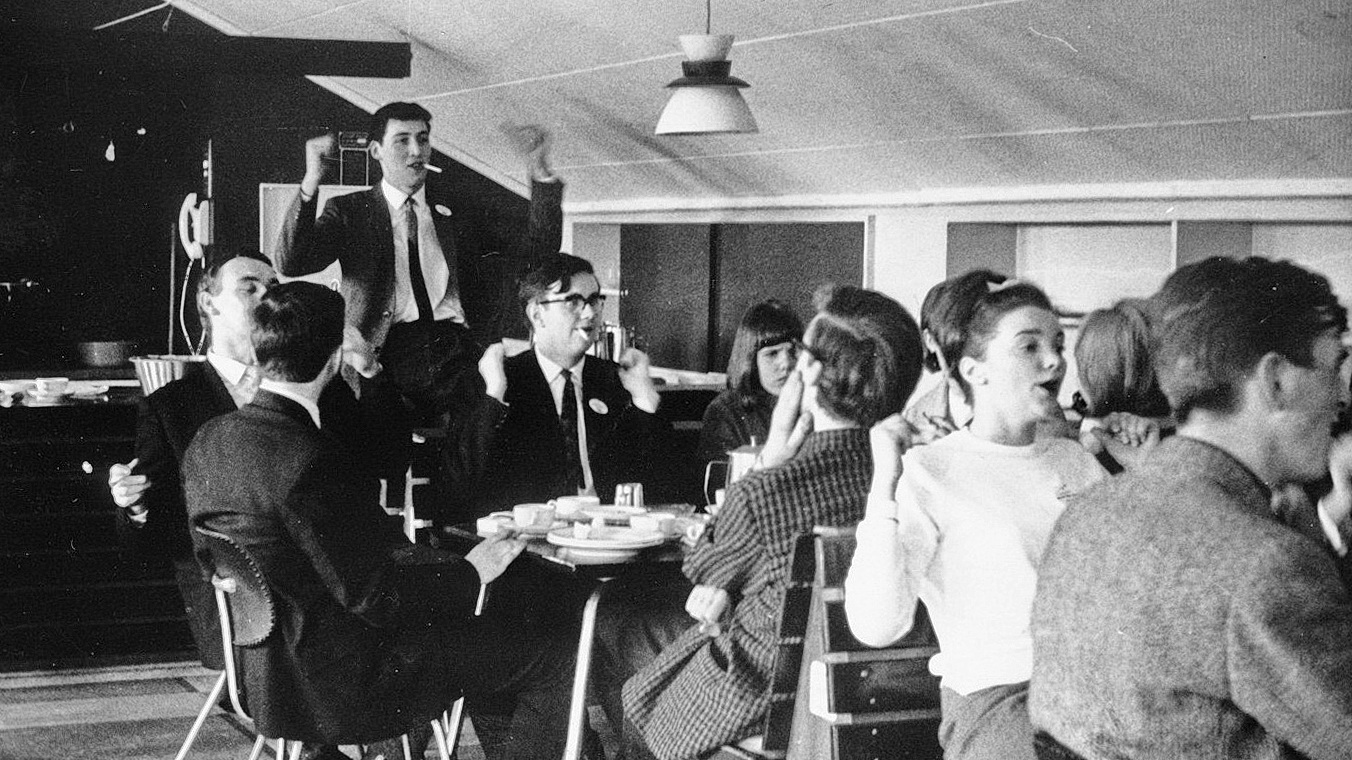 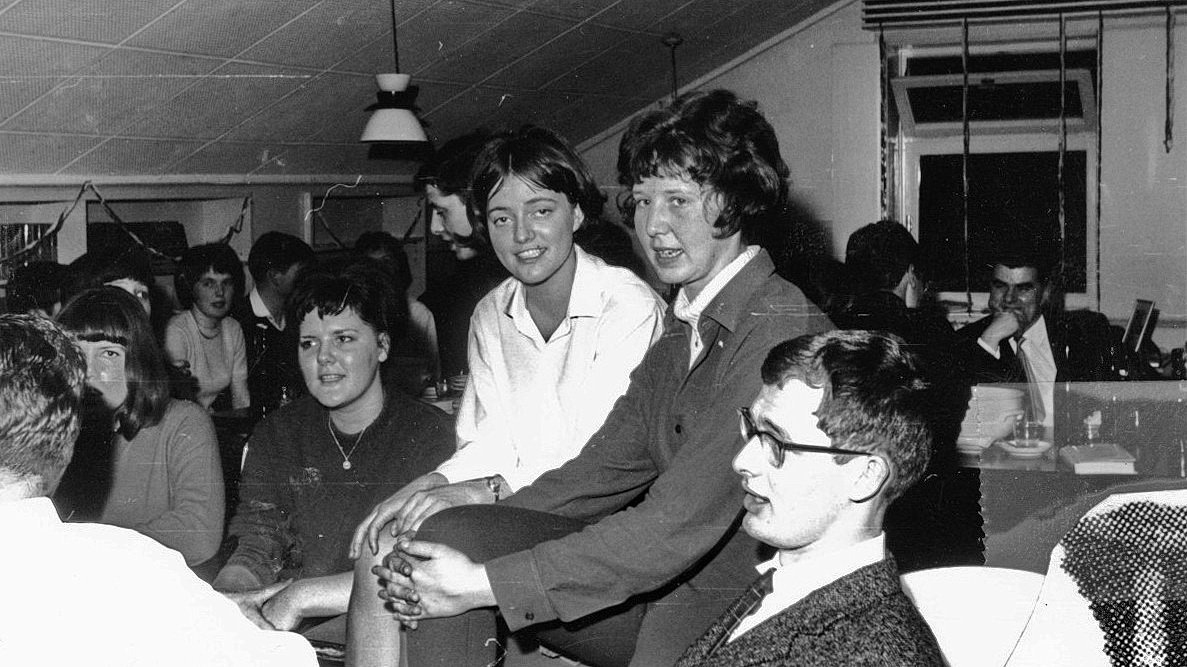 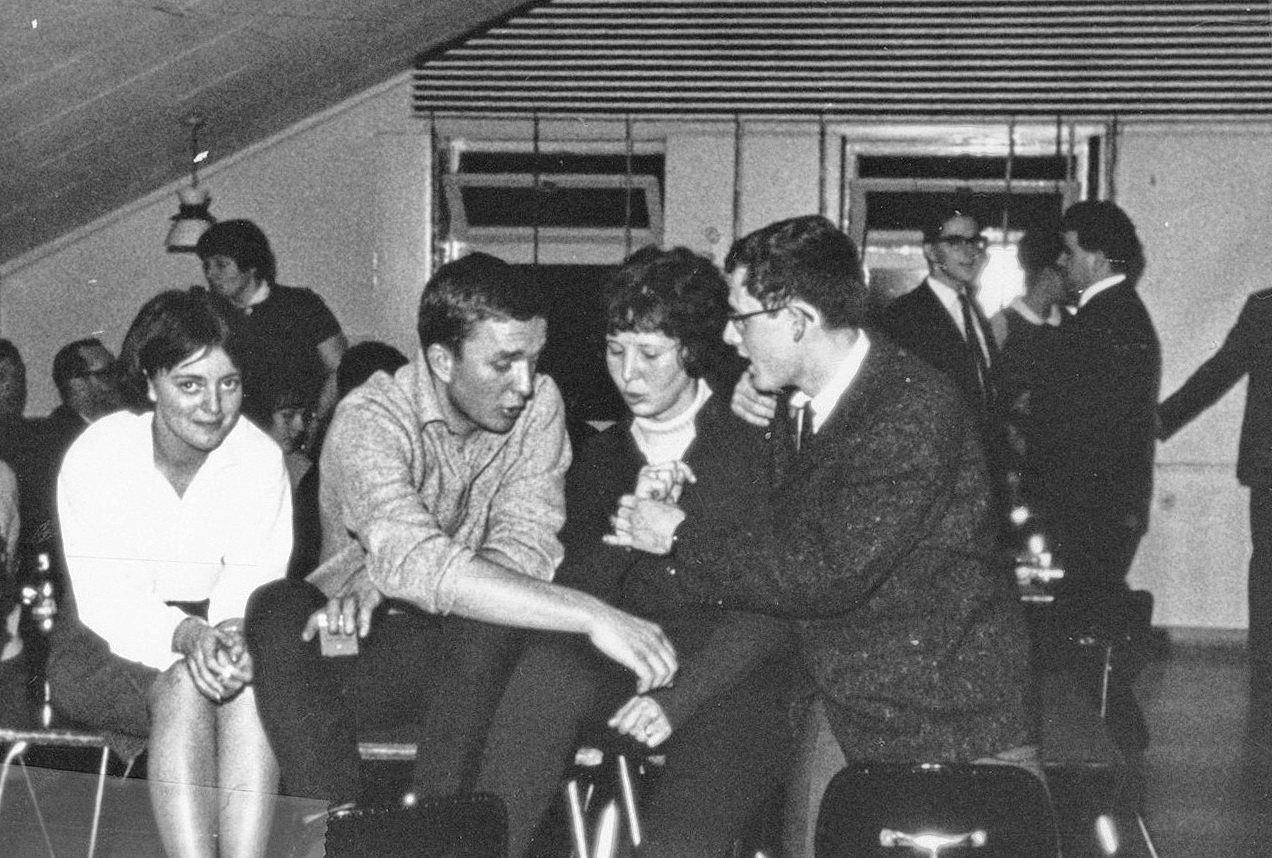 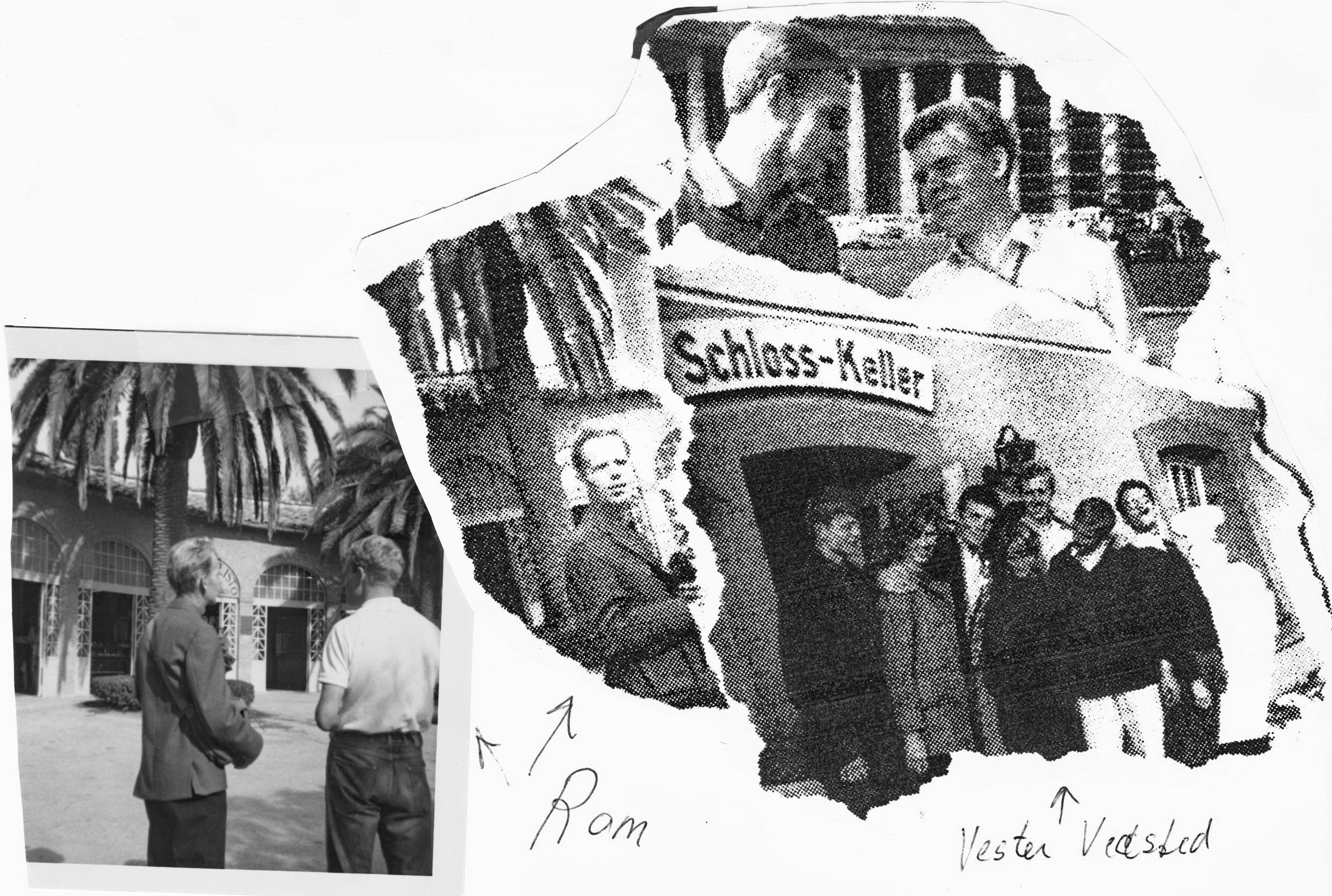 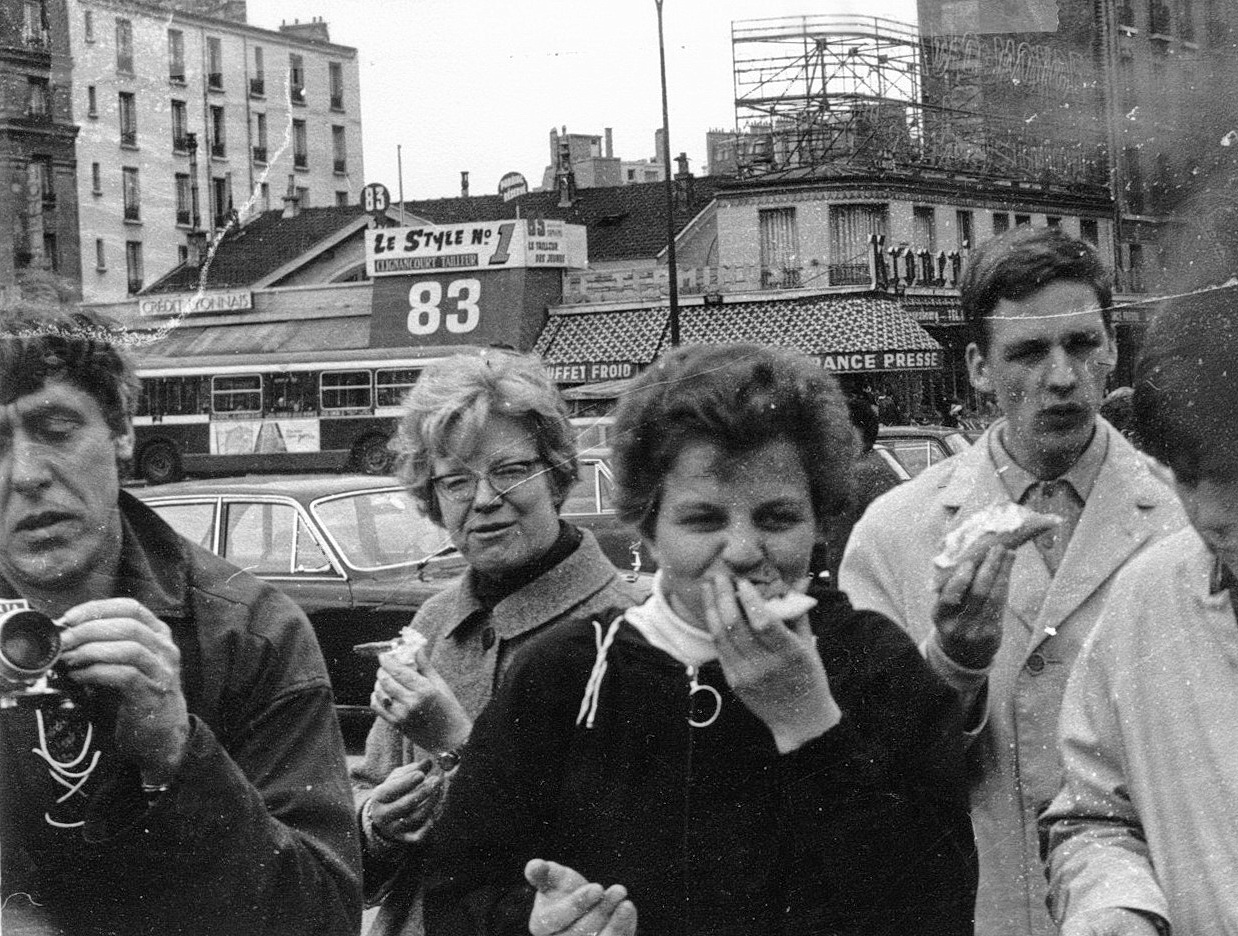 Paris med formningsholdet 1967-68
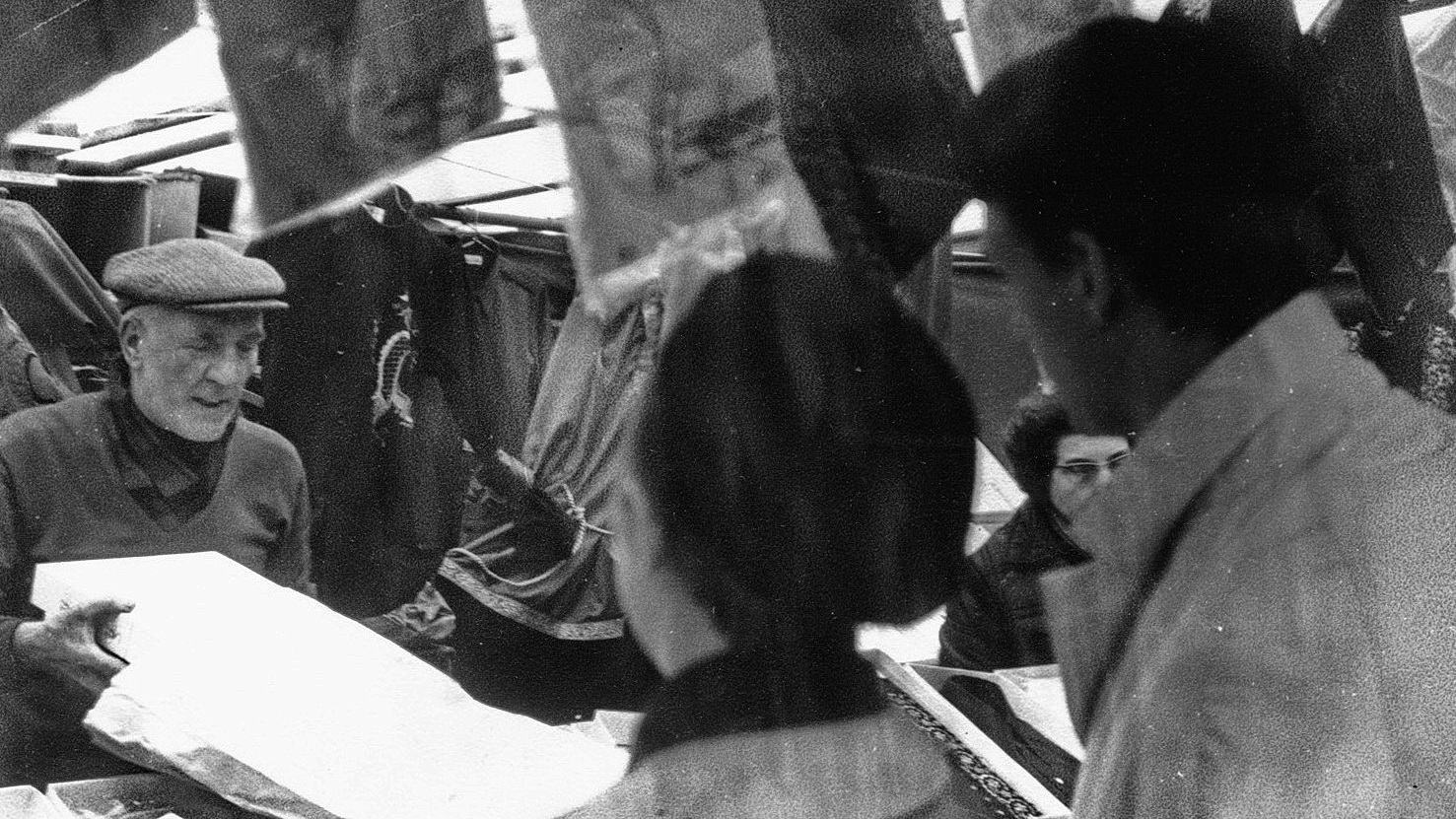 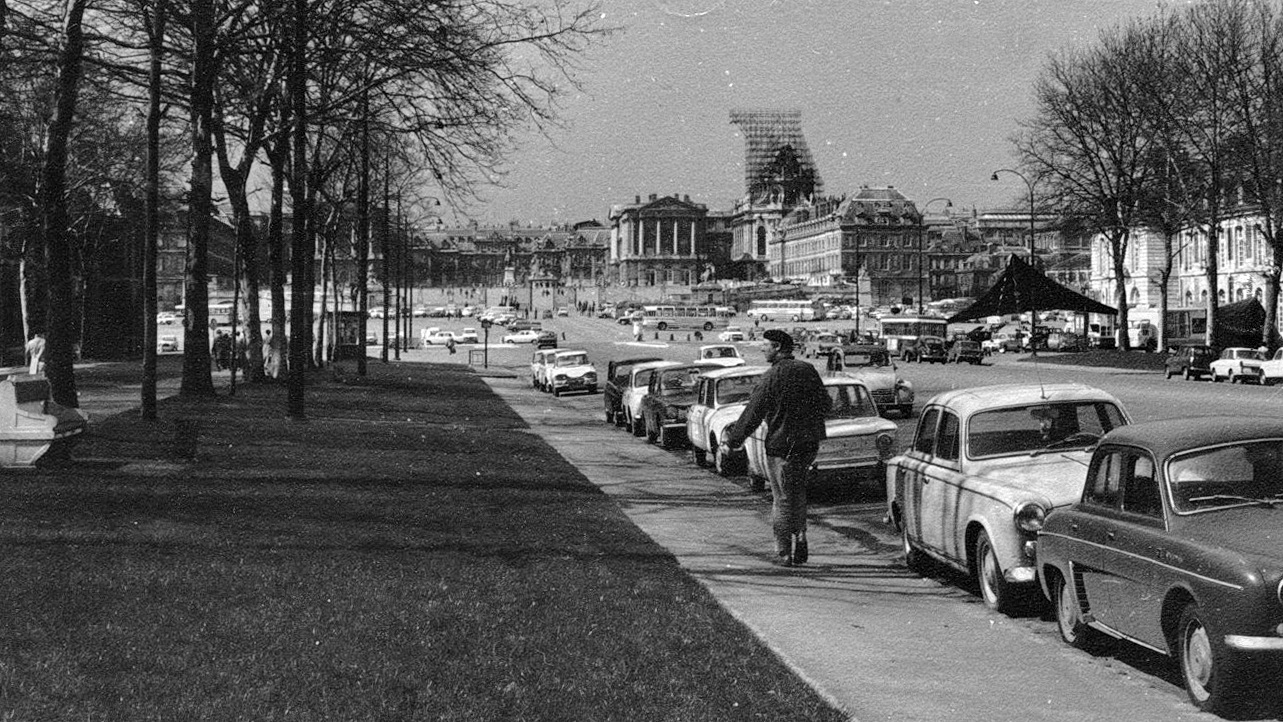 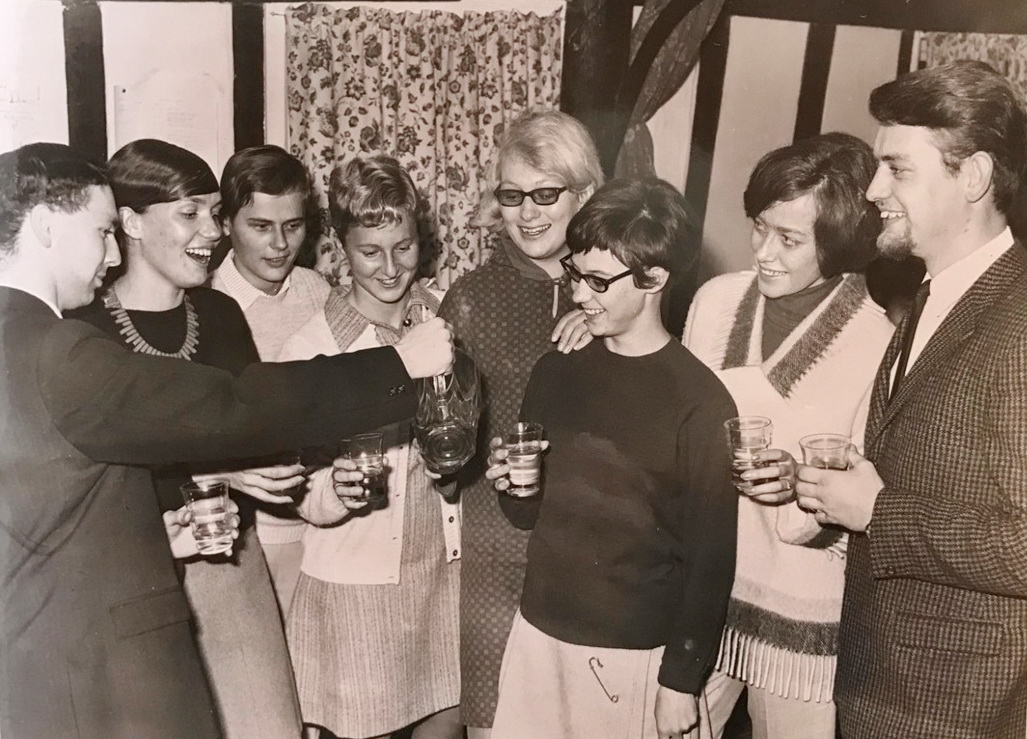 Engelskholdet på tur til Ibswich i England
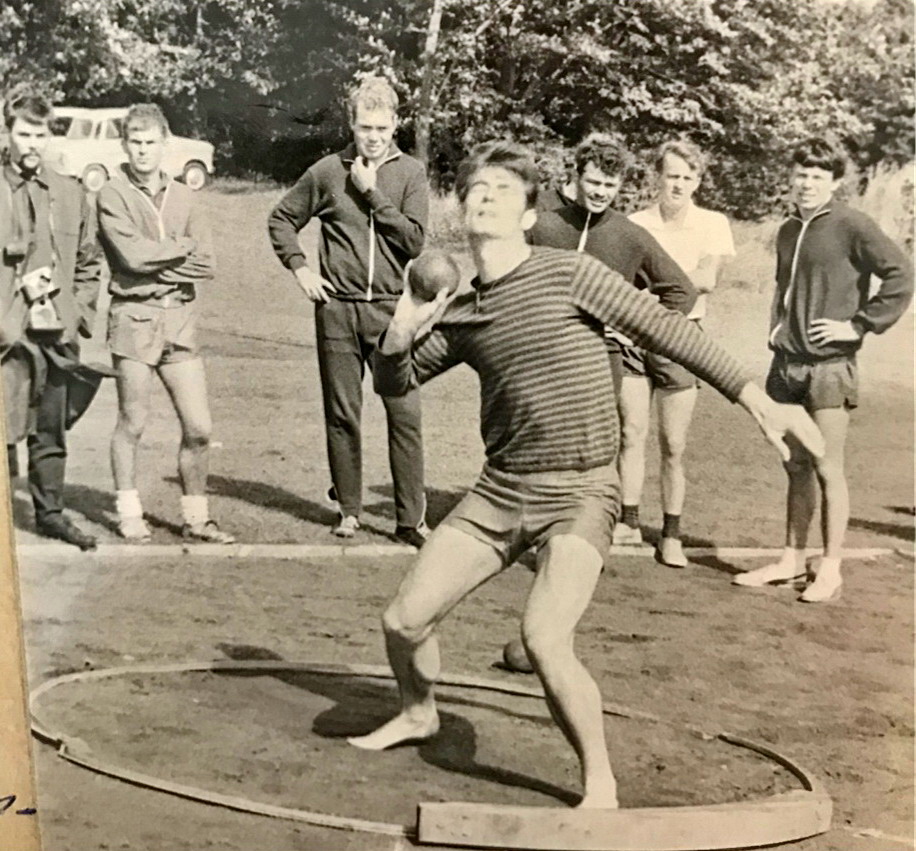 Lidt blandet
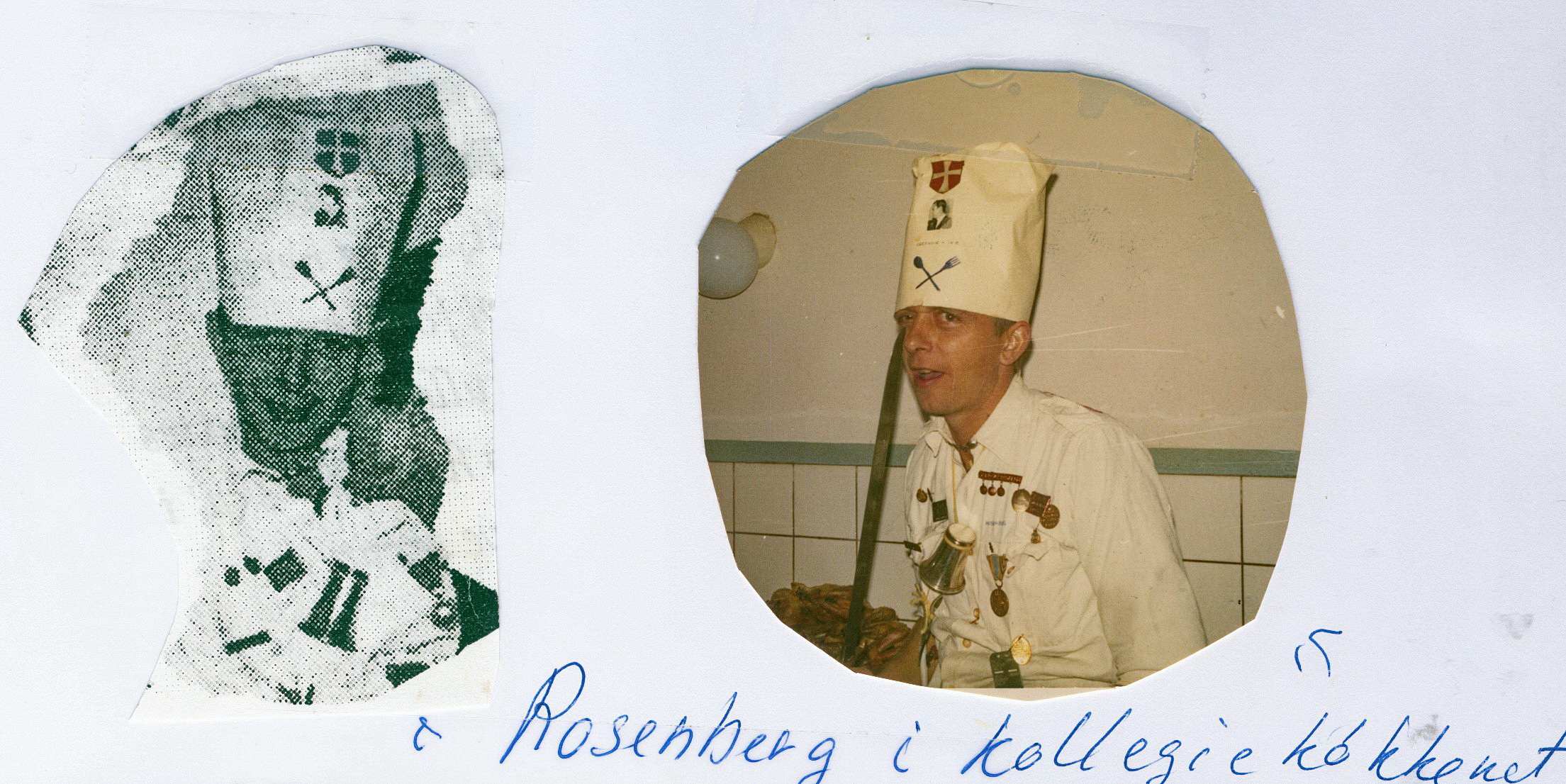 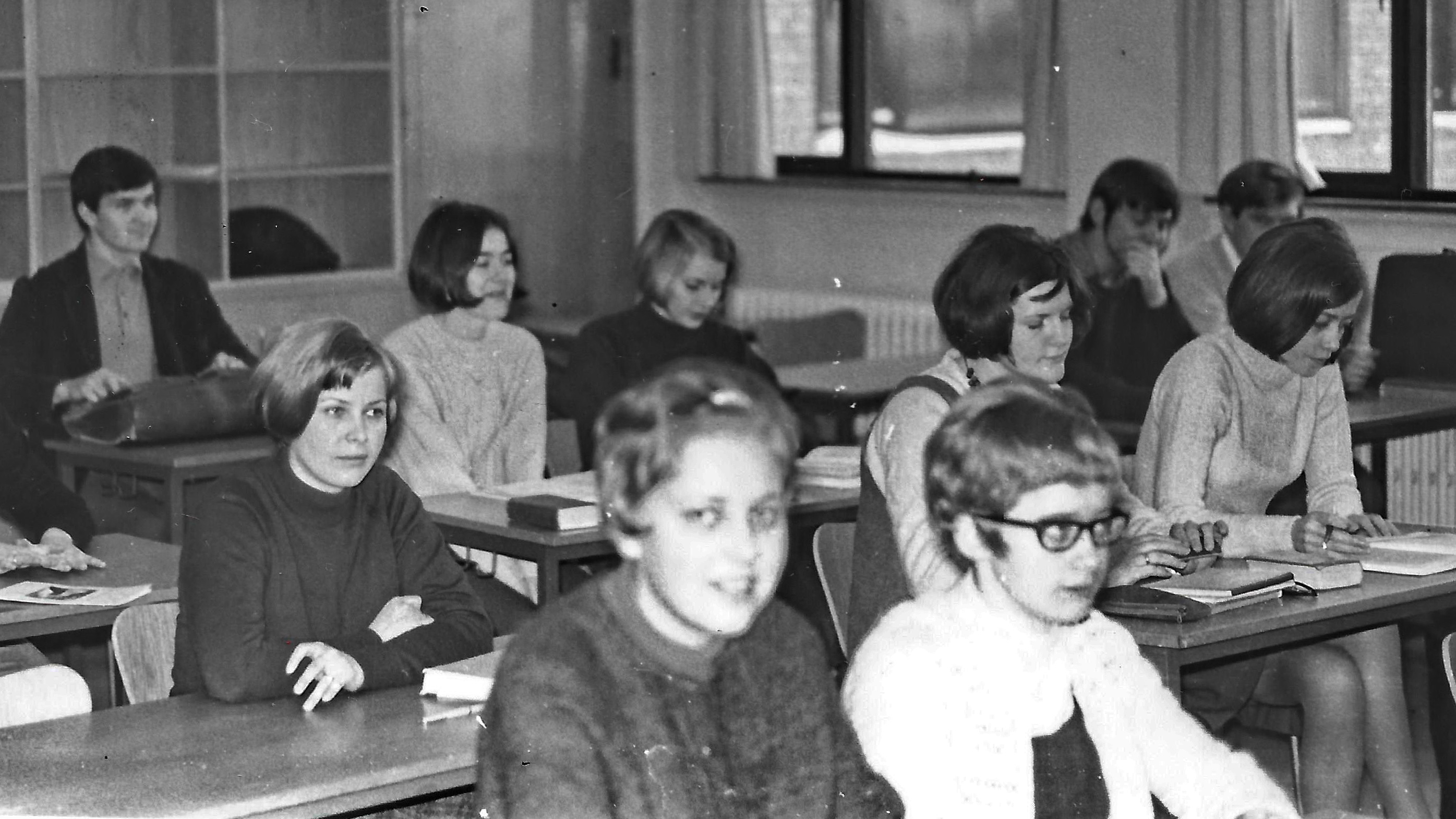 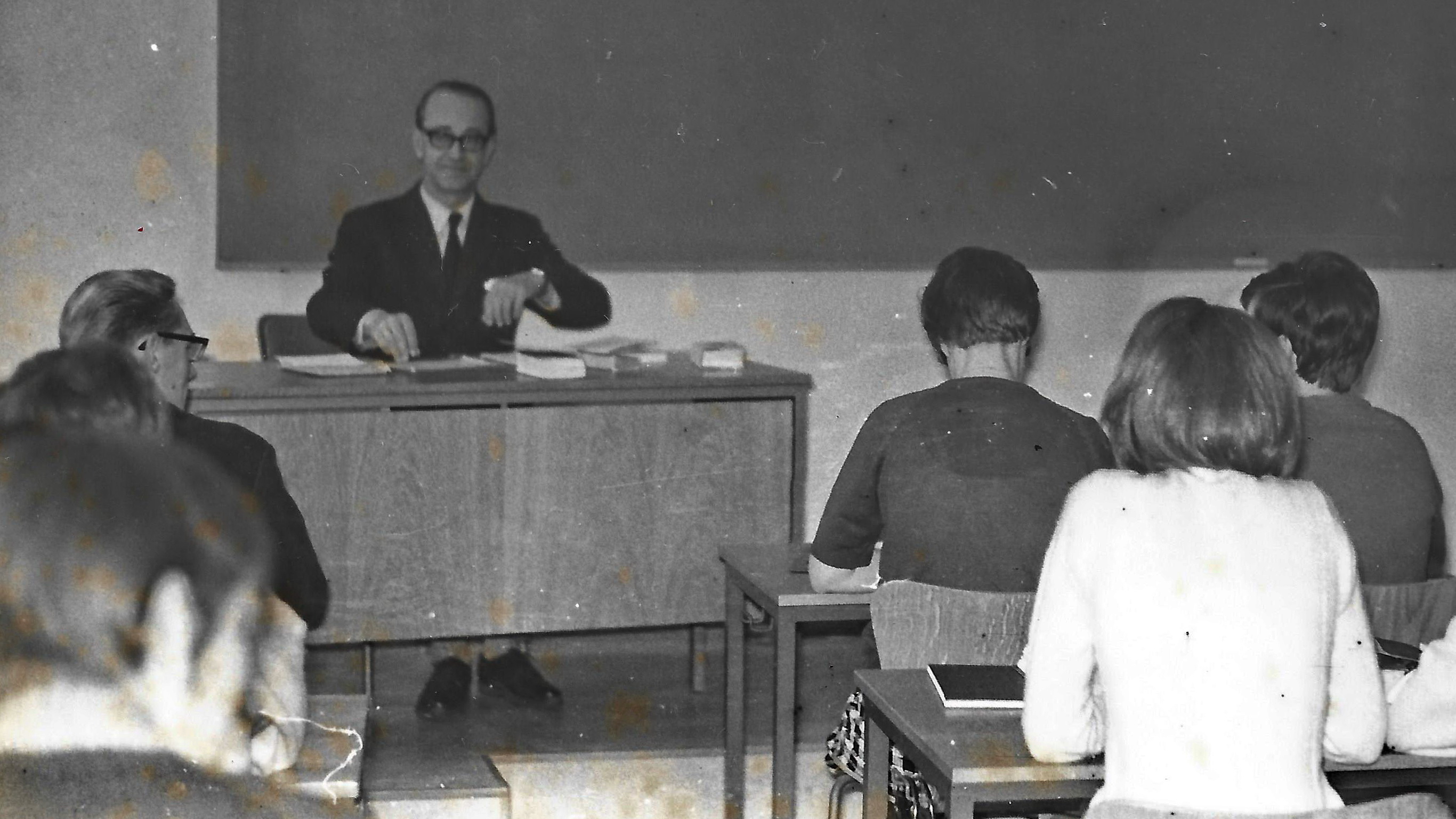 Religion hos Skjoldborg
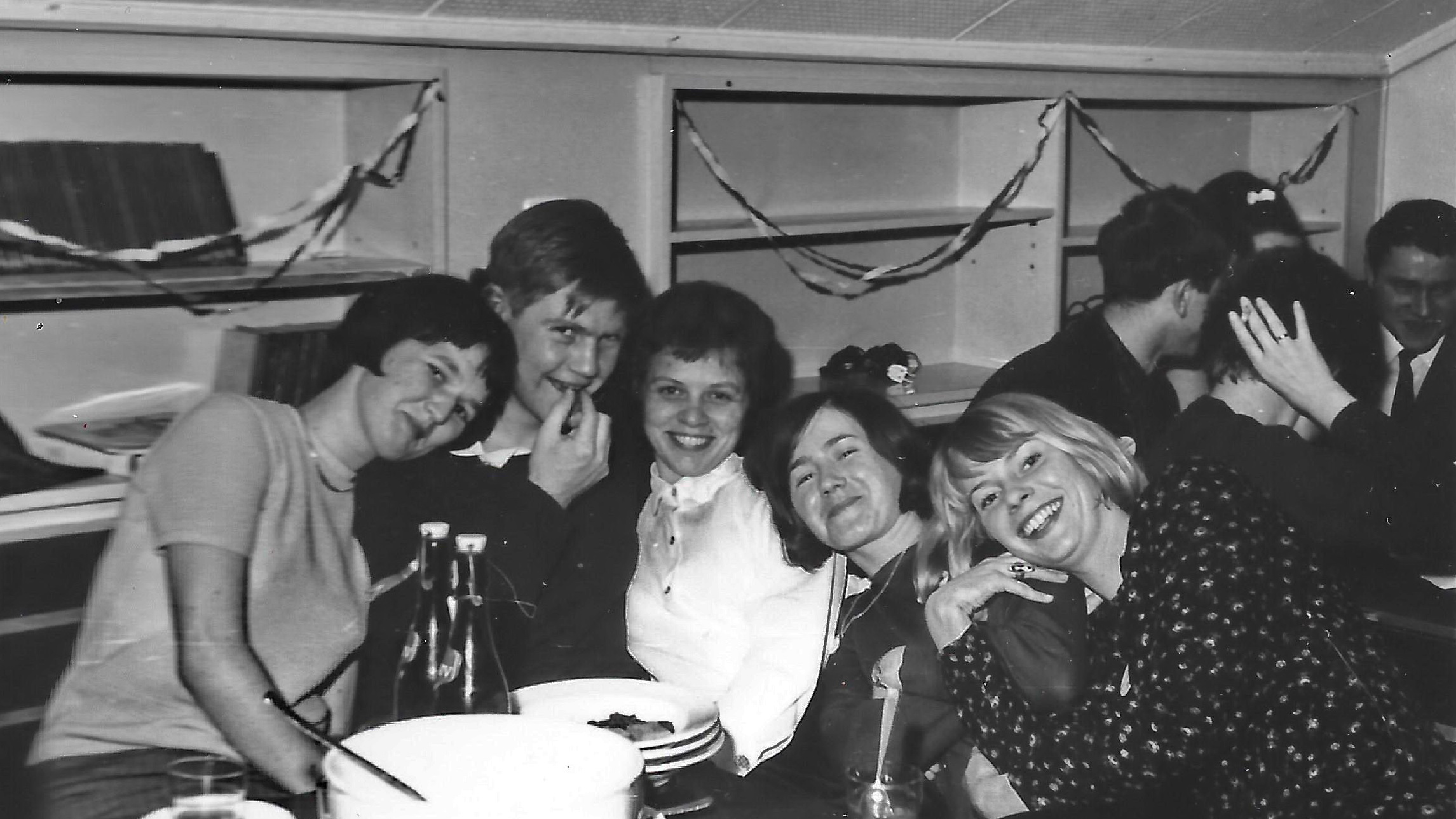 Walter og kvinderne
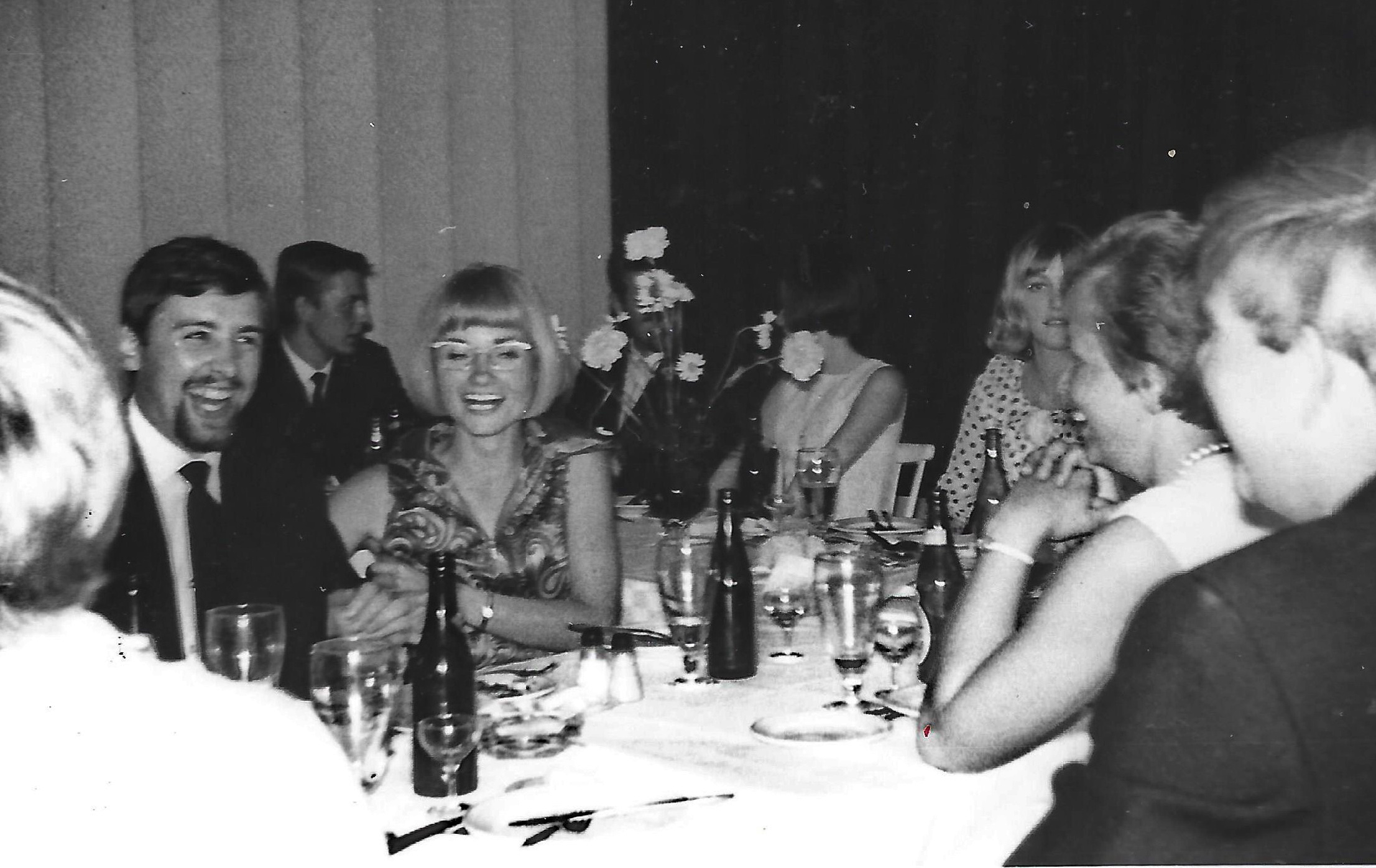 Fest efter anden klasse
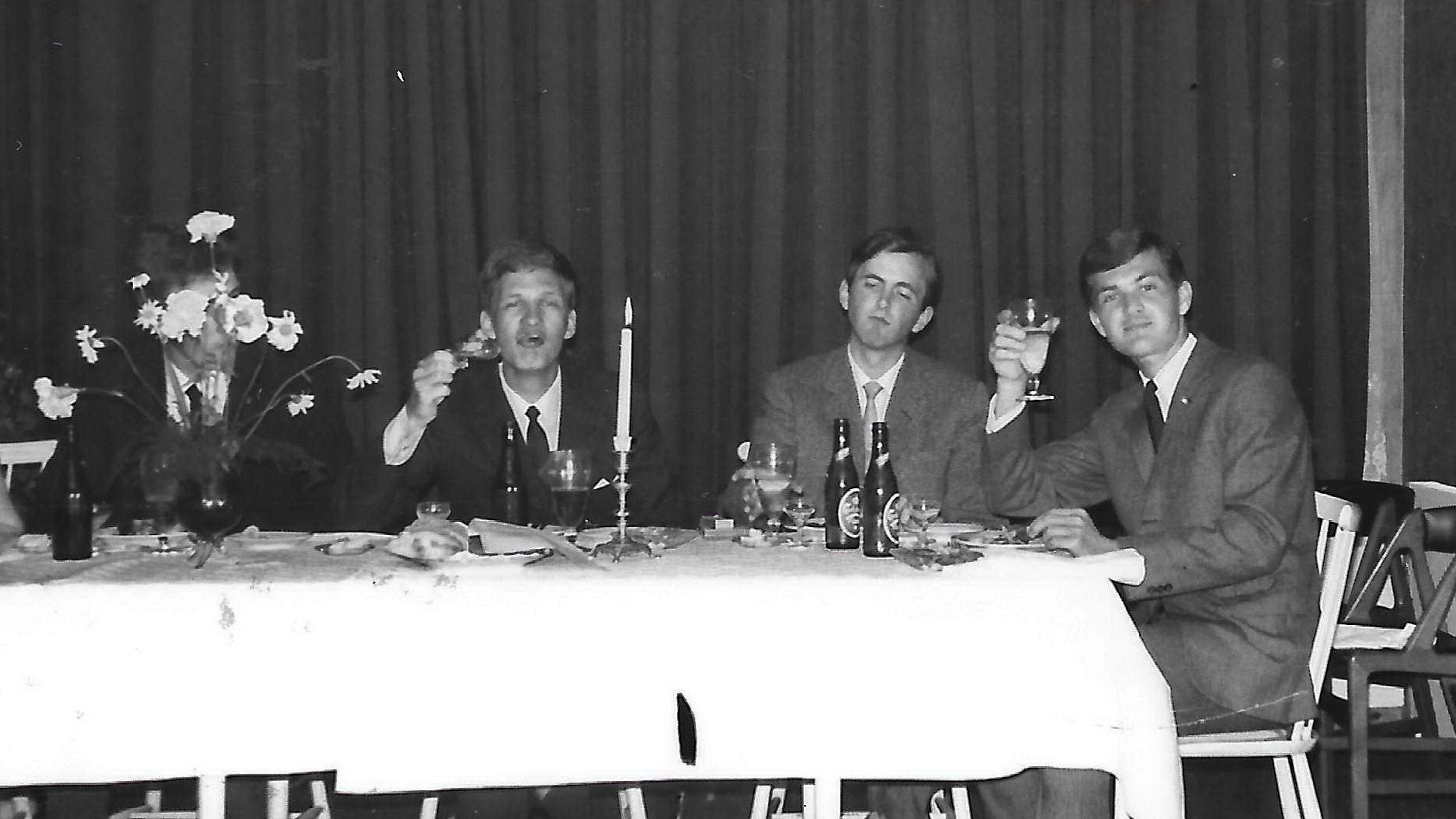 Fyldebøtter
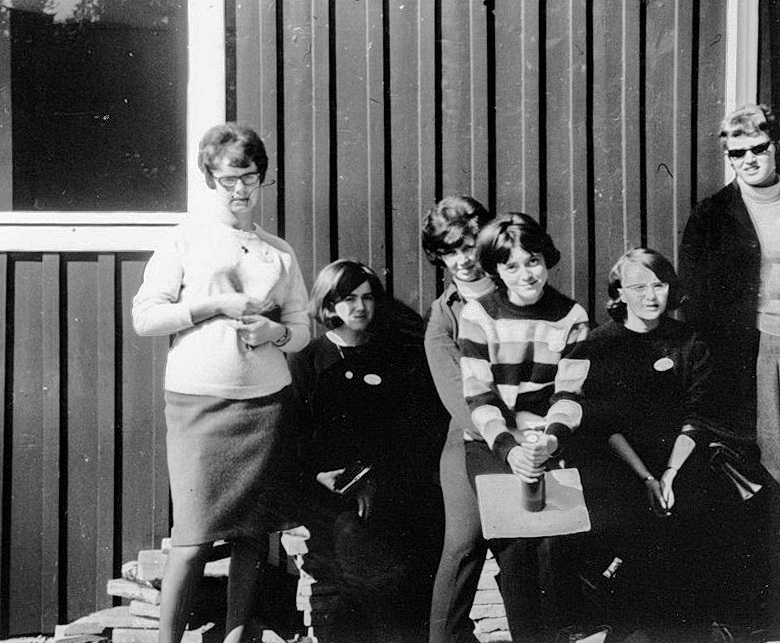 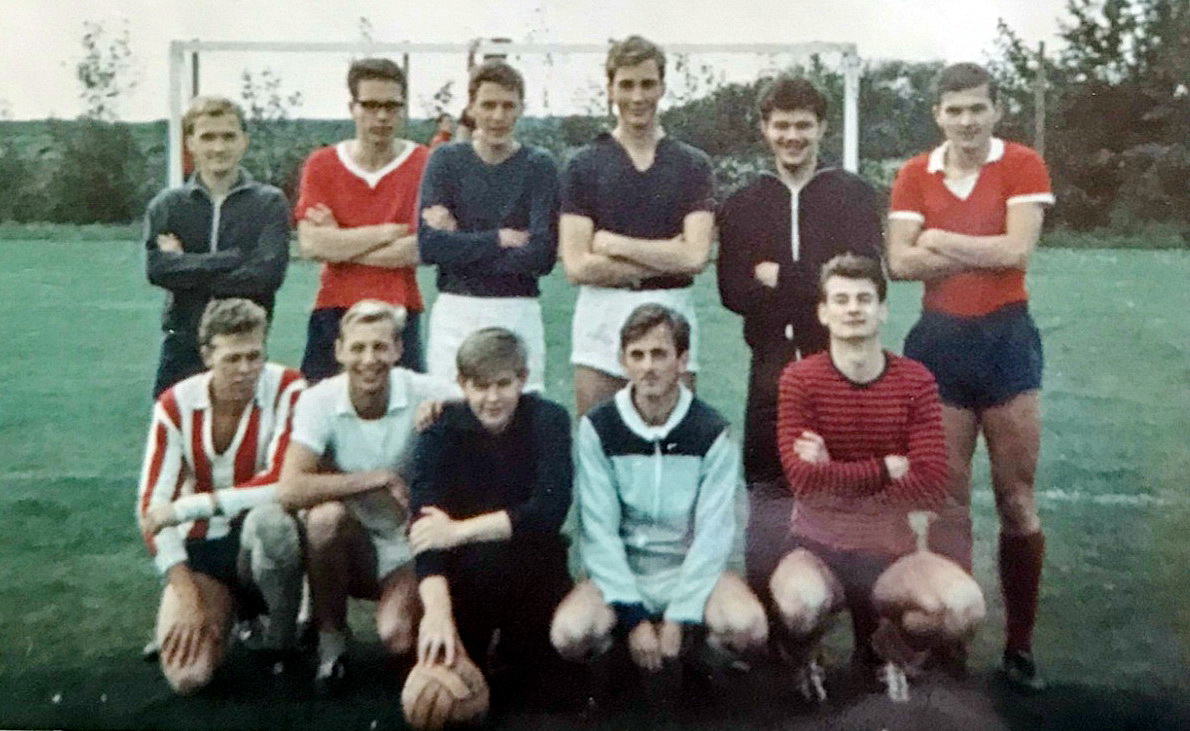 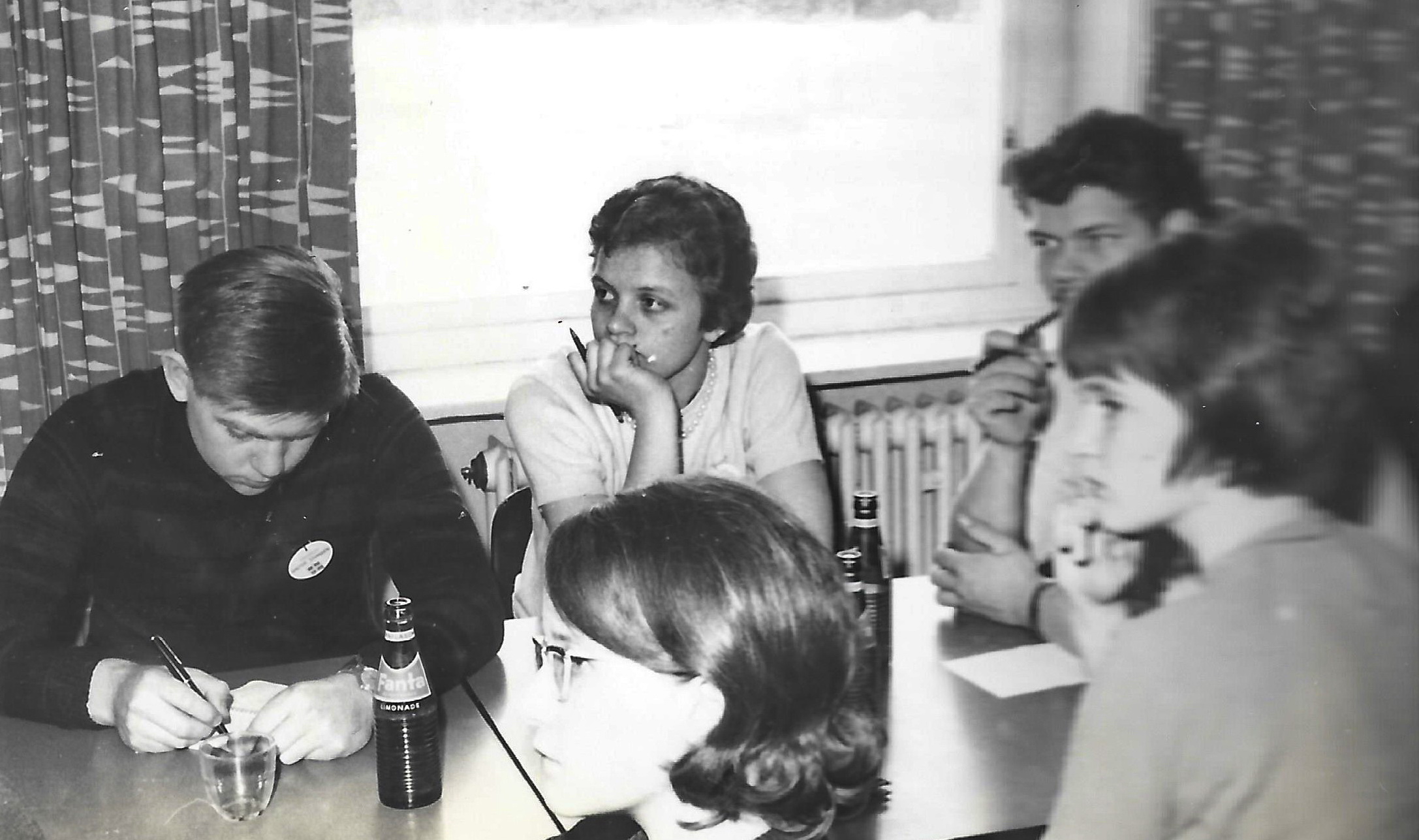 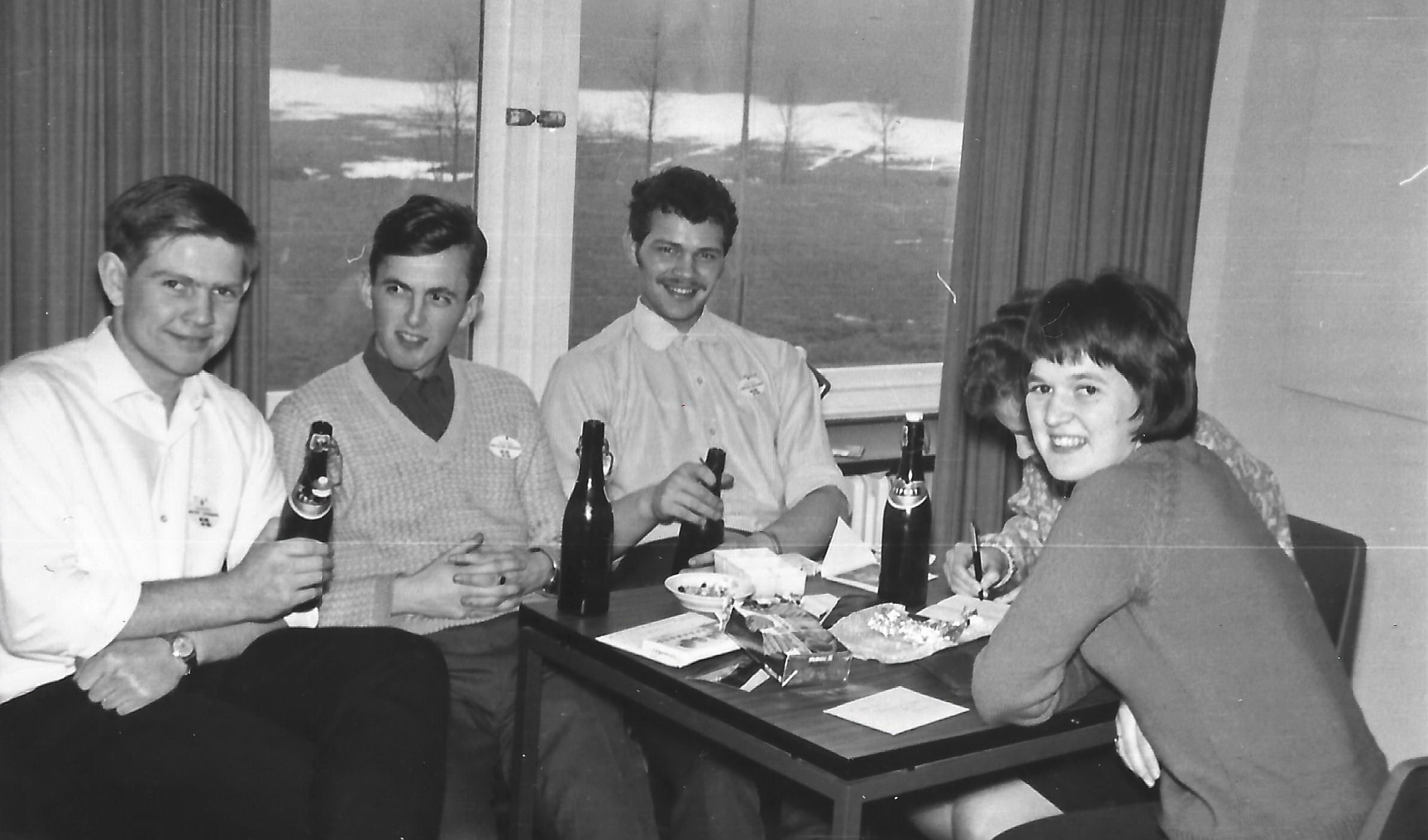 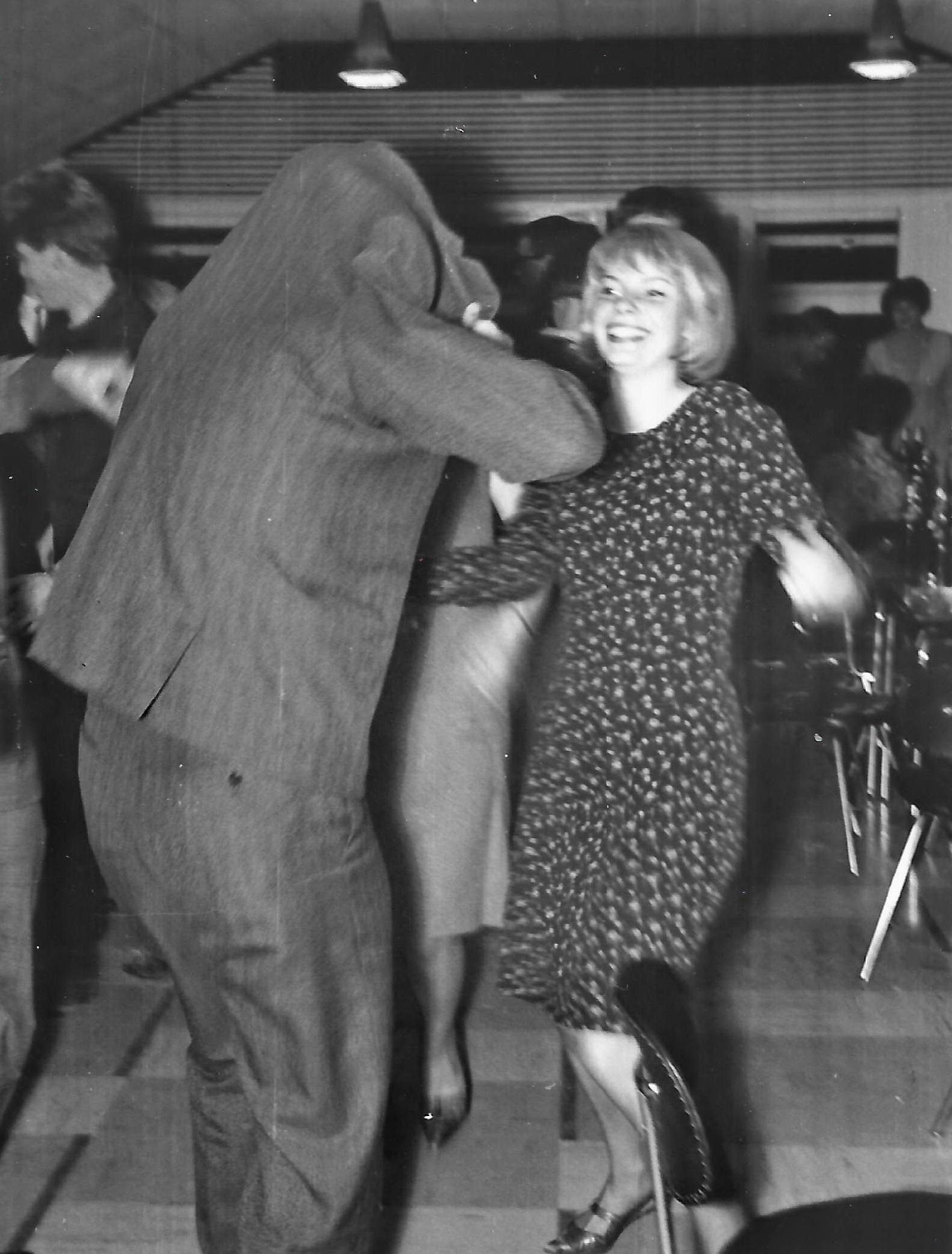 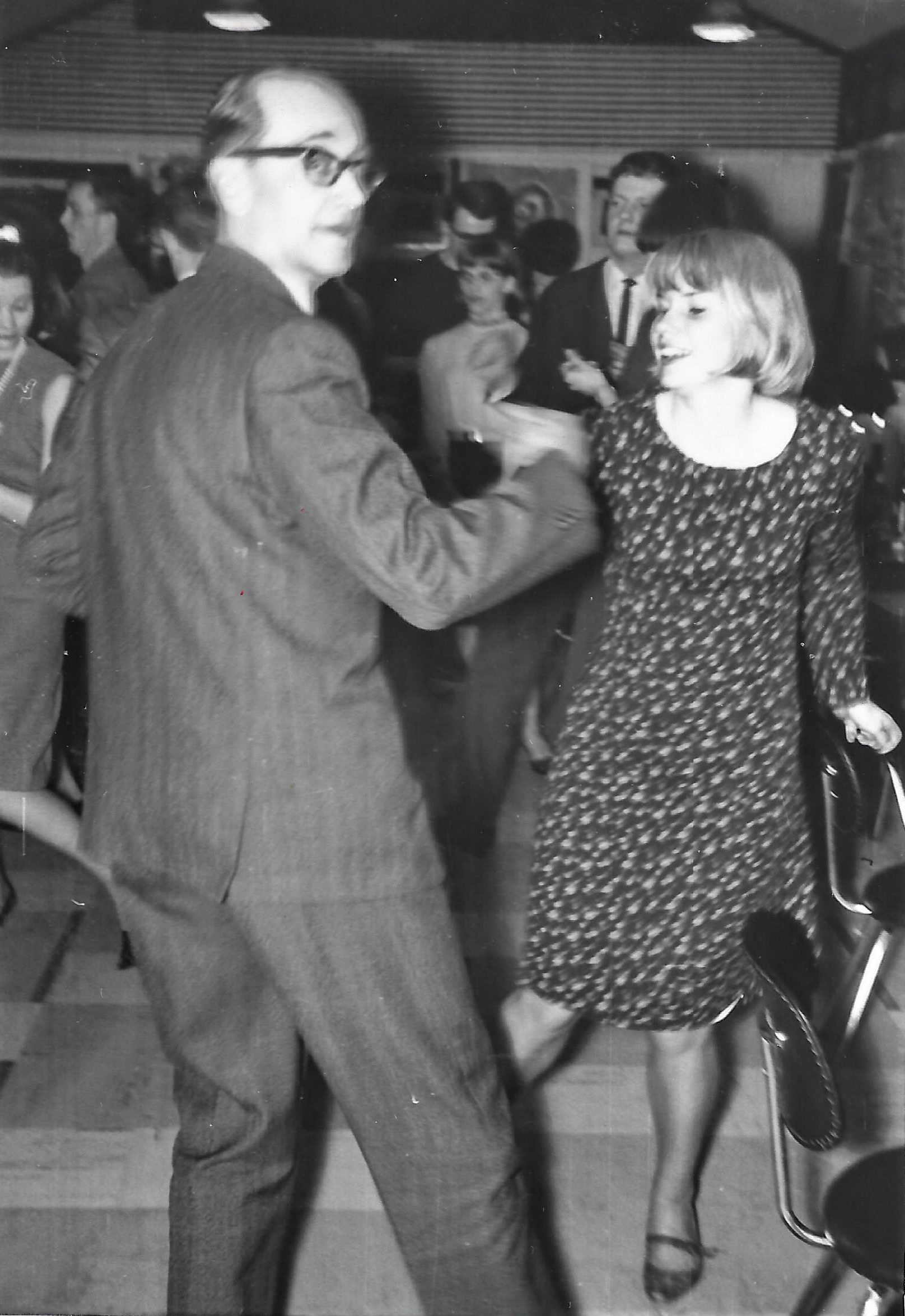 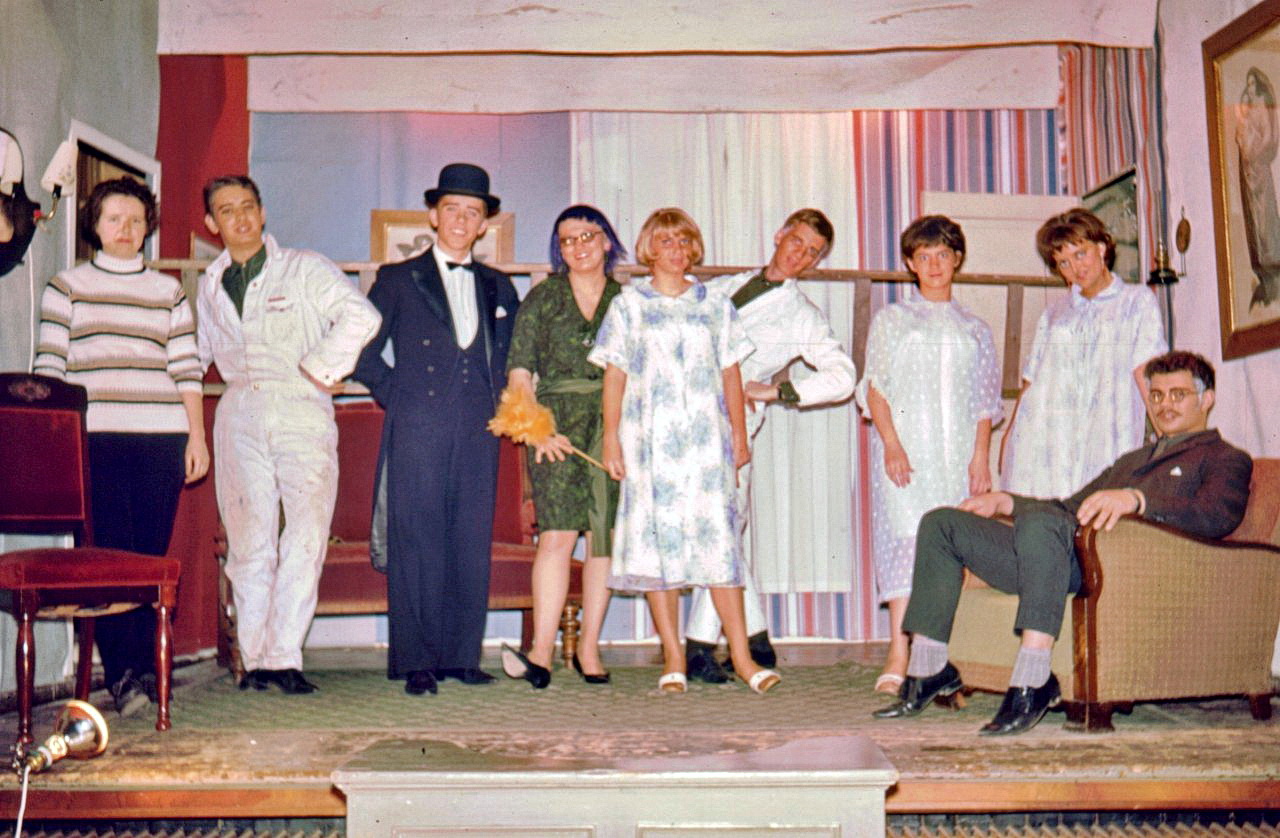 Forårsfest 1966
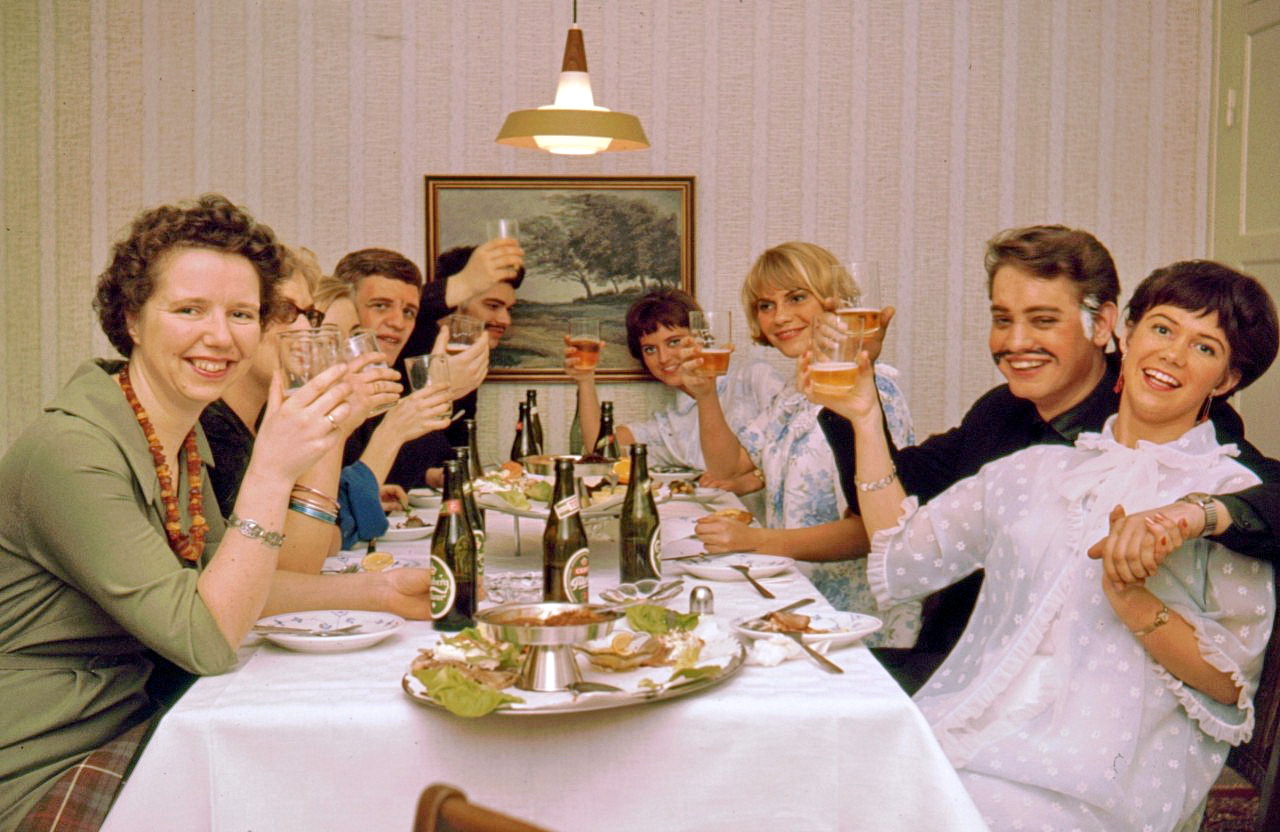 Efter forårsfesten 1966
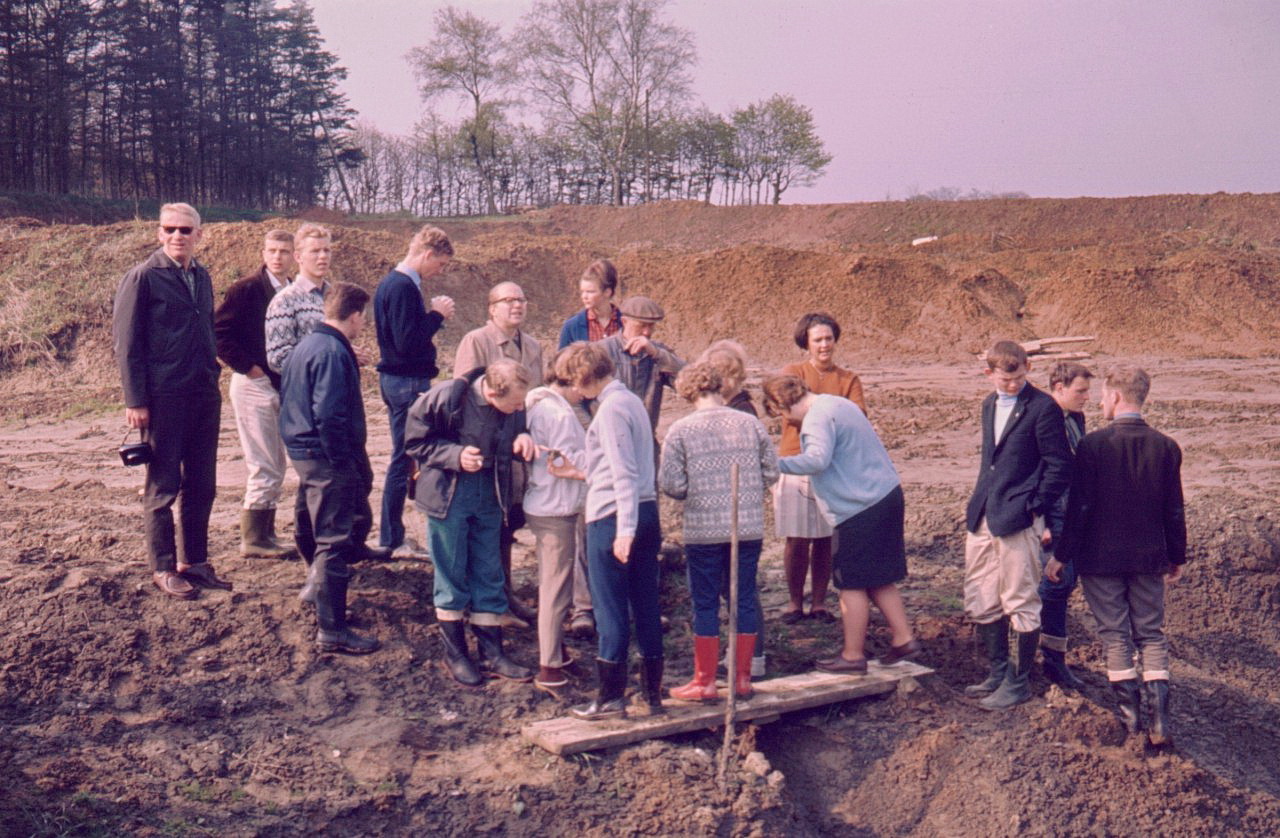 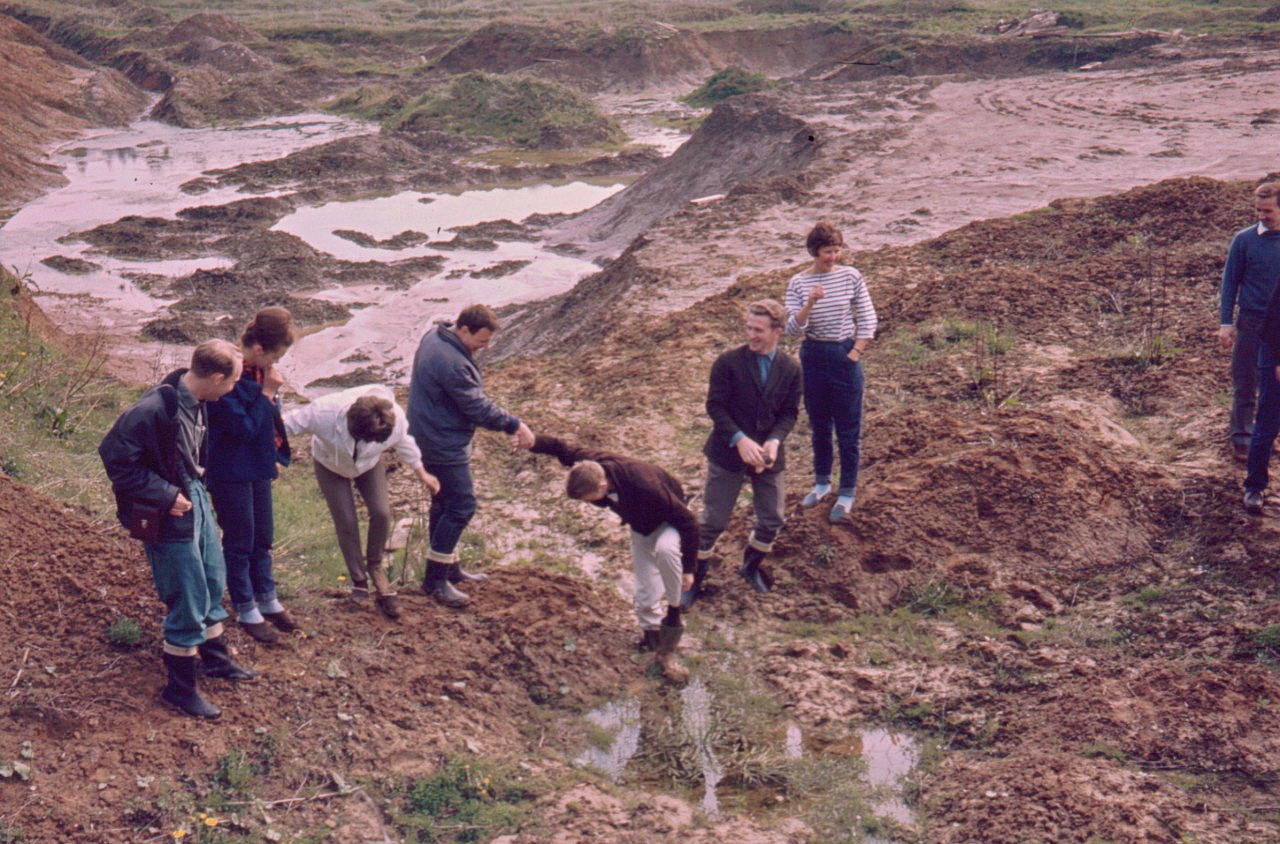 Ekskursion 1966
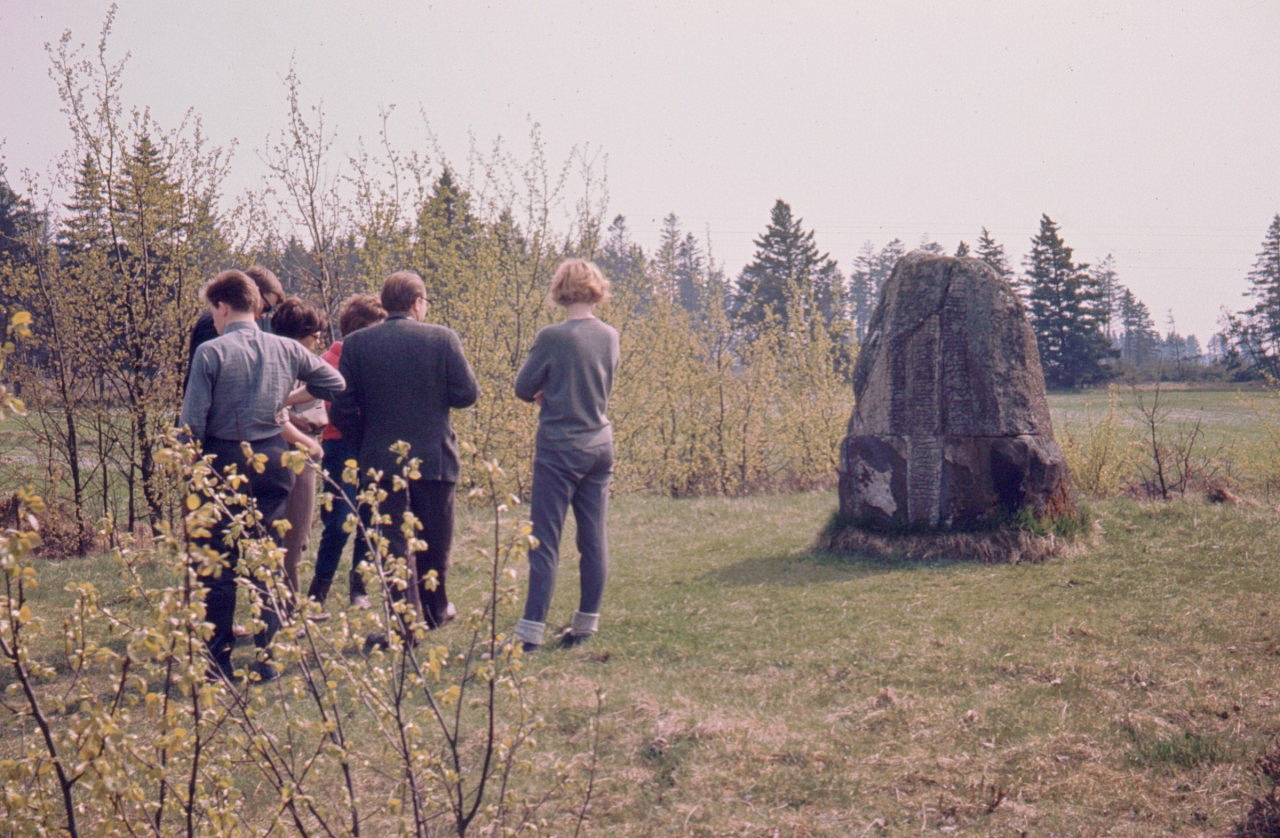 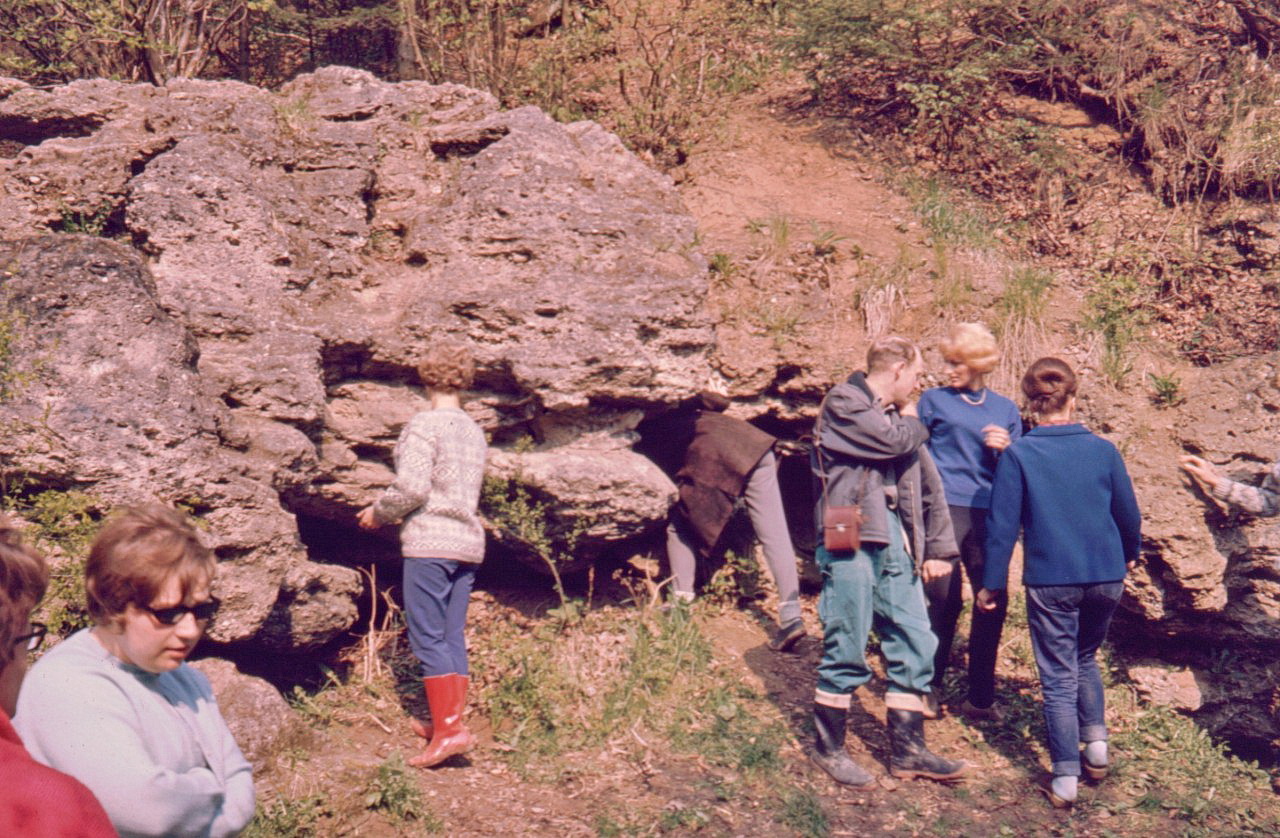 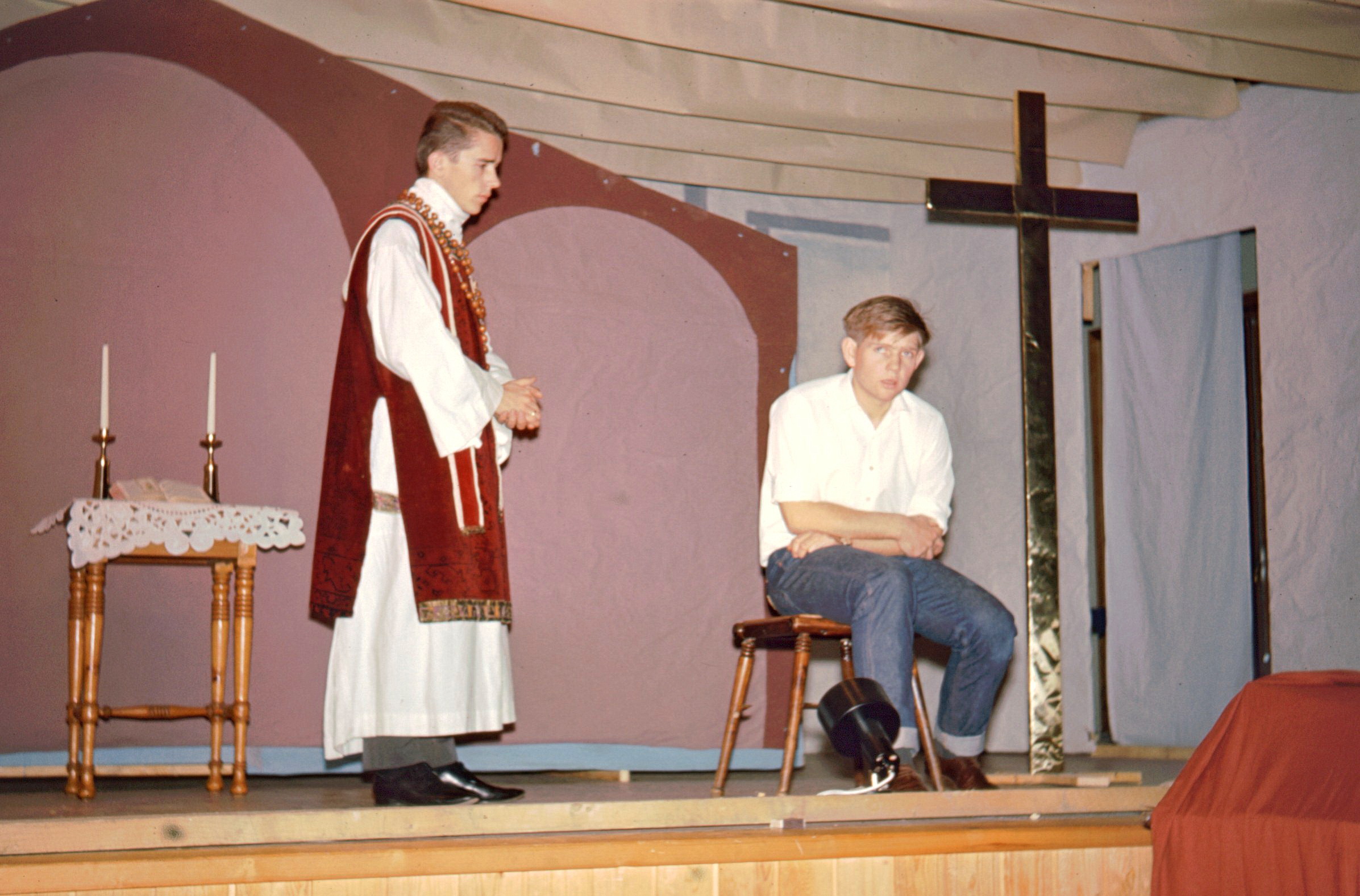 Max Frisch: Andorra - 1967
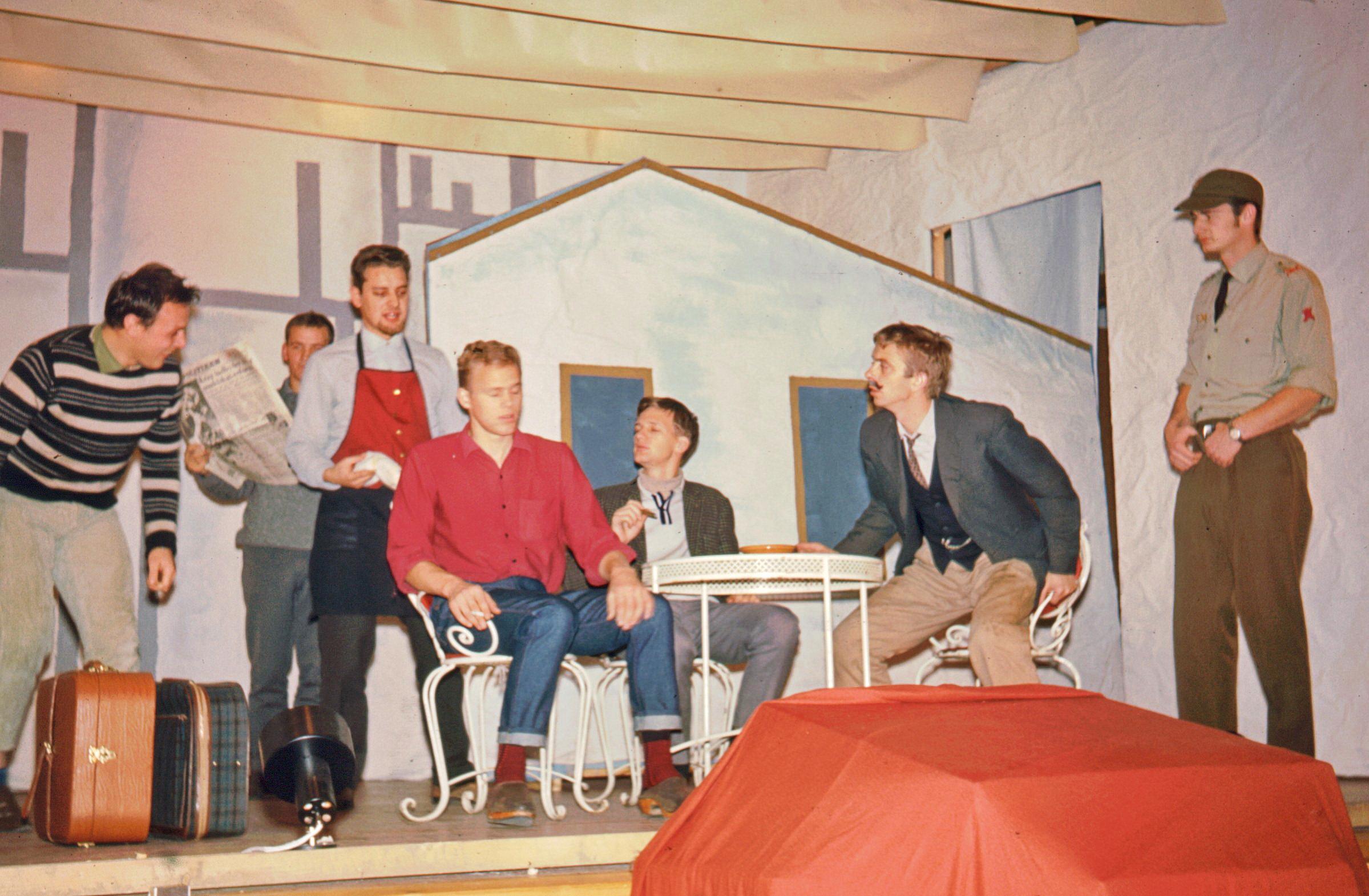 Max Frisch: Andorra - 1967
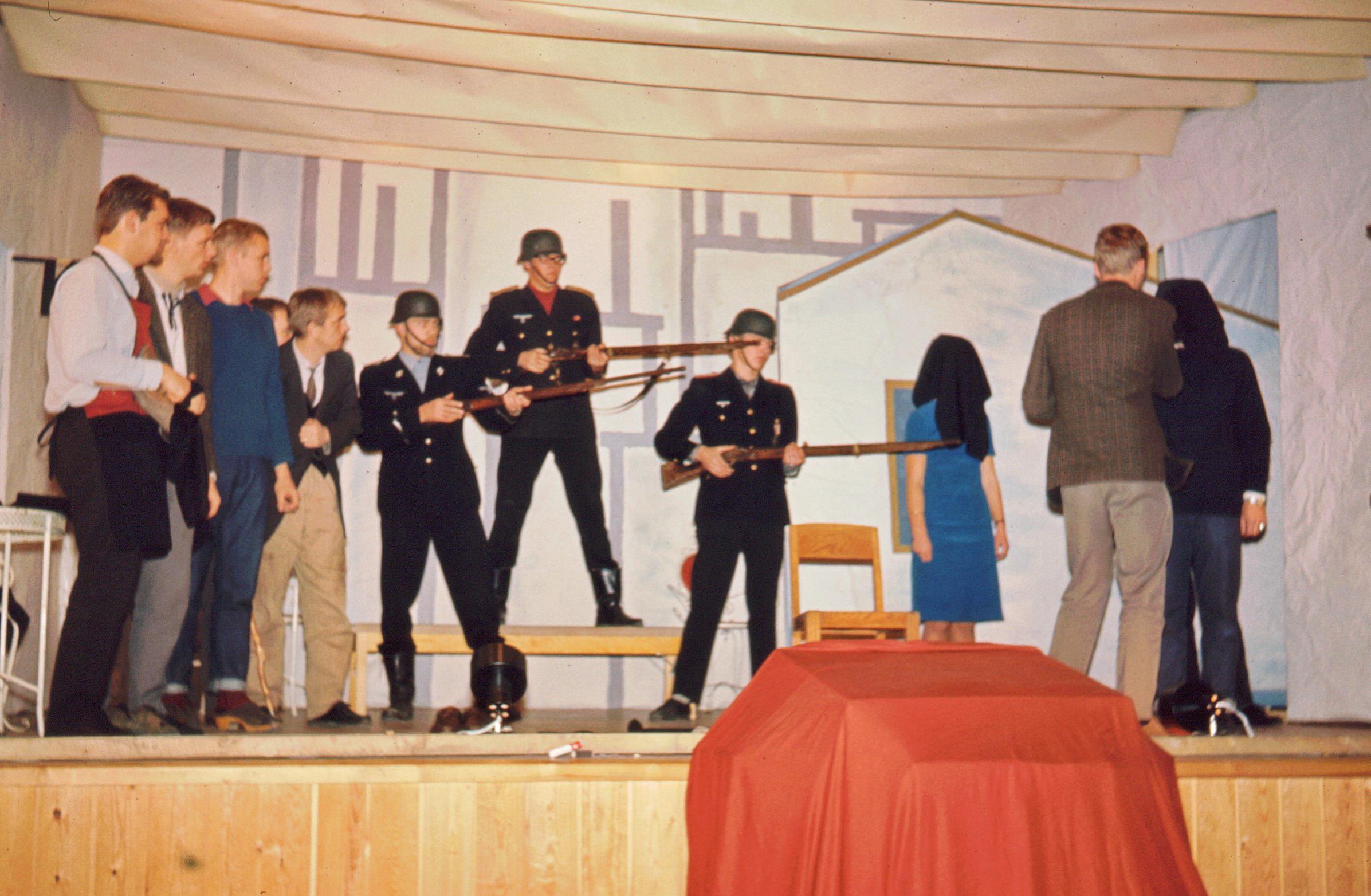 Max Frisch: Andorra - 1967
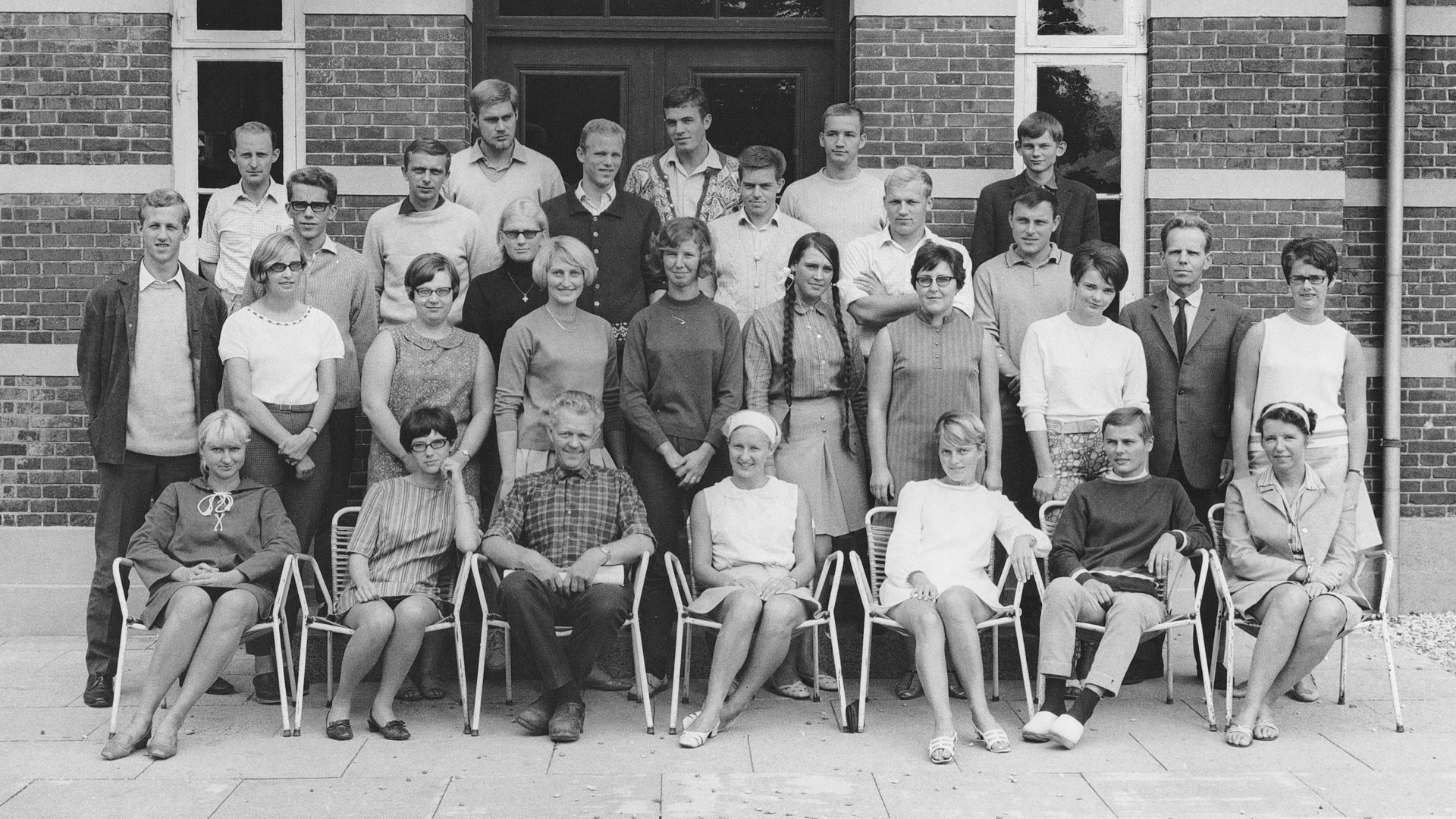 B-klassen - 1969
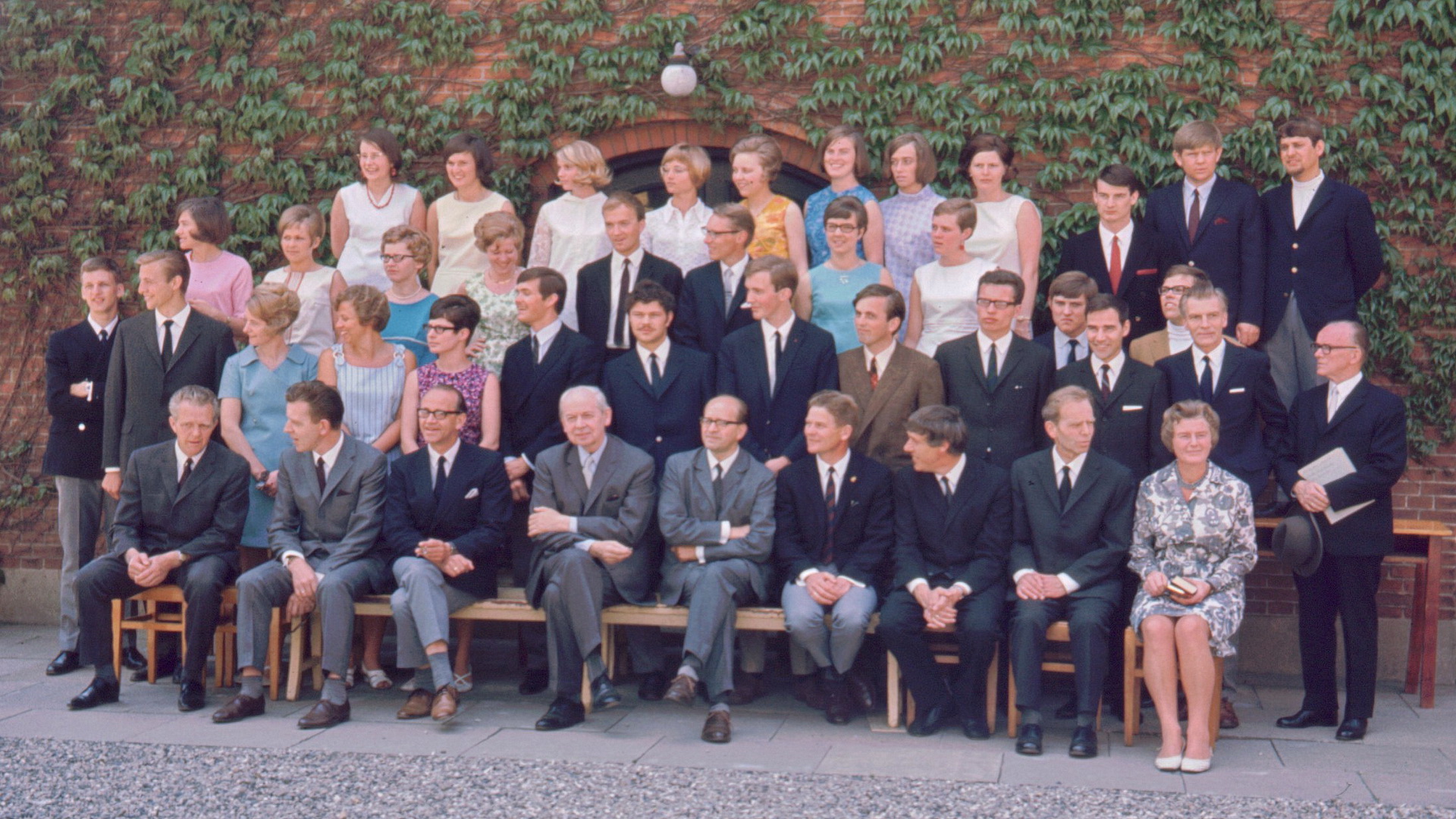 Dimission 1969 – A-klassen
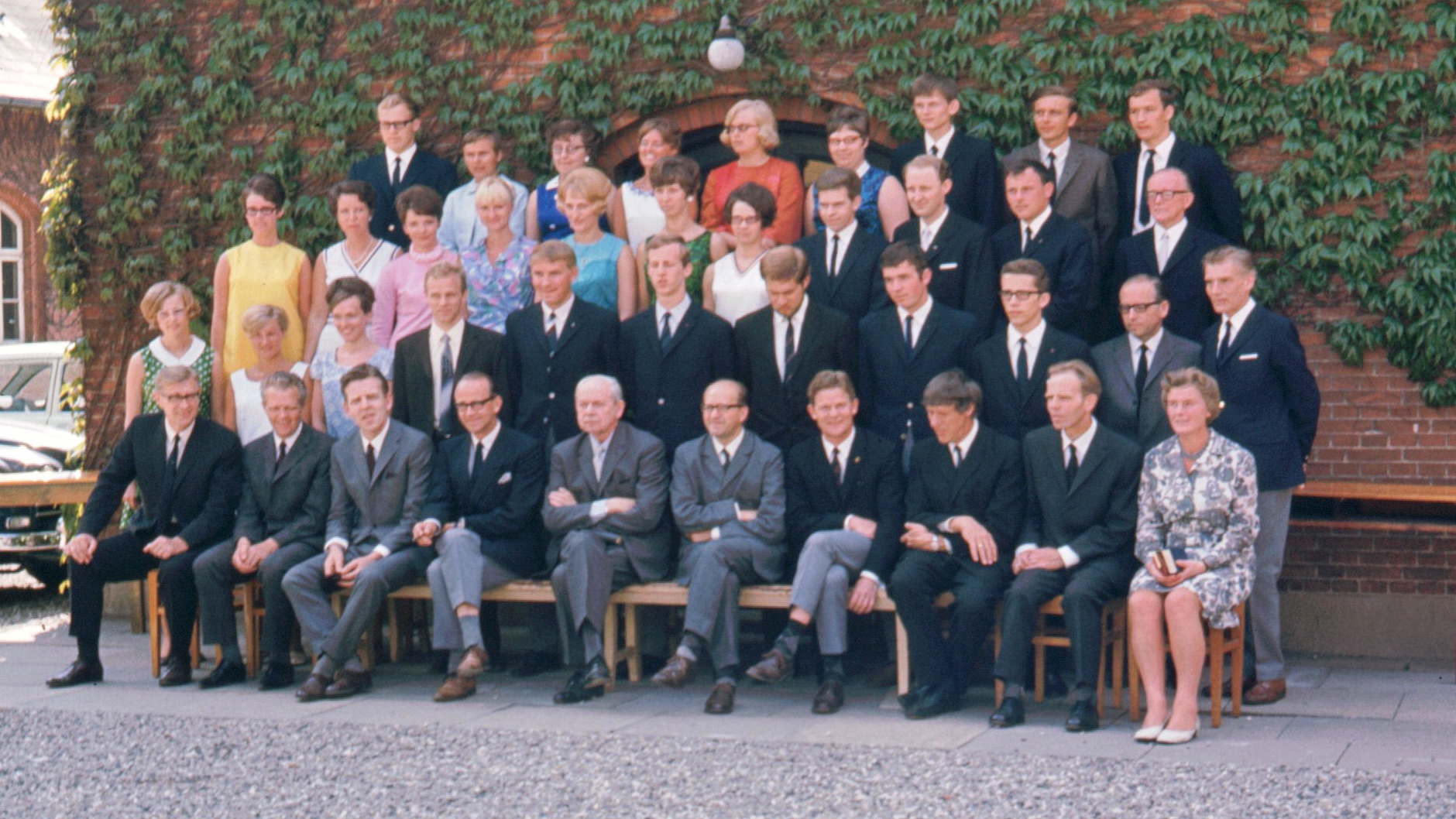 Dimission 1969 – B-klassen
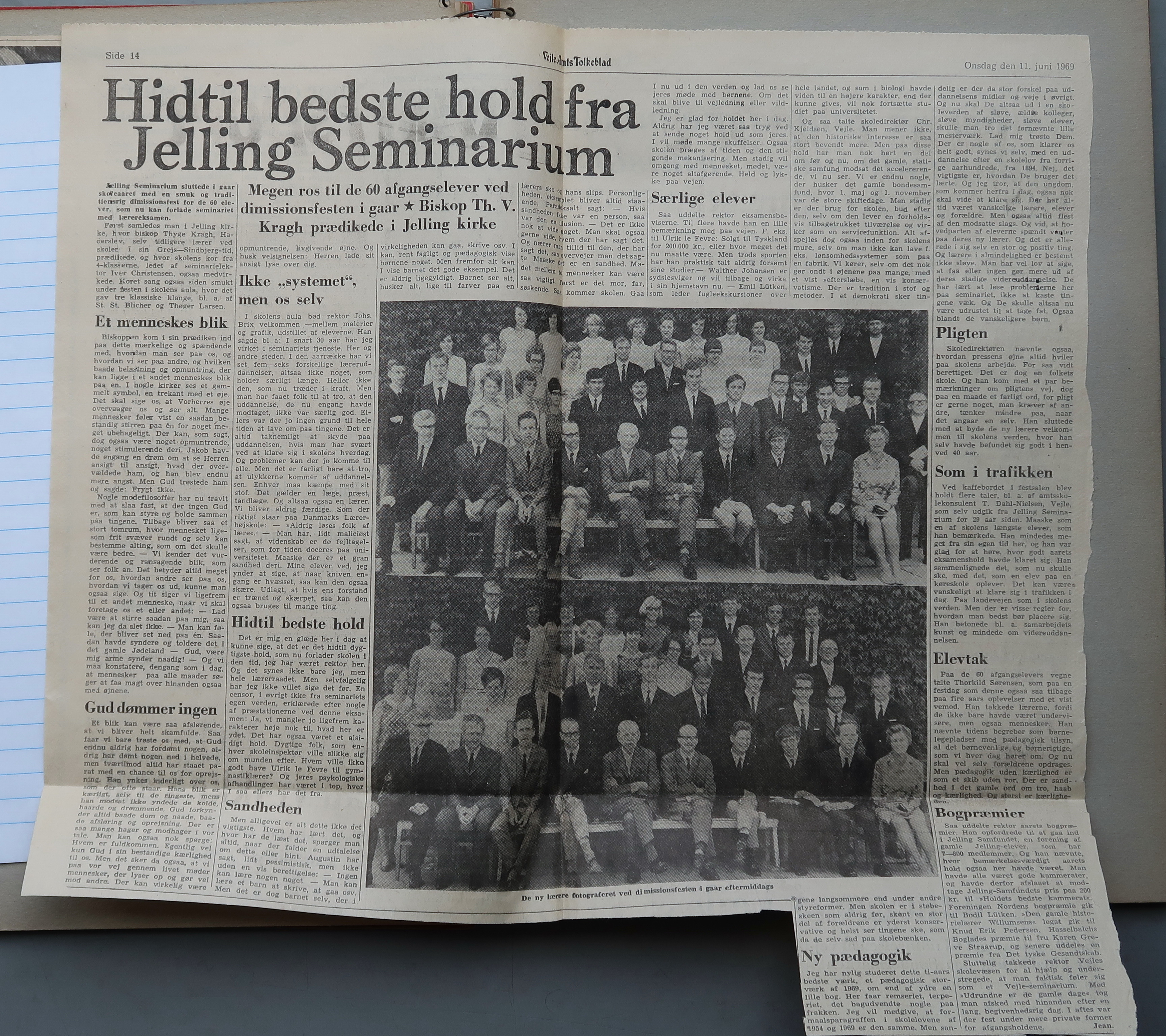 Og tiden gik…
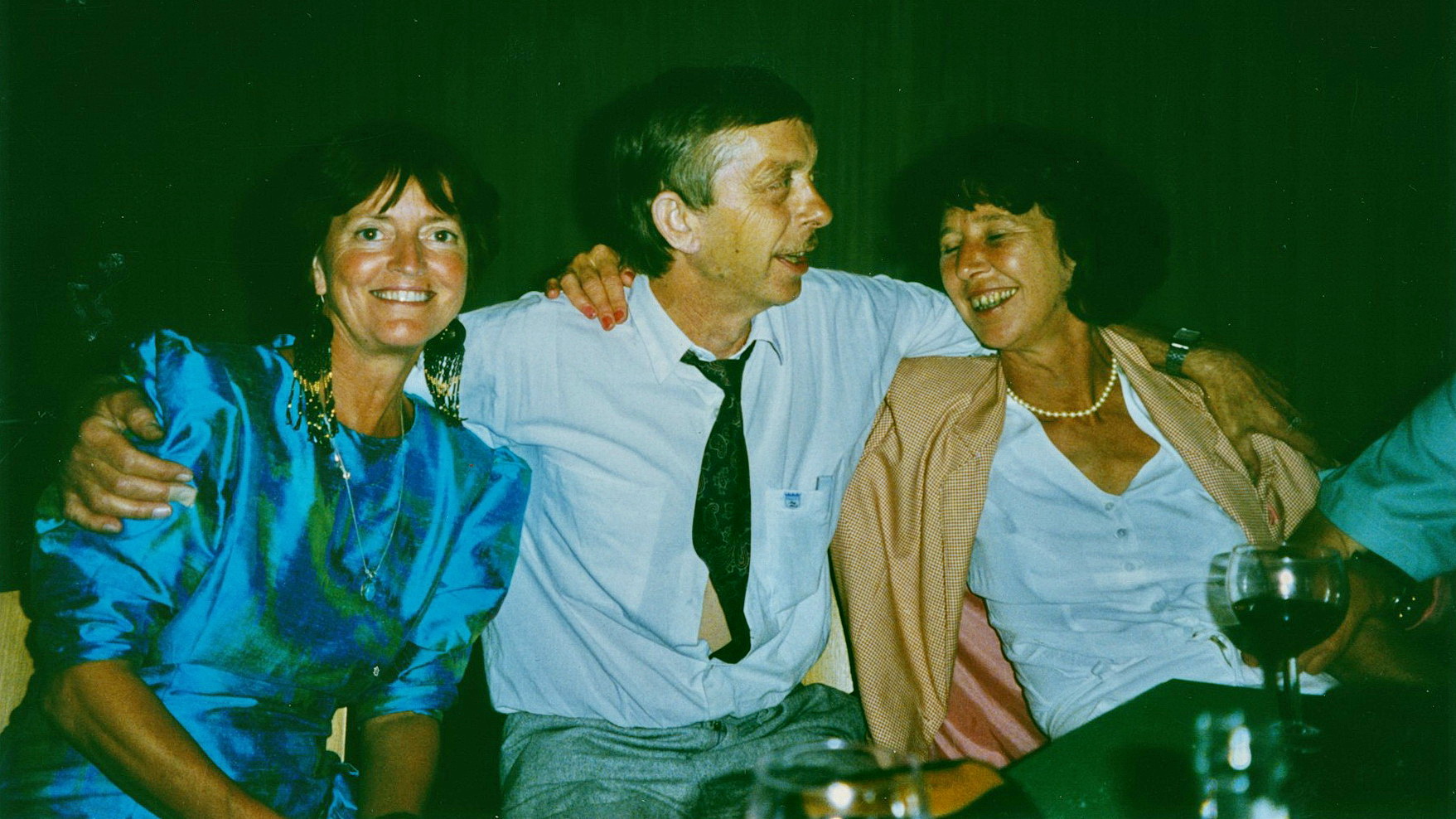 25 års jubilæum 1994
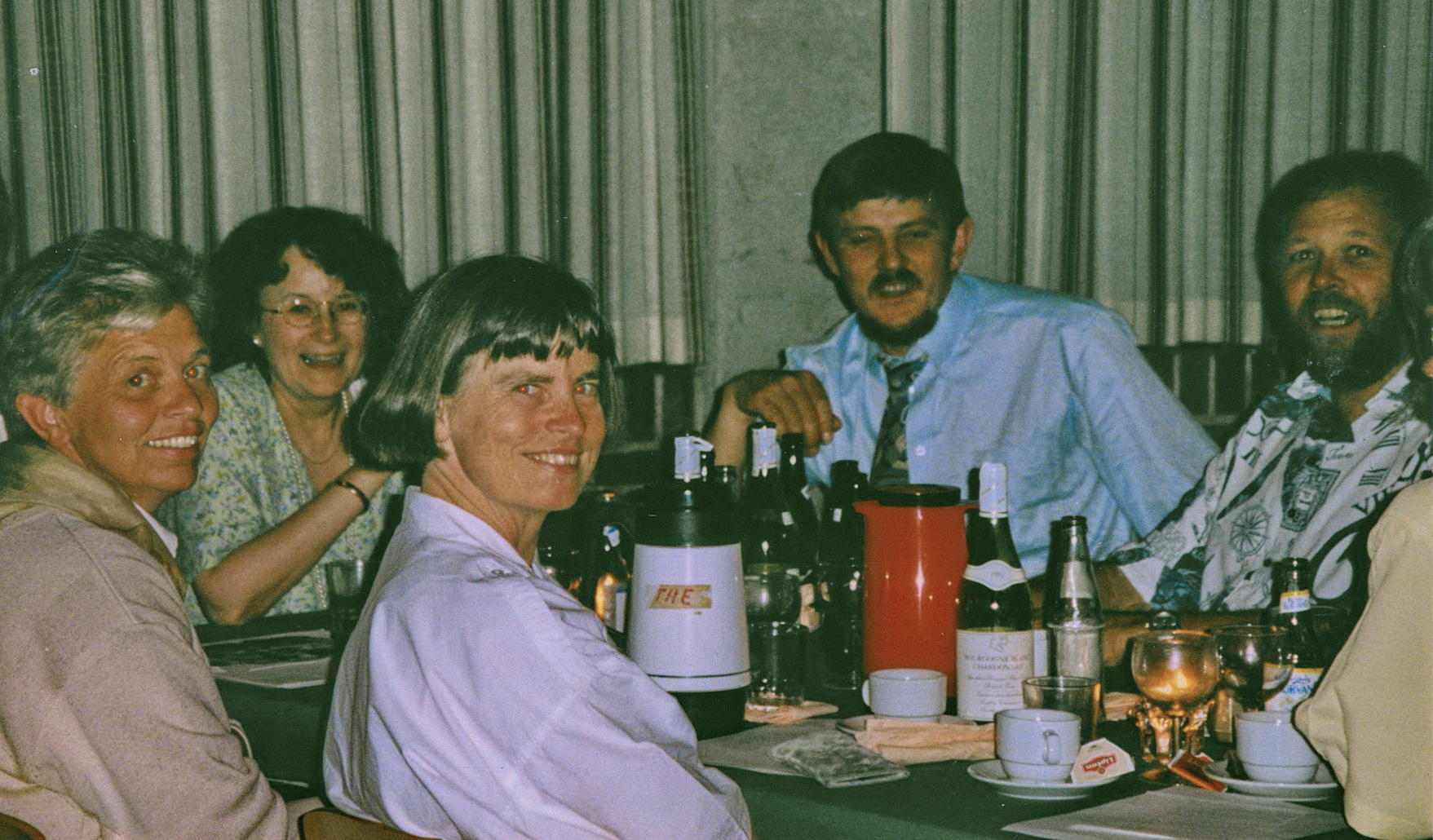 25 års jubilæum 1994
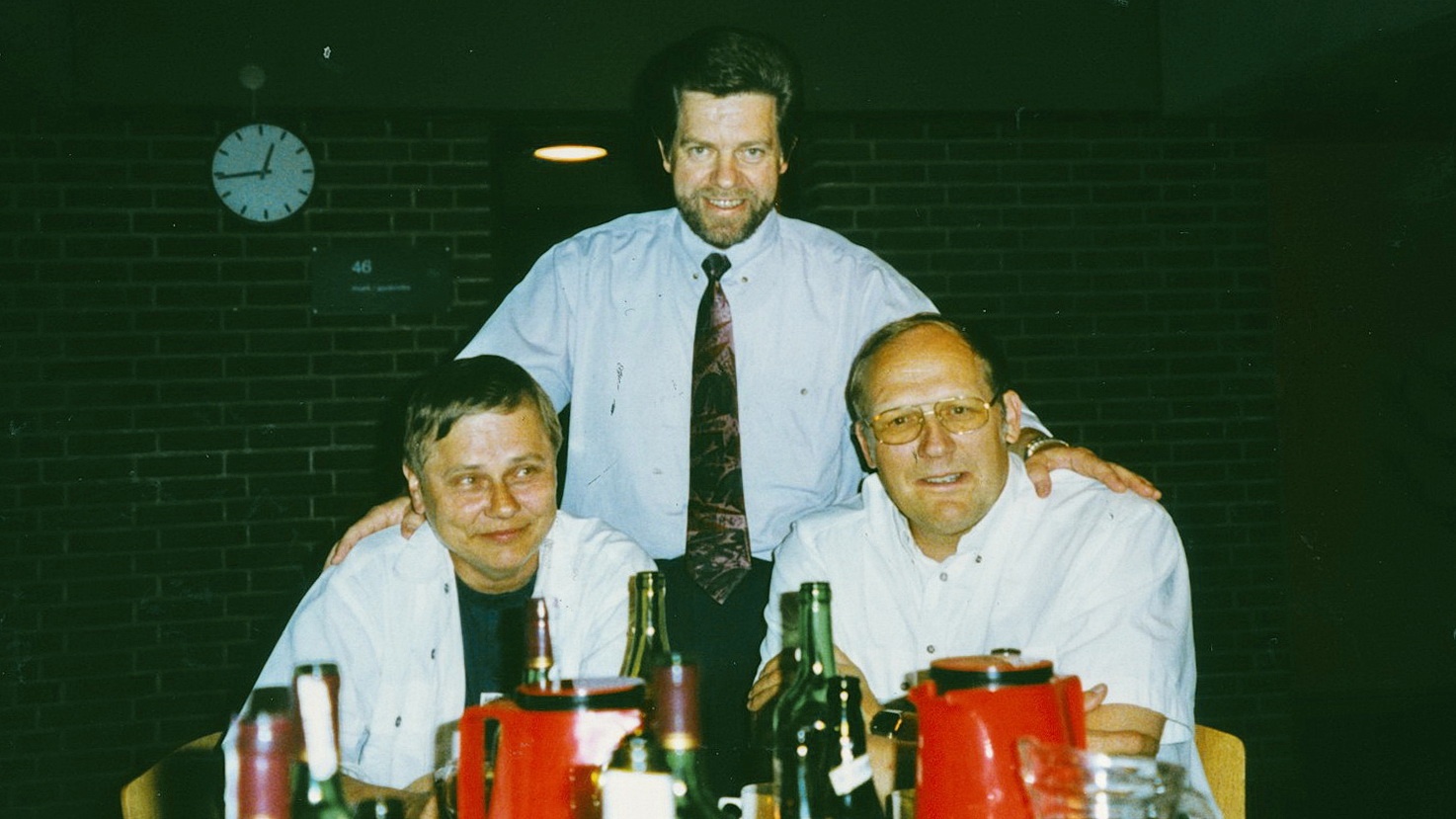 25 års jubilæum 1994
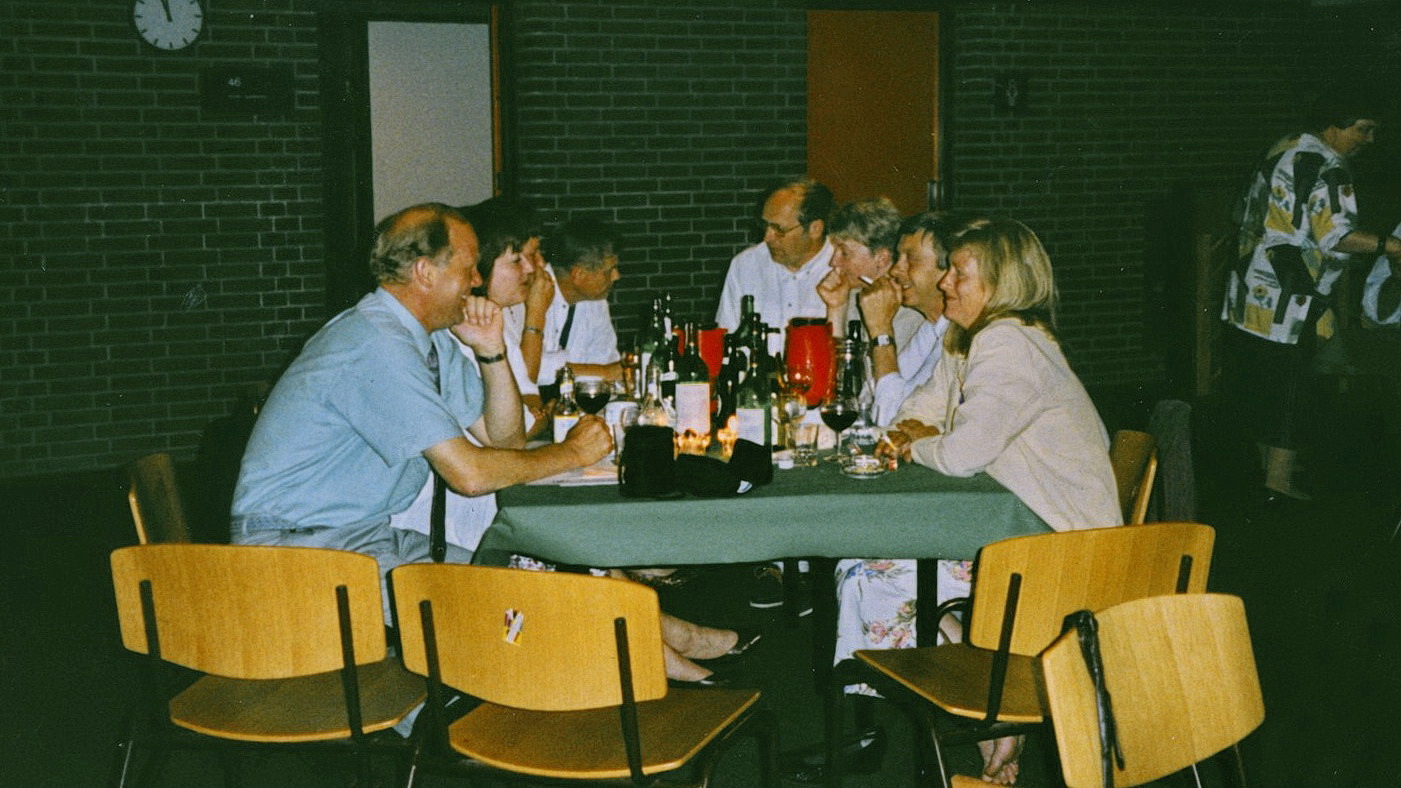 25 års jubilæum 1994
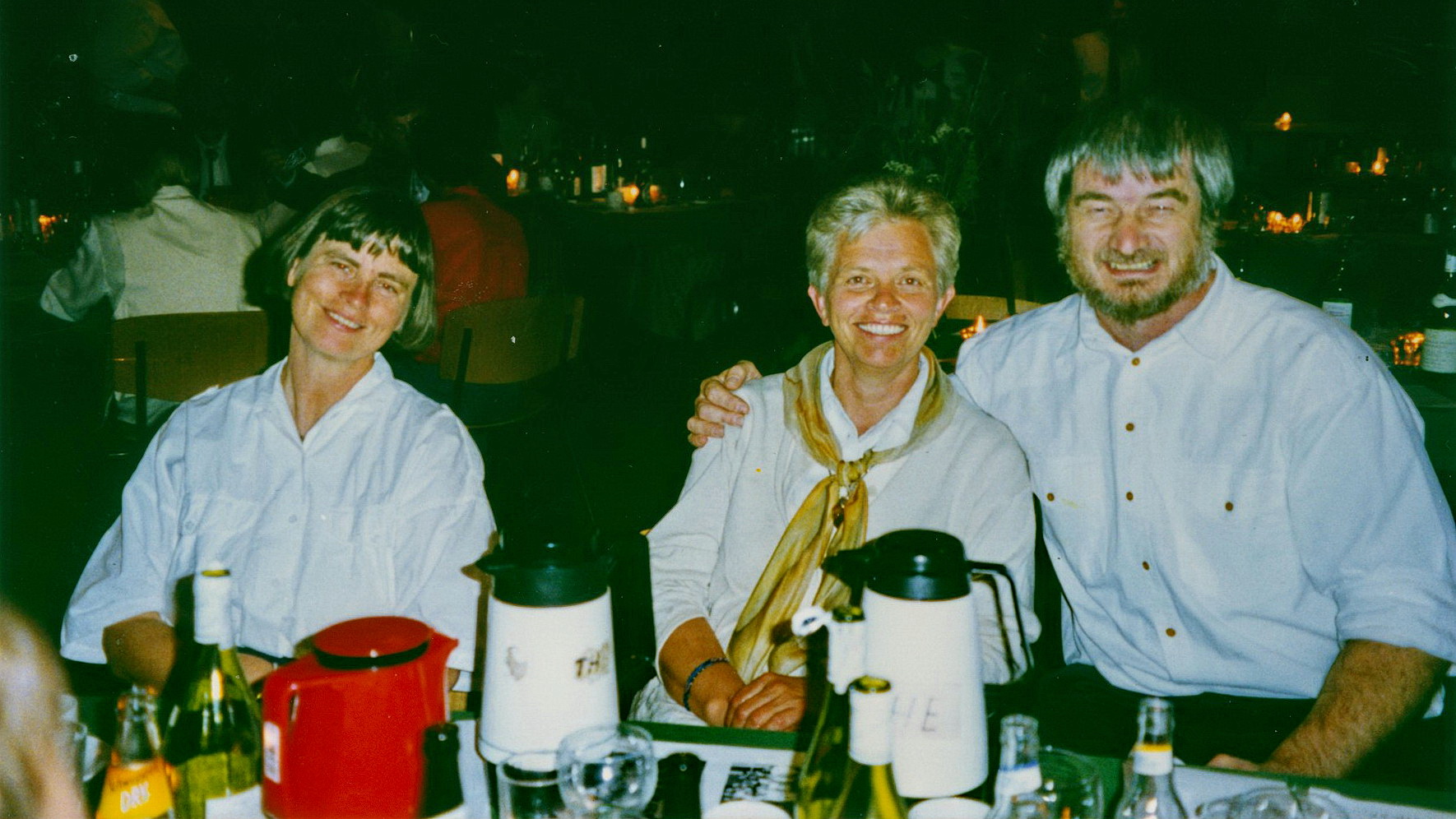 25 års jubilæum 1994
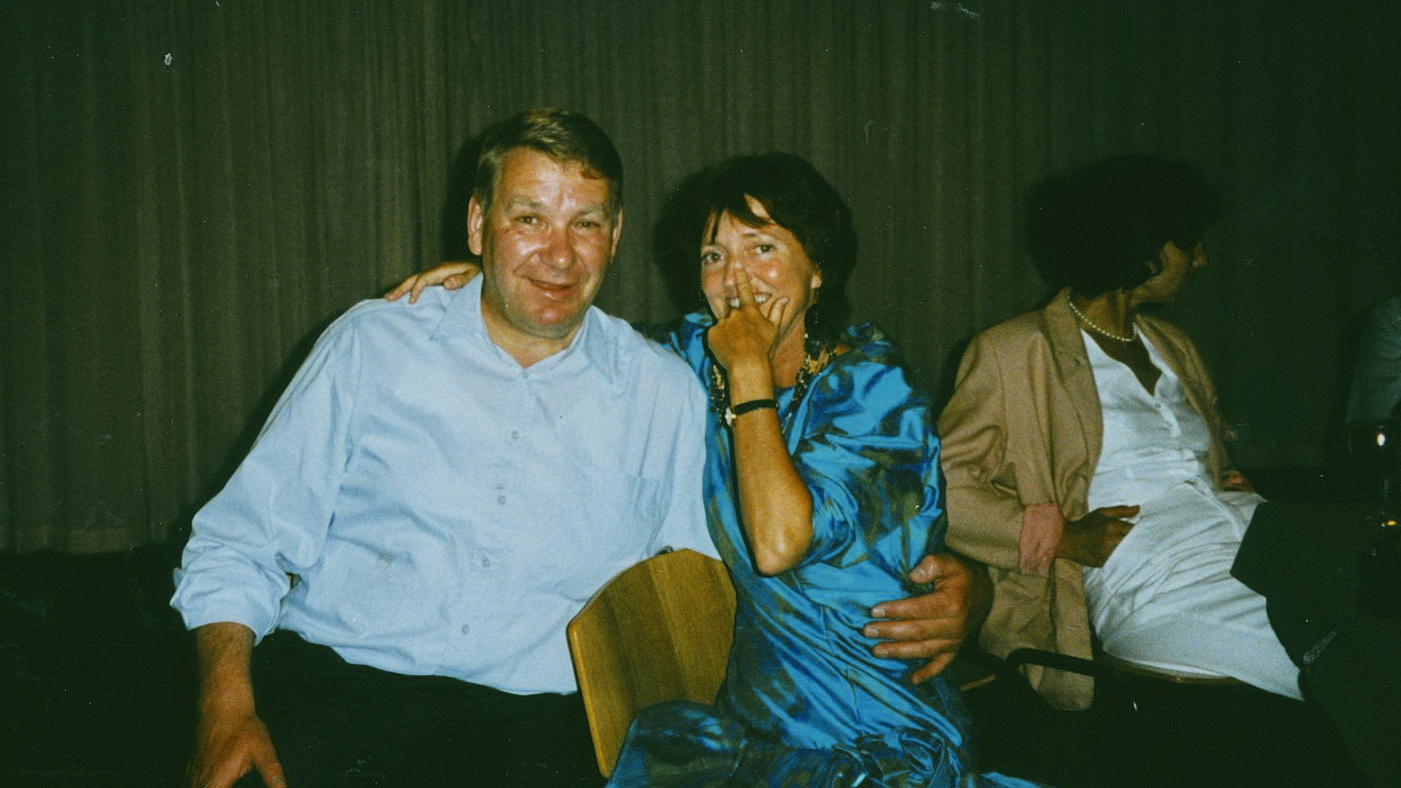 25 års jubilæum 1994
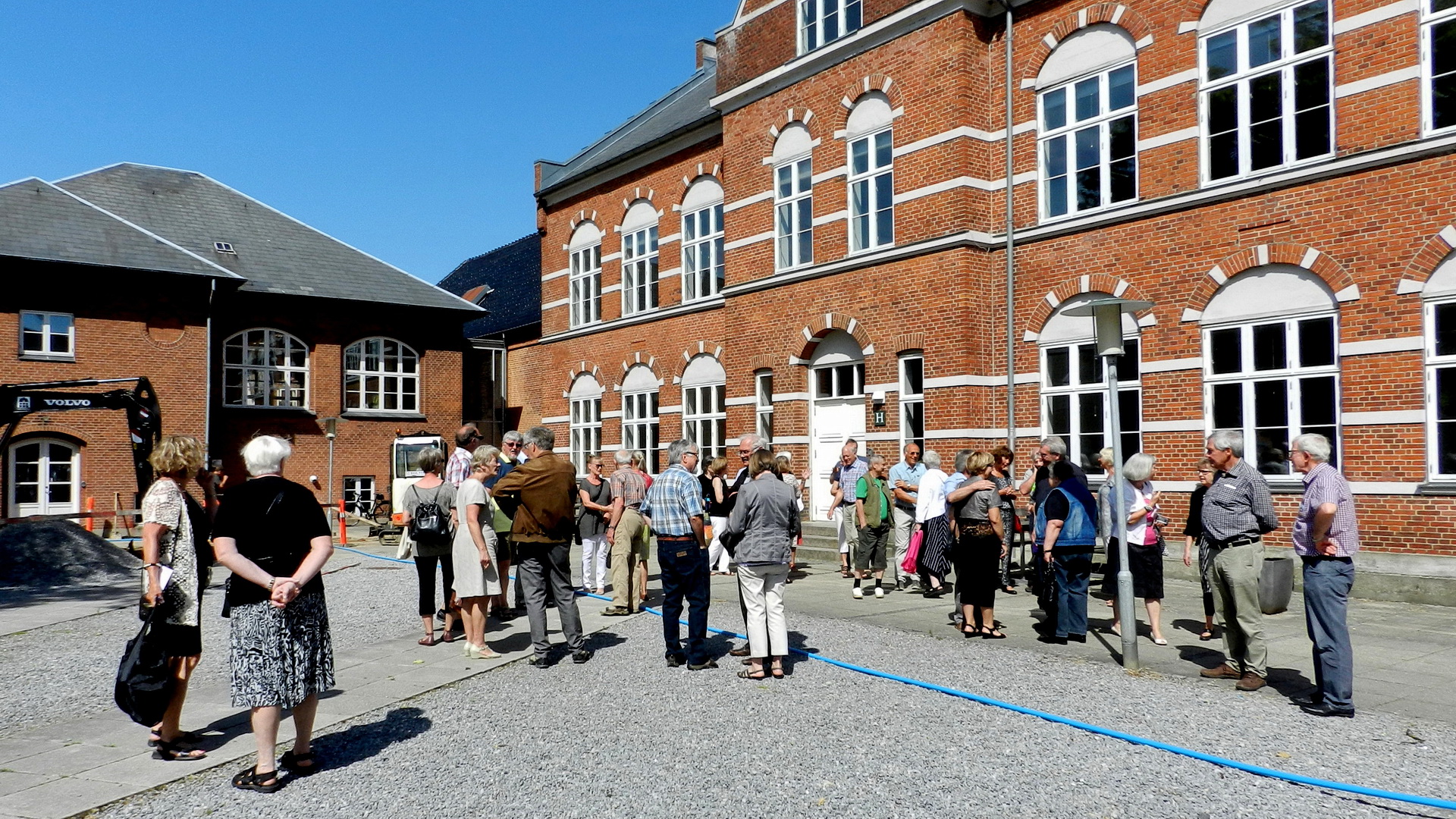 45 års jubilæum 2014
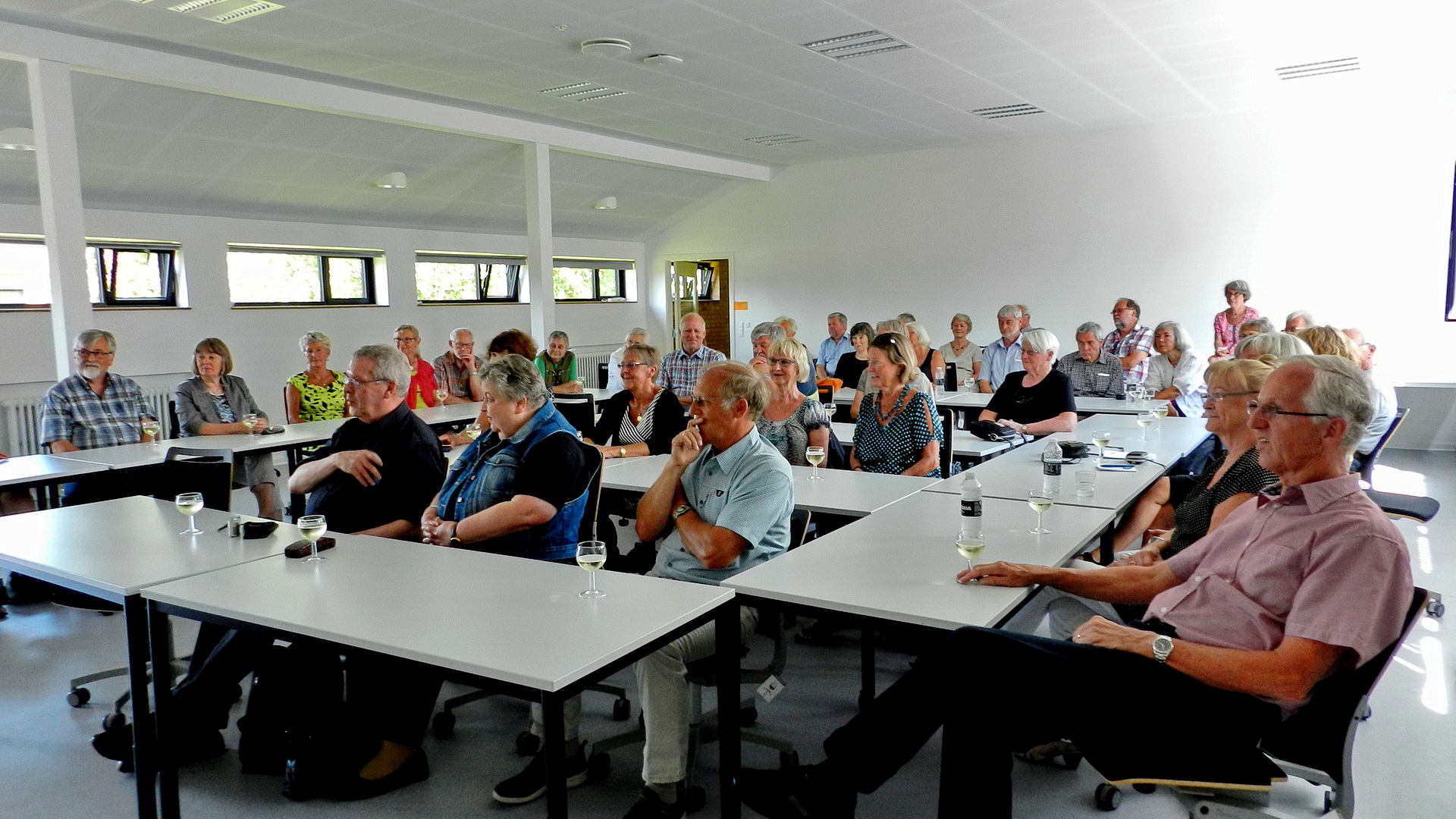 45 års jubilæum 2014
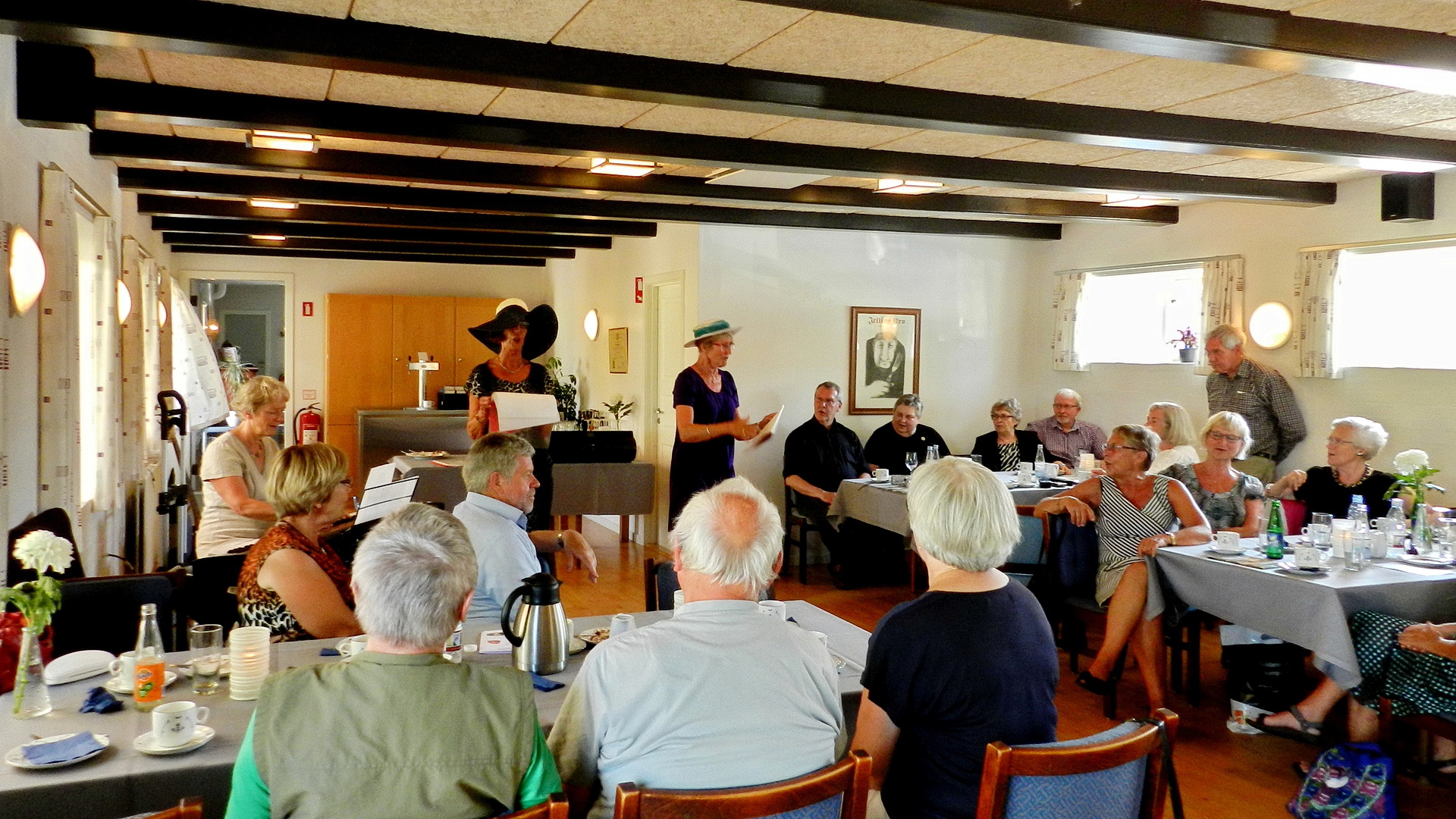 45 års jubilæum 2014
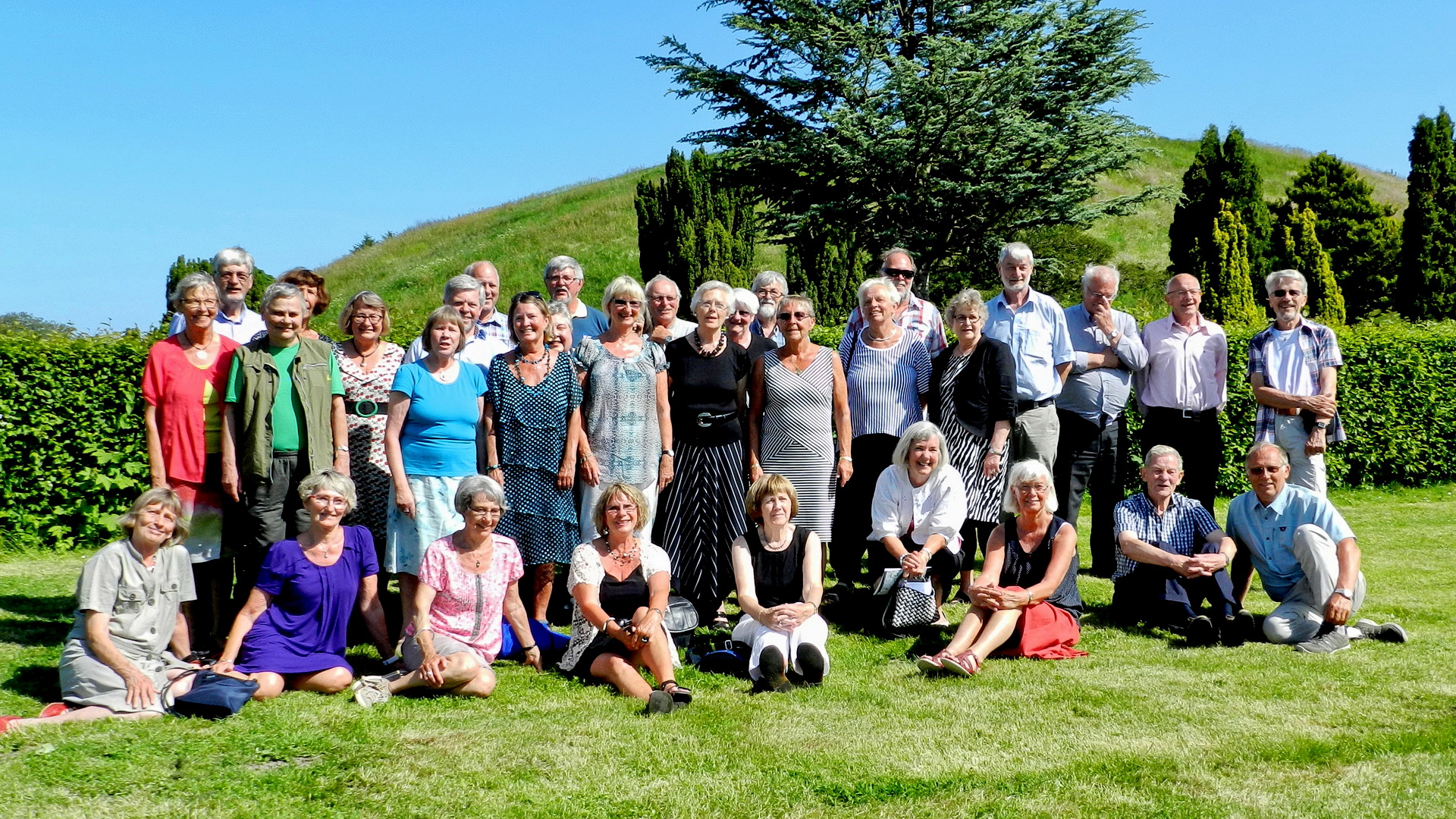 45 års jubilæum 2014
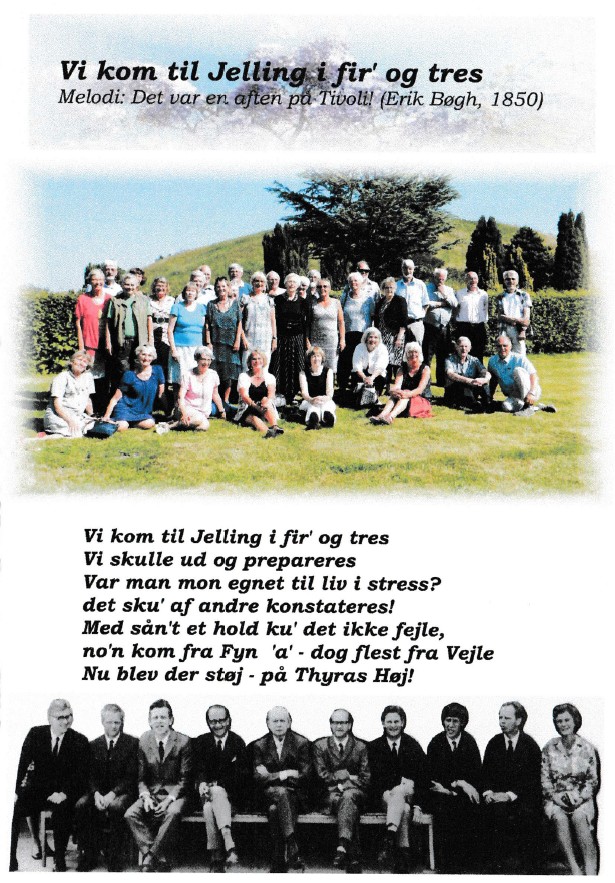 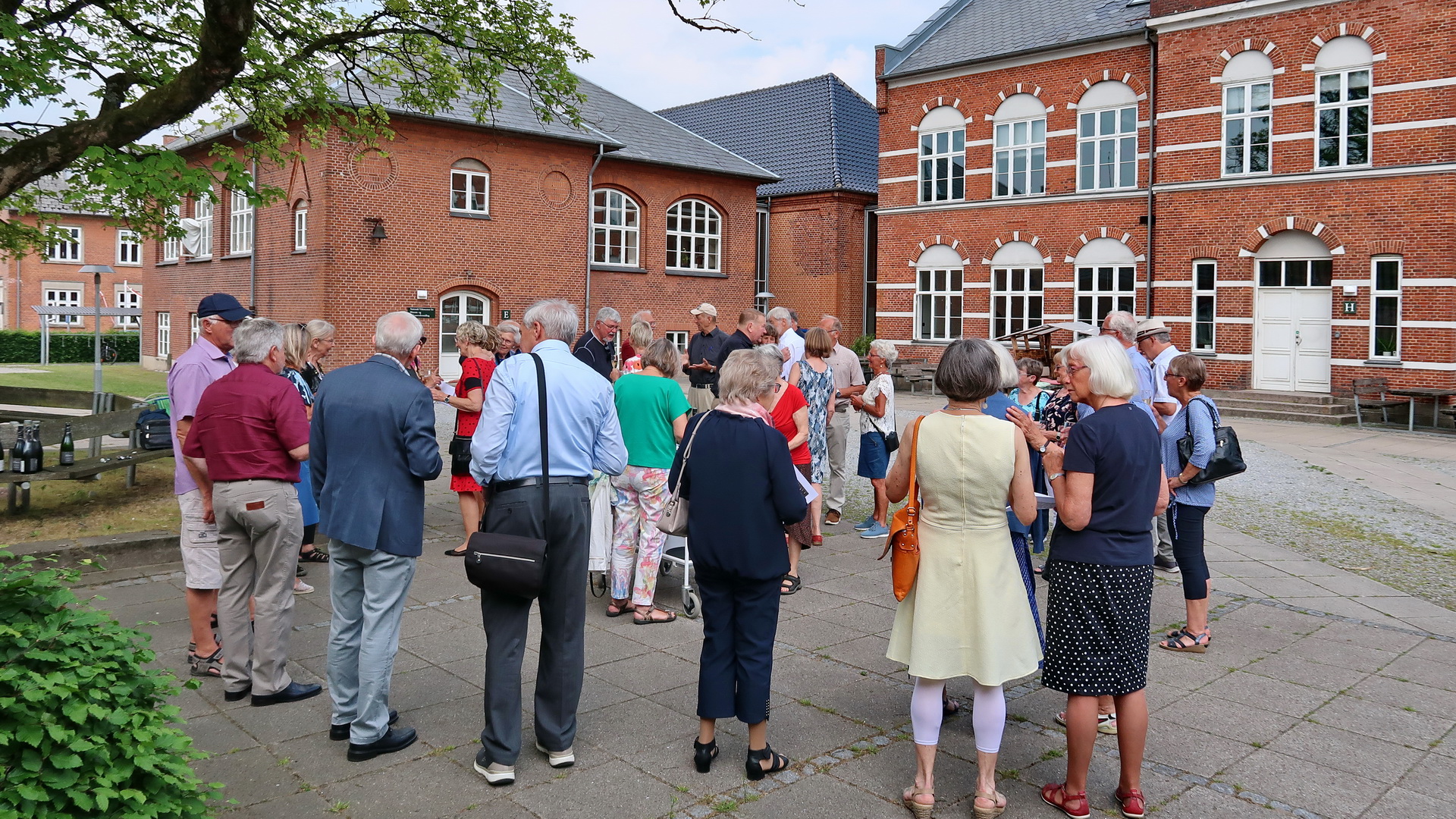 50 års jubilæum 2019
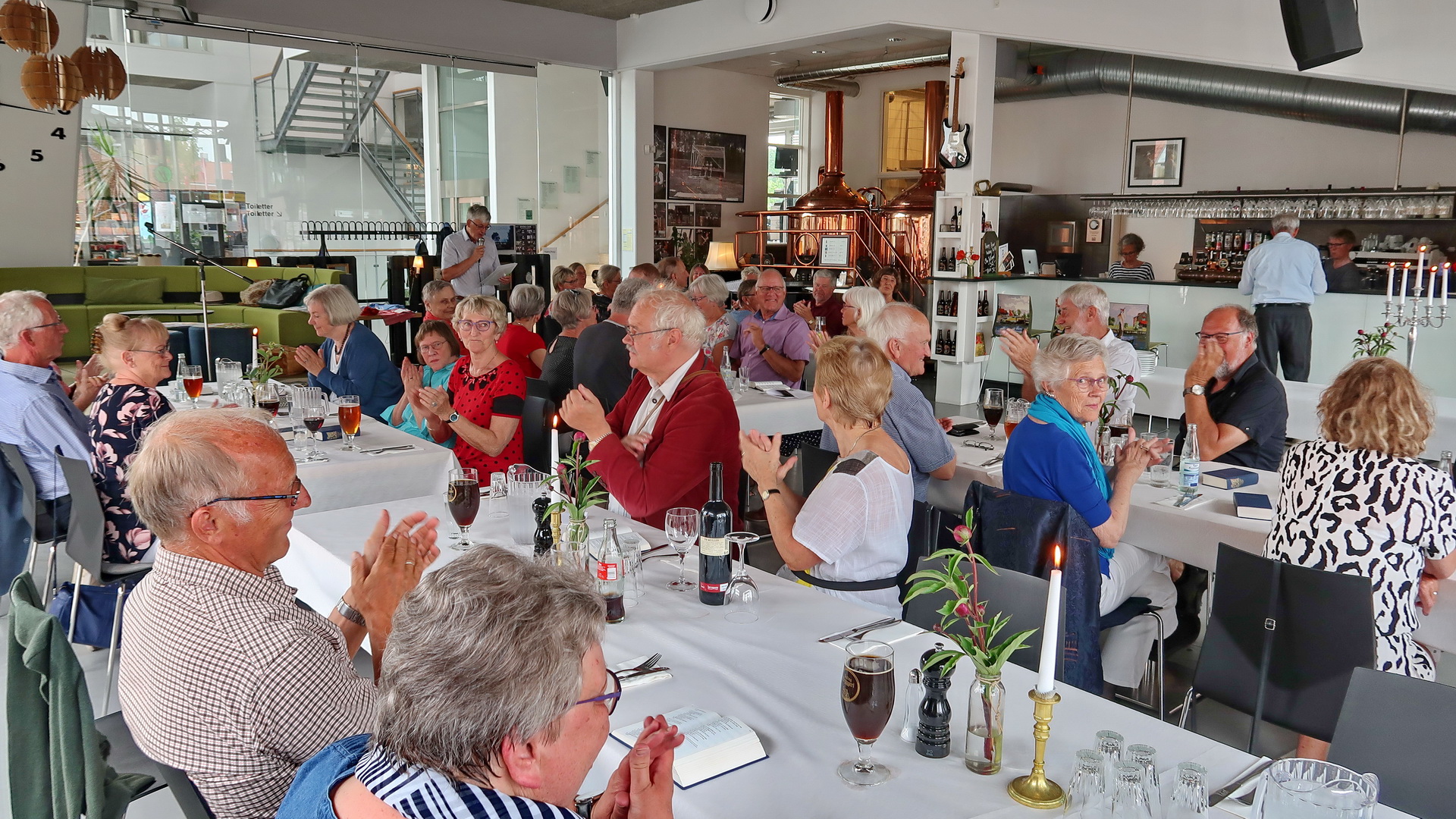 50 års jubilæum 2019
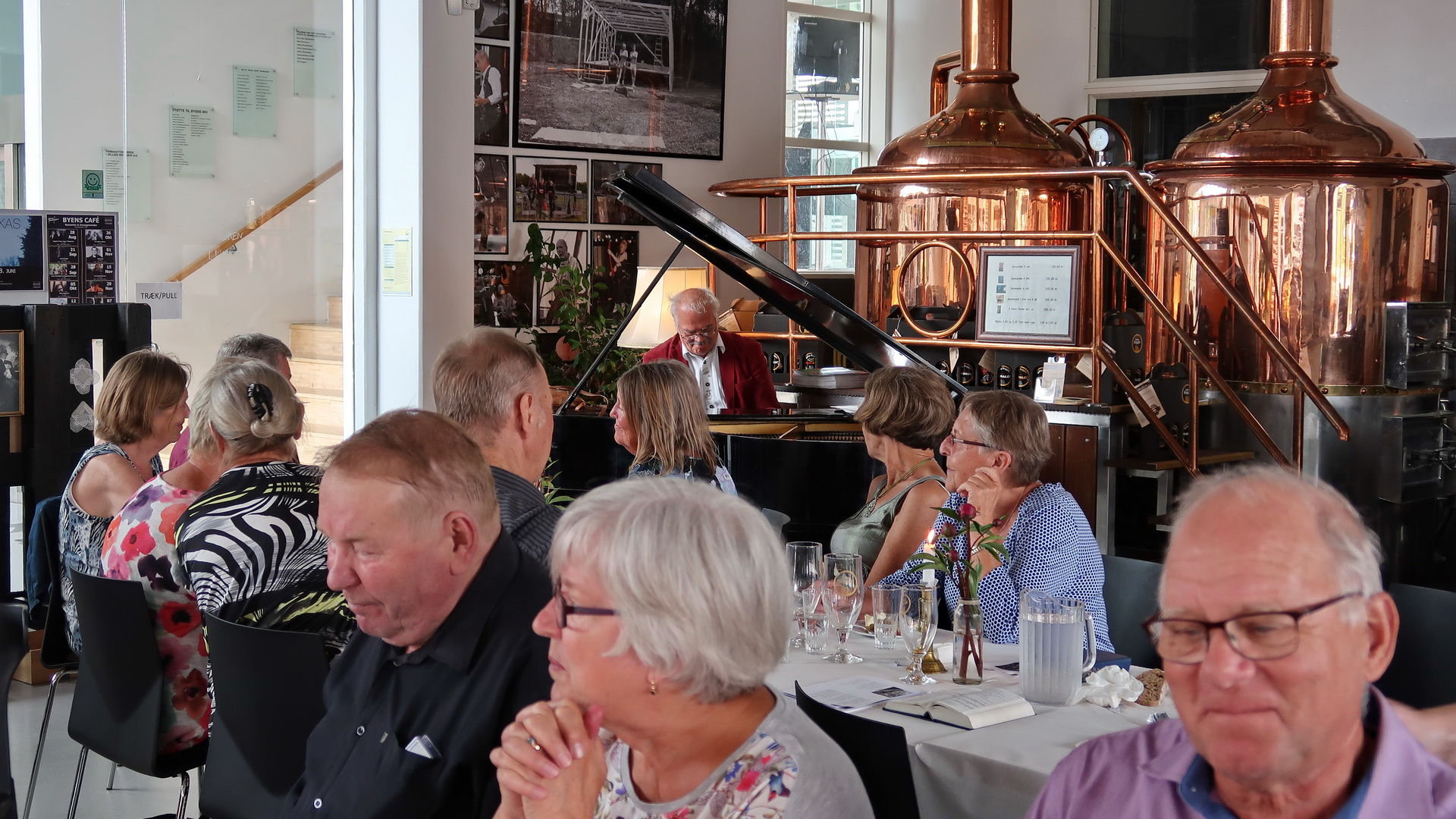 50 års jubilæum 2019
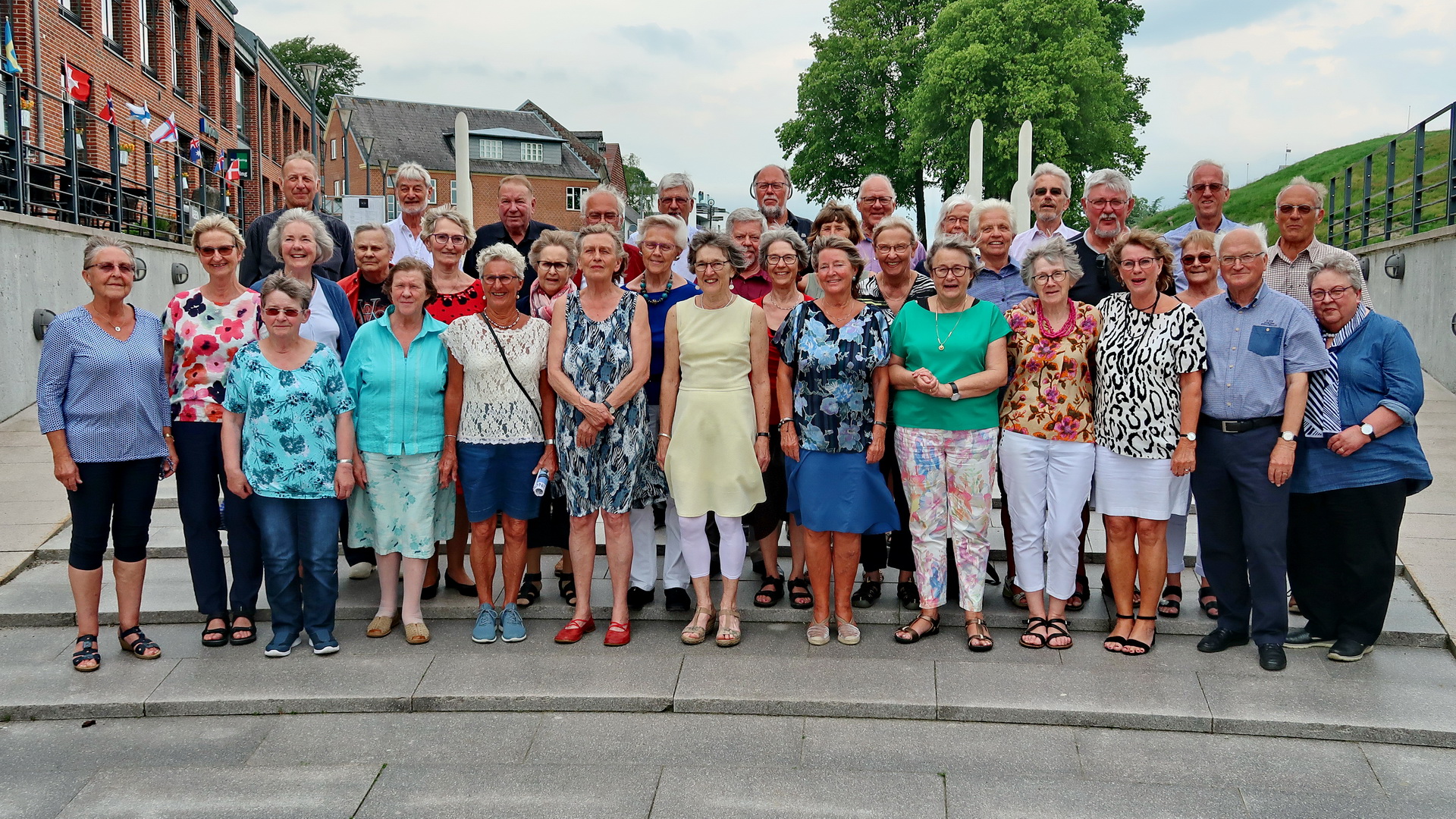 50 års jubilæum 2019
Tak for jeres bidrag!
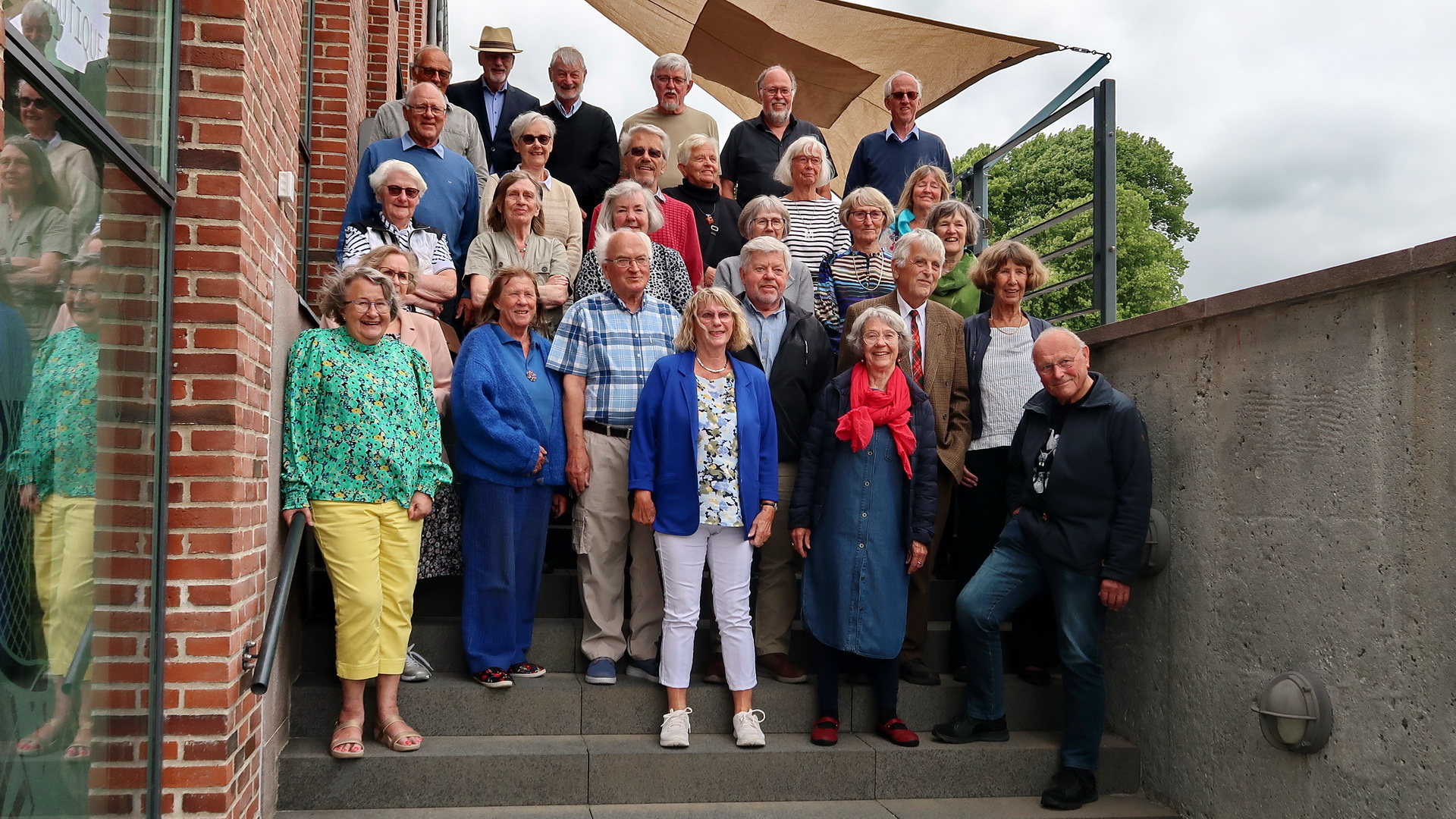 55 års jubilæum 2024